Primera Encuesta sobre el comportamiento sexual y erótico de hombres que tienen sexo con hombres
Aplicada a 1.216 jóvenes entre 15 y 29 años de la Región Metropolitana
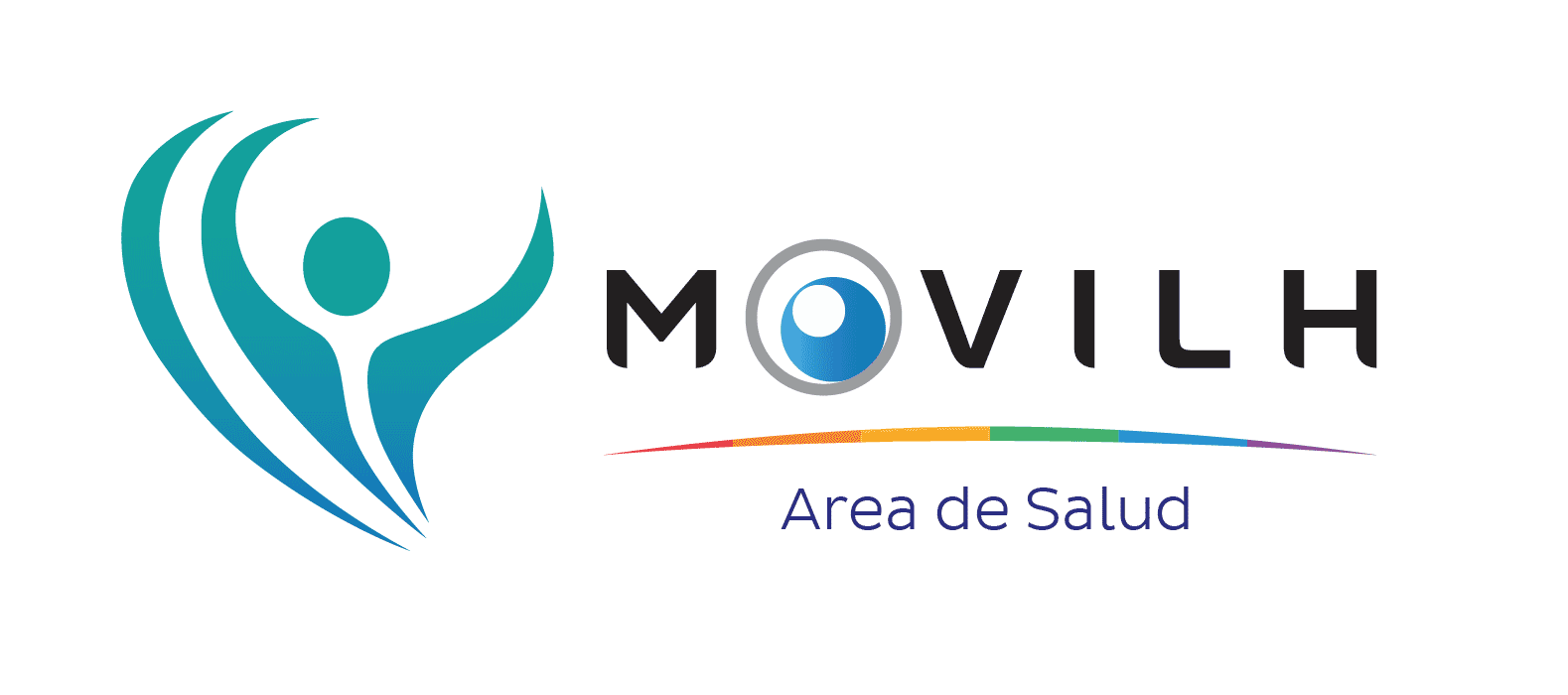 Encuesta sobre el comportamiento sexual y erótico de hombres que tienen sexo con hombres
Ficha Técnica
Universo:  Hombres  entre 15 y 29 años que gustan de otros hombres o tienen practicas  homo o bisexuales, de todos los estratos socioeconómicos.

Marco Muestral: En Chile no existen datos exactos sobre número de hombres con prácticas homo-bisexuales. Basados en el Informe Kinsey, según al cual este grupo asciende 10% de toda población, en la Región Metropolitana habría 86.120 hombres homo/bisexuales de entre 15 y 29 años

Tamaño y características de la muestra:  1.216 hombres con prácticas homo/bisexuales habitantes  la Región Metropolitana de entre 15 y 29 años. 

Tipo de muestreo: Probabilístico.

Lugar de aplicación:  Internet, Redes Sociales, correo electrónico.

Instrumento: Encuestas electrónicas. Se solicitó el RUT para dotar de mayor rigor a los resultados

Fecha de Aplicación: 8 de noviembre al 8 de diciembre del 2018

Margen de error:  3%

Nivel de confianza:  95%
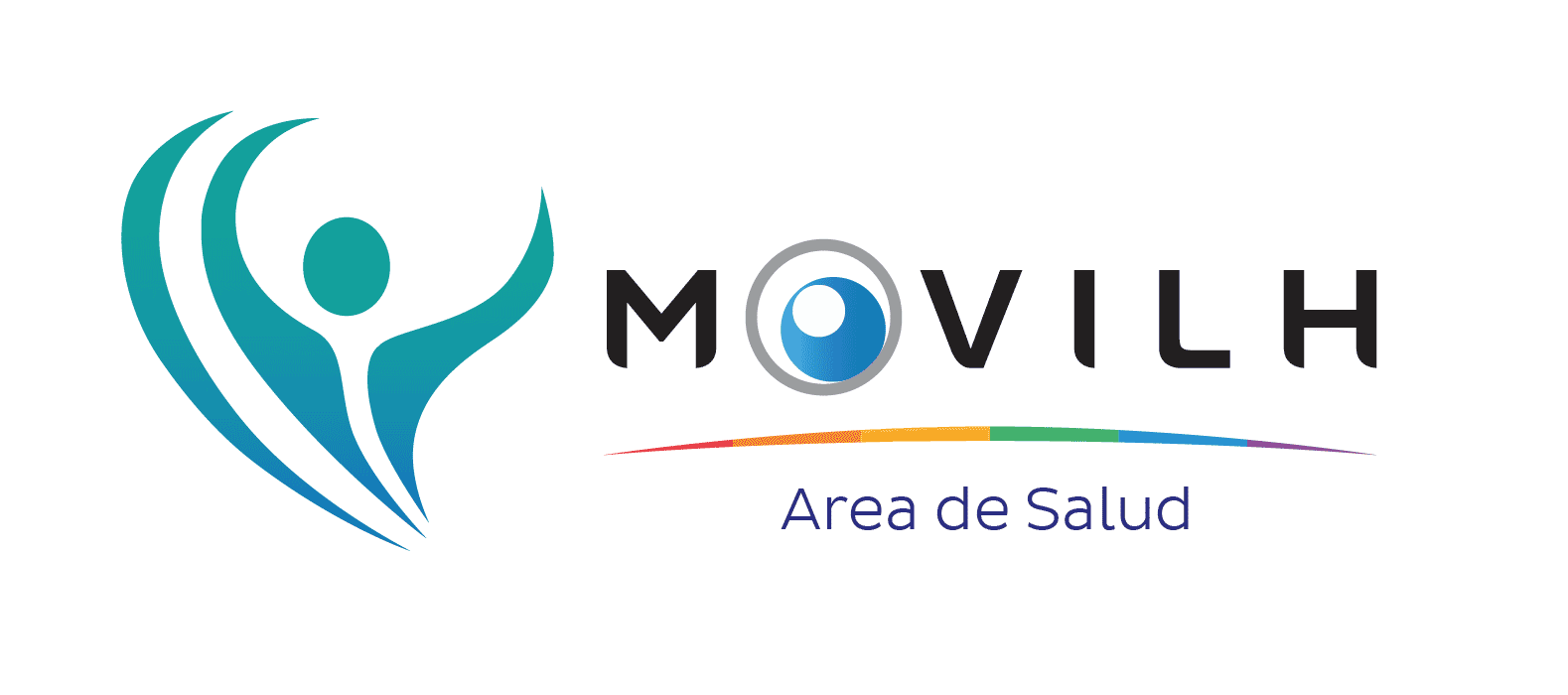 I.- Perfil de los encuestados
………………………………………………………………………………………………………………………………………
Edad
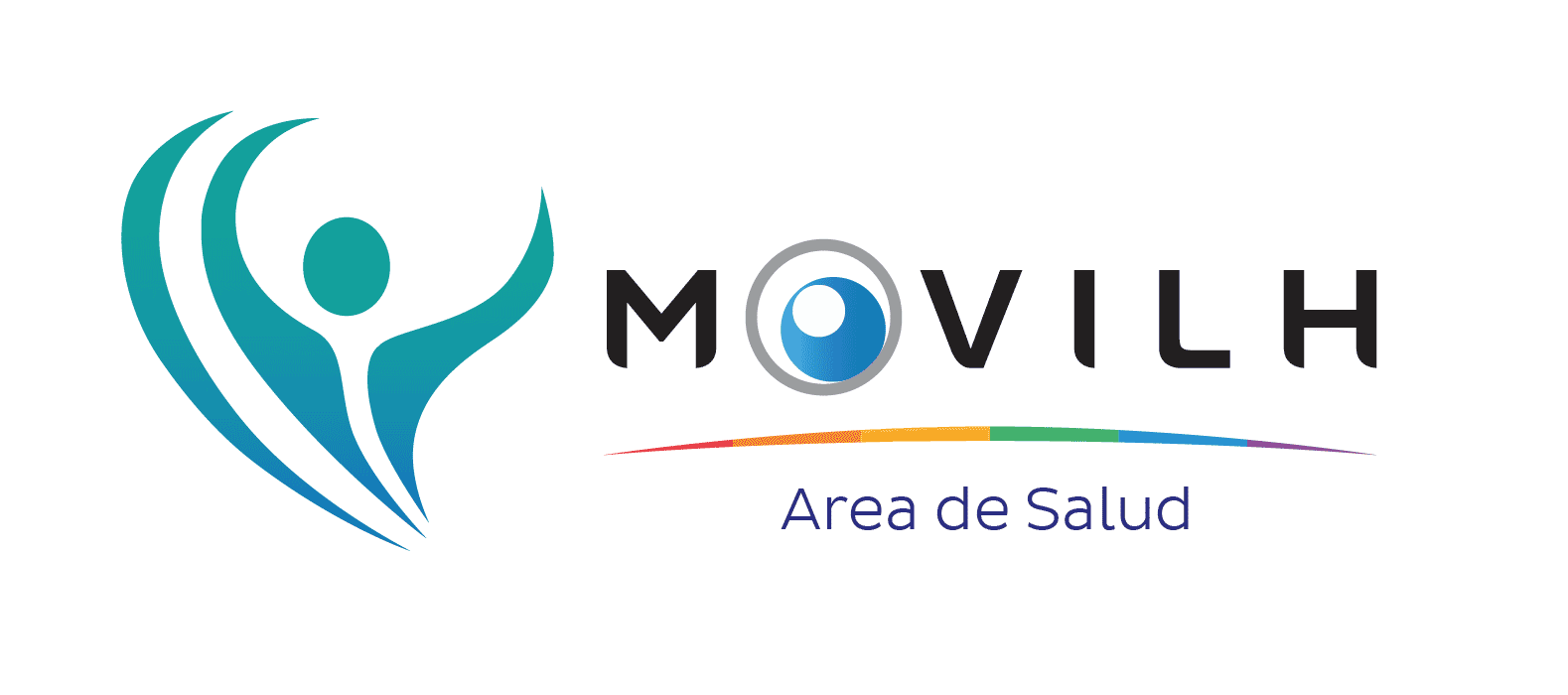 Perfil de los encuestados
………………………………………………………………………………………………………………………………………
Orientación sexual
9,9%
Bisexual
0,4%
Otros
2%
Pansexual
87,7%
Gay
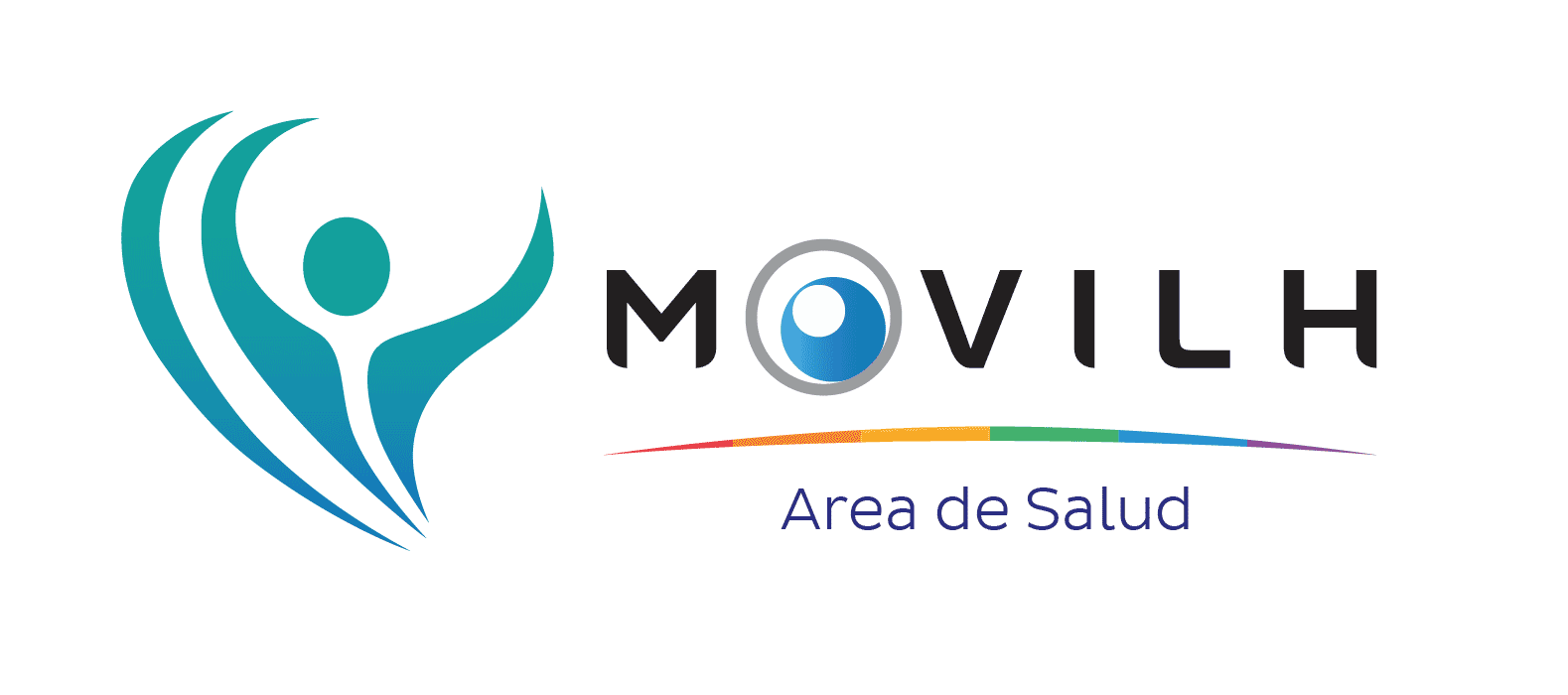 Perfil de los encuestados
………………………………………………………………………………………………………………………………………
¿Eres trans?
1.7%
Sí
98,3%
No
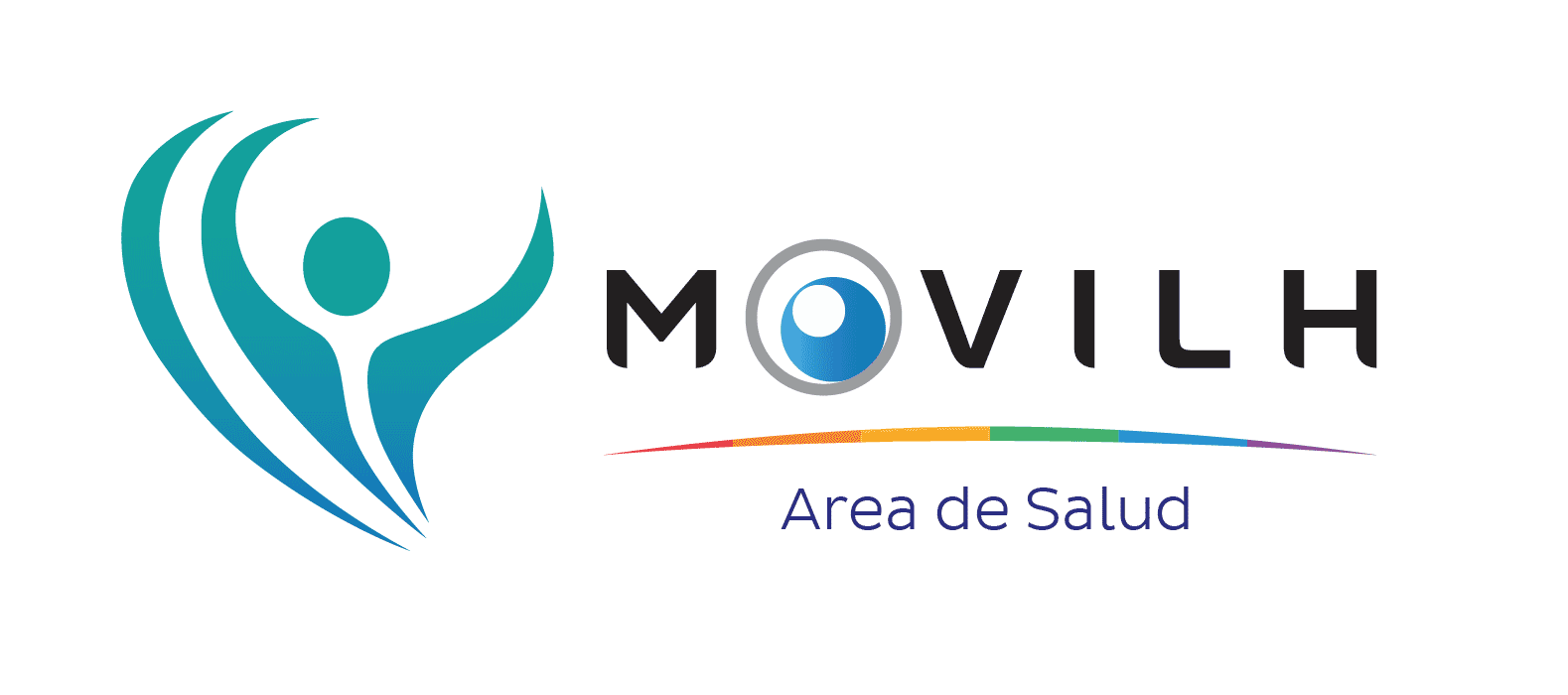 Perfil de los encuestados
………………………………………………………………………………………………………………………………………
¿Cuál es tu religión o credo?
5,8%
Otros
6,4%
Evangélica
32,9%
Ninguna
11,8 %
Ateo
14,6 %
Agnóstica
28,5%
Católica
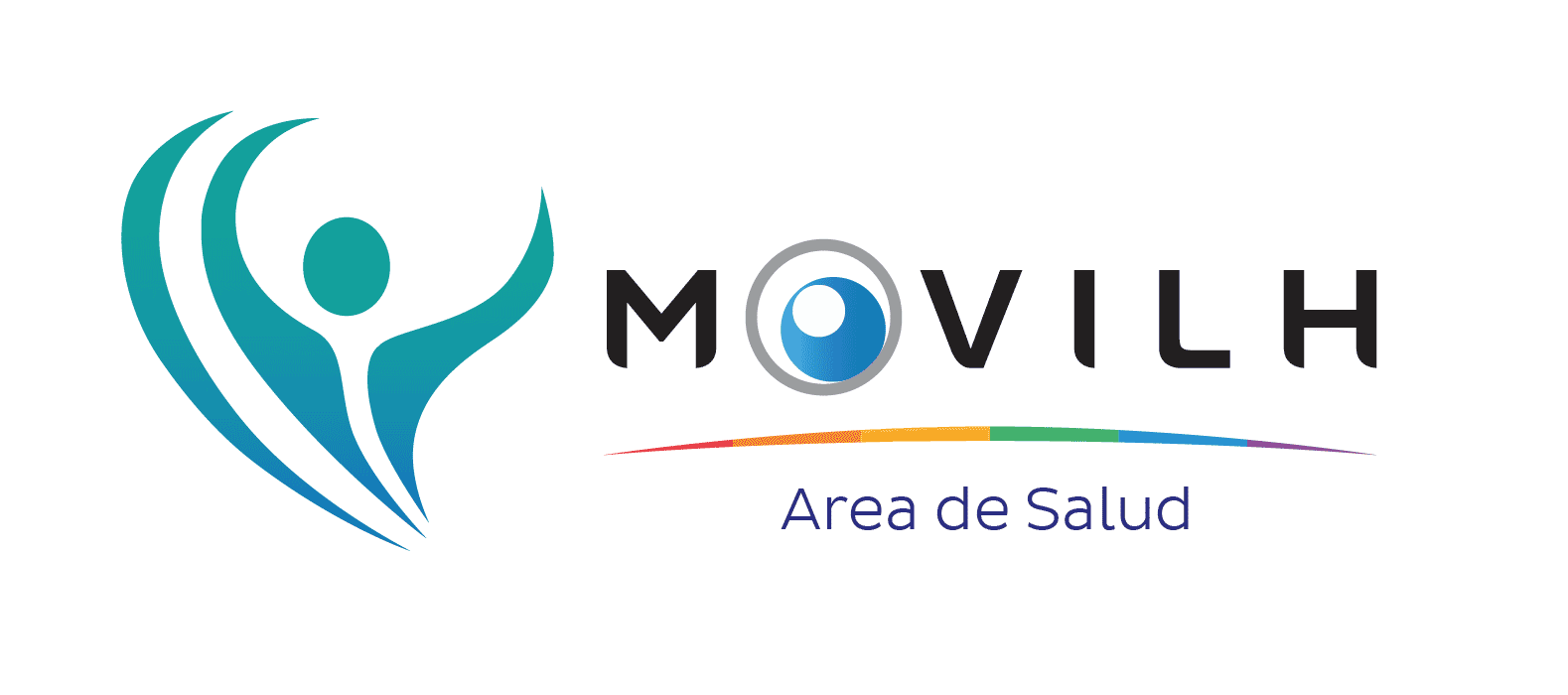 Perfil de los encuestados
………………………………………………………………………………………………………………………………………
¿Con quién vives?
7%
Otros
4,1%
Con mi padre
34,9%
Con mi madre y 
mi padre
4,9%
Sólo
8,1 %
Con amigos
9 %
Con otros familiares
12,6%
Con mi pareja
19,4%
Con mi madre
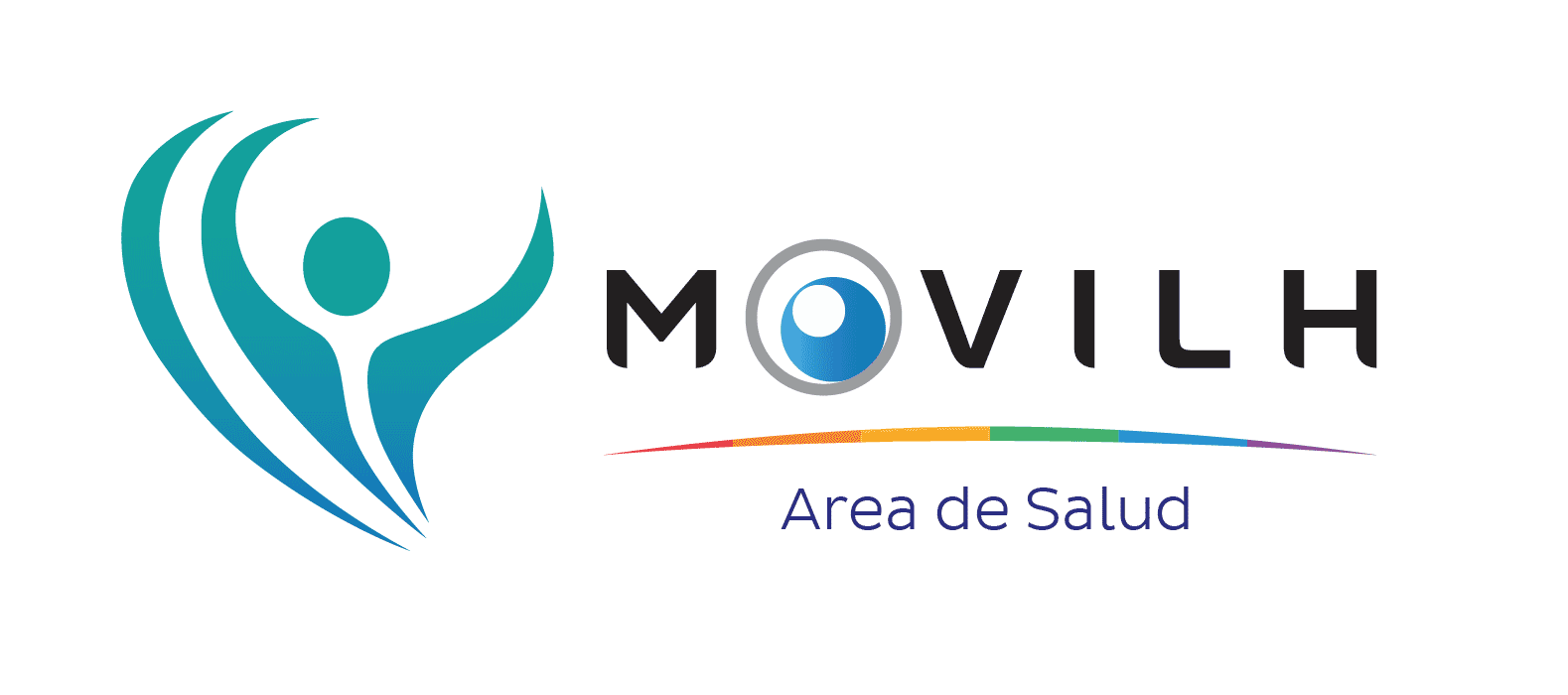 Perfil de los encuestados
………………………………………………………………………………………………………………………………………
¿Tu estado de hecho es?
0,5%
Pareja
0,7%
Pololeando
4,4%
Otro tipo de relación
1,5%
Conviviente civil
11,8%
Conviviente, sin AUC
81,1%
Soltero
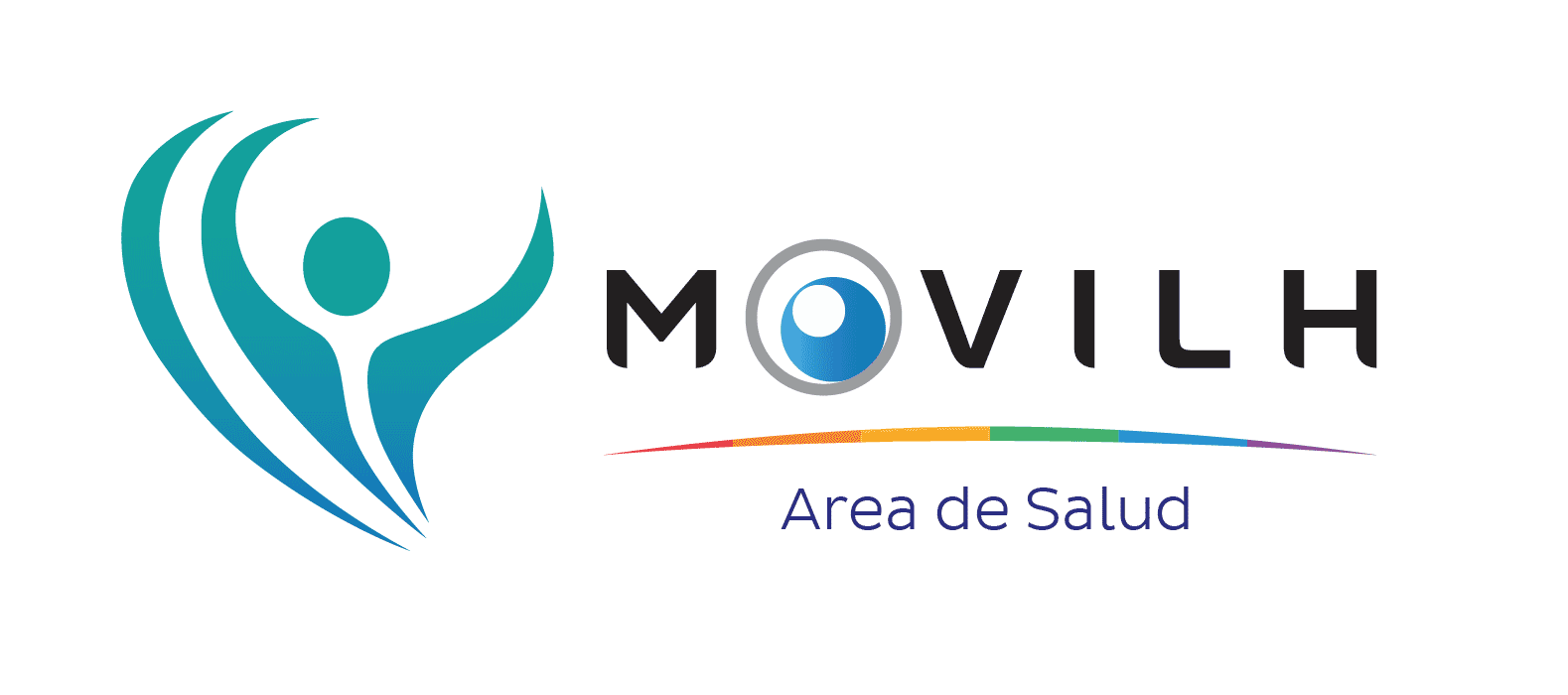 Perfil de los encuestados
………………………………………………………………………………………………………………………………………
¿Tienes hijos?
1,2%
Sí
98,8%
No
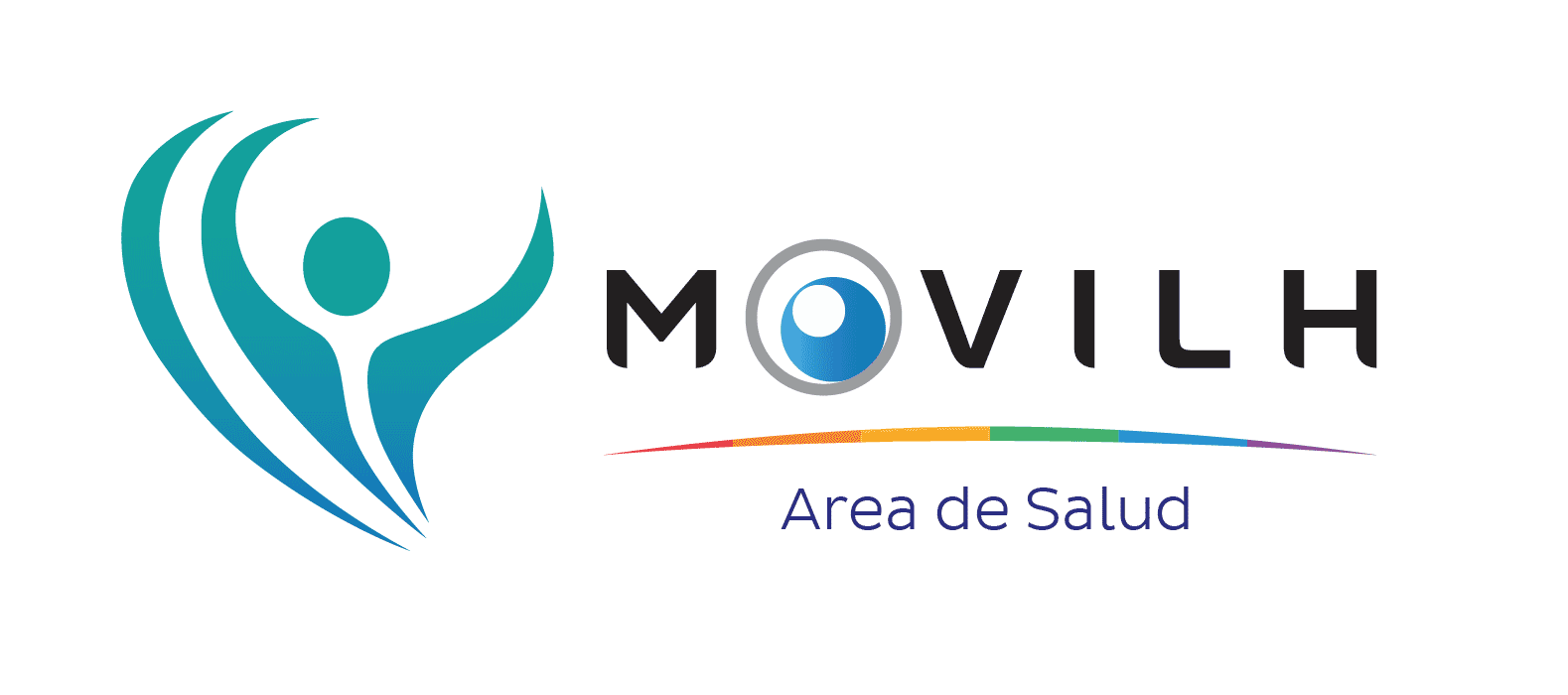 II.- Orientación sexual
………………………………………………………………………………………………………………………………………
¿A qué edad comenzaste a sentir atracción por alguien de tu mismo sexo ?
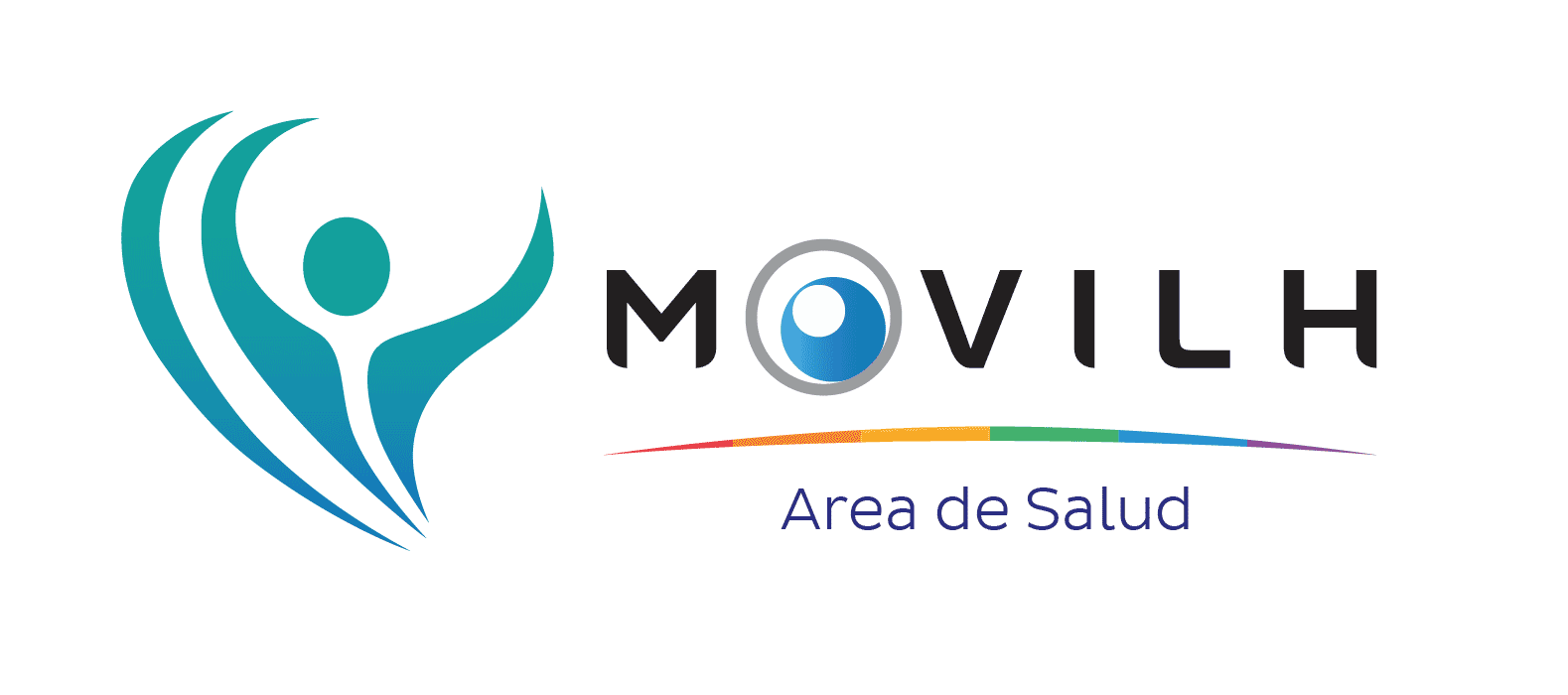 Orientación sexual.
………………………………………………………………………………………………………………………………………
¿Qué edad tenías la primera vez que le contaste a alguien que te gustaban los hombres?
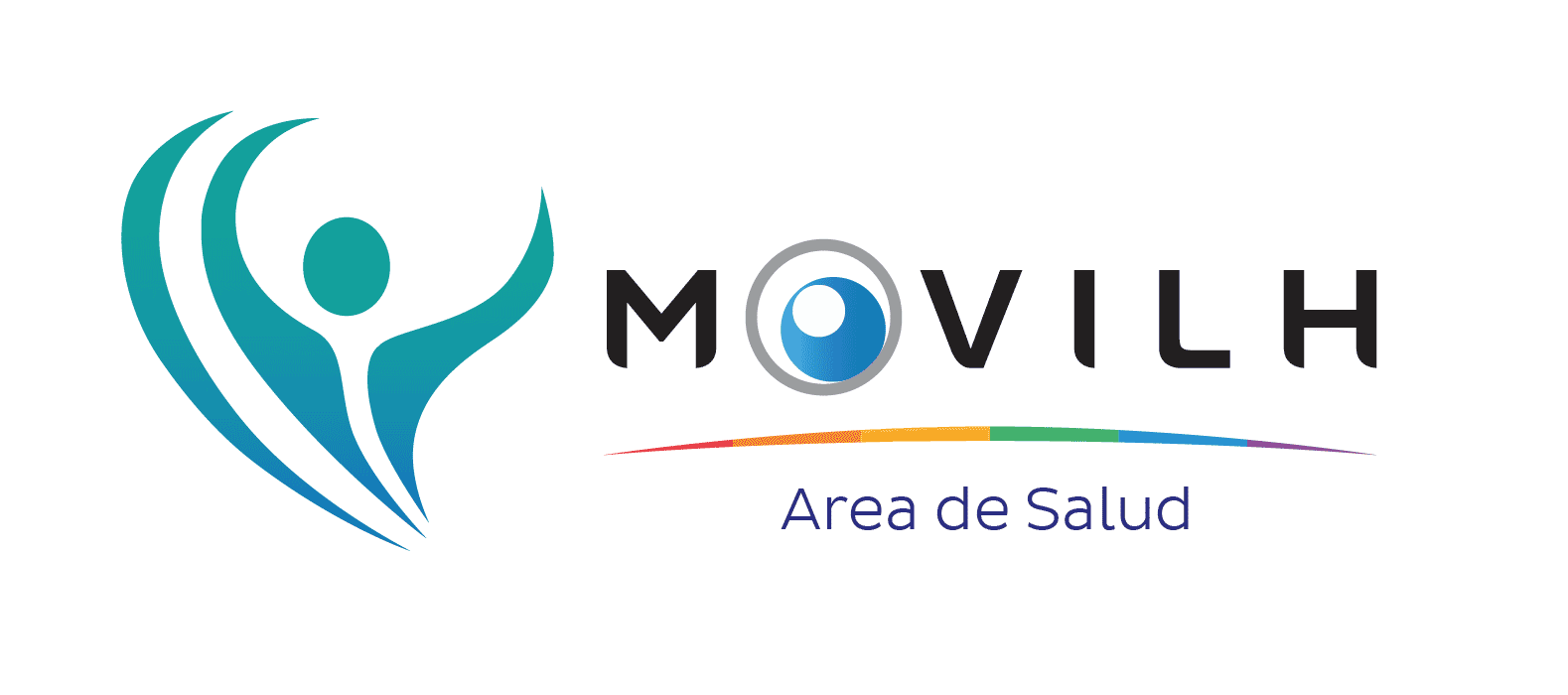 Orientación sexual
………………………………………………………………………………………………………………………………………
¿A quién le contaste por primera vez que te gustan los hombres?
5,2%
1,1%
7,6%
8,9%
10,9%
22,4%
43,9%
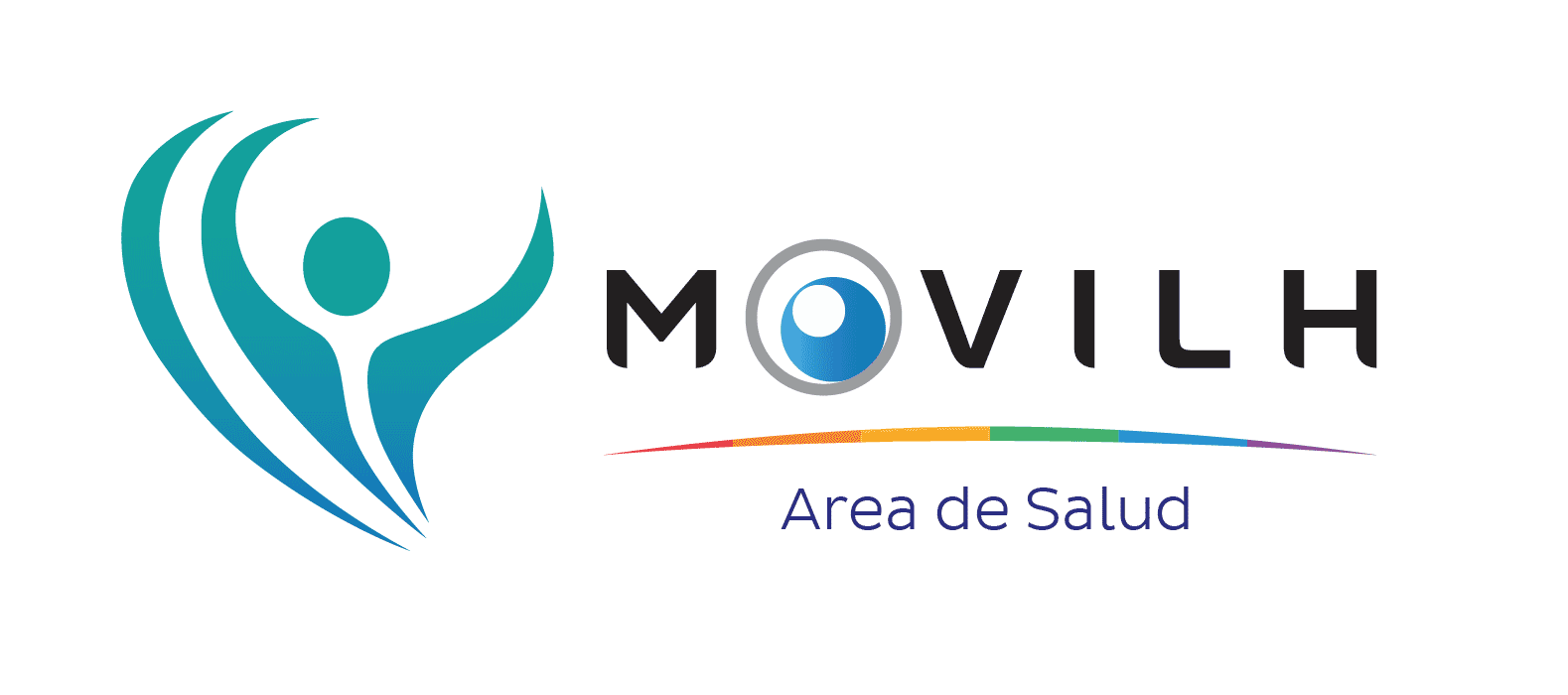 Orientación sexual
………………………………………………………………………………………………………………………………………
¿Cómo socializas con otras personas que son LGBTI?
84,8%
6,1%
9,1%
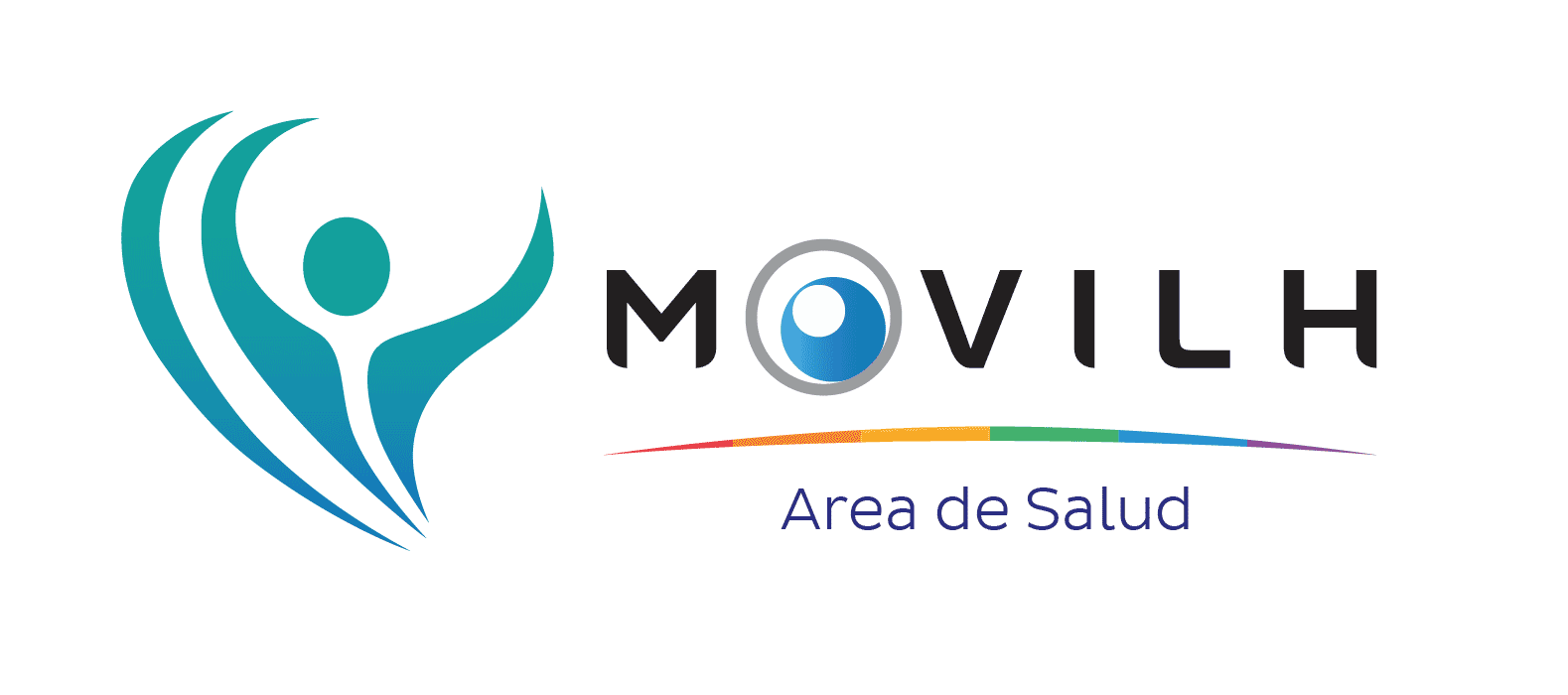 Orientación sexual
………………………………………………………………………………………………………………………………………
¿A qué edad expresaste afecto en público a los hombres que te gustaban?
1,9%
Después de los 25 años
7,8%
Entre los 25 y 29 años
39,7%
Entre los 16 y 20 años
22,7%
Entre los 21 y 24 años
12,4%
Entre los 11 y 15 años
15,5%
Aún no expreso mi afecto a otros hombres en público
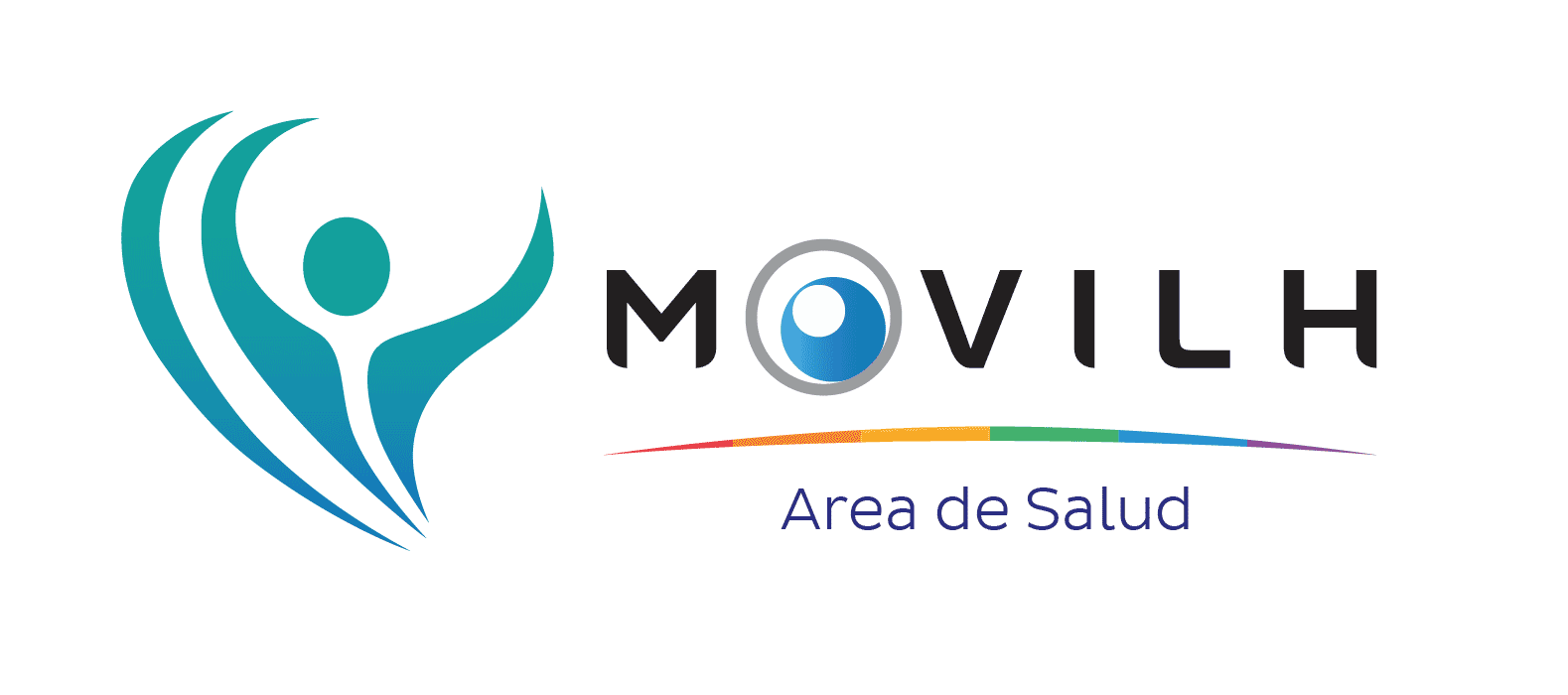 III.-Discriminación
………………………………………………………………………………………………………………………………………
¿Sientes culpas o miedos por tu orientación sexual?
63,2%
No
36,8%
Sí
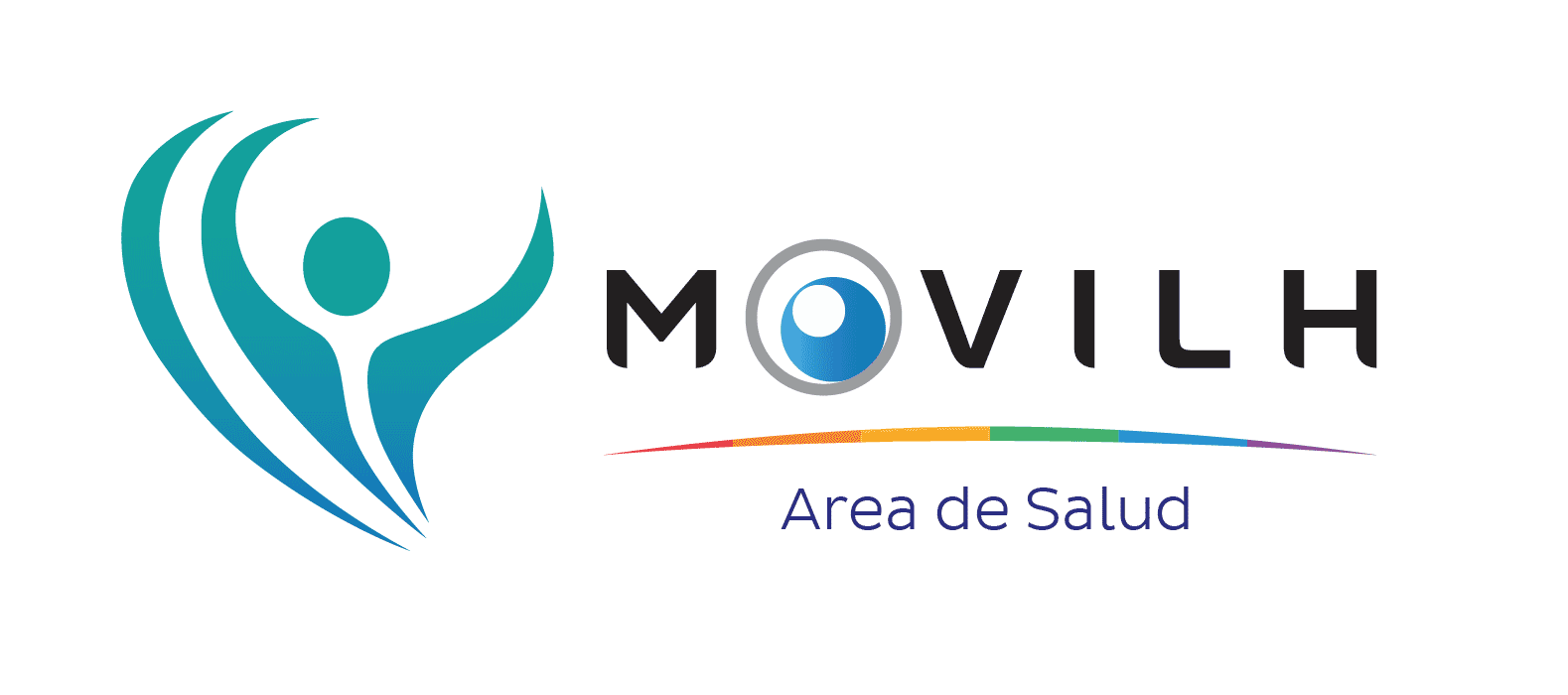 Discriminación
………………………………………………………………………………………………………………………………………
El hecho de que hombres gusten de otros hombres te resulta:
1,8%
Otros
9,4%
Indiferente
88,8%
Normal y/o natural
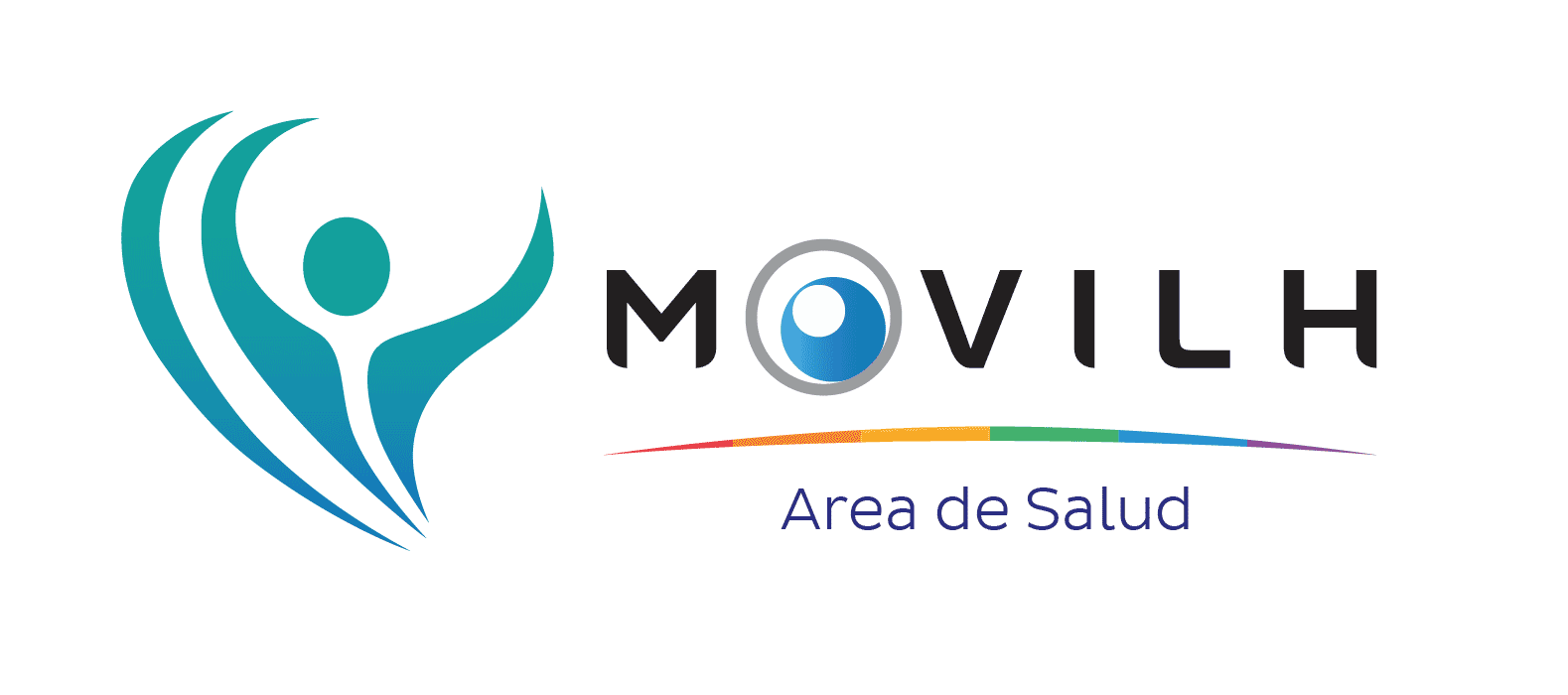 Discriminación
………………………………………………………………………………………………………………………………………
¿Alguna vez pensaste que era posible modificar tu orientación sexual para que te dejaran de gustar otros hombres?
49,8%
Sí
50,2%
No
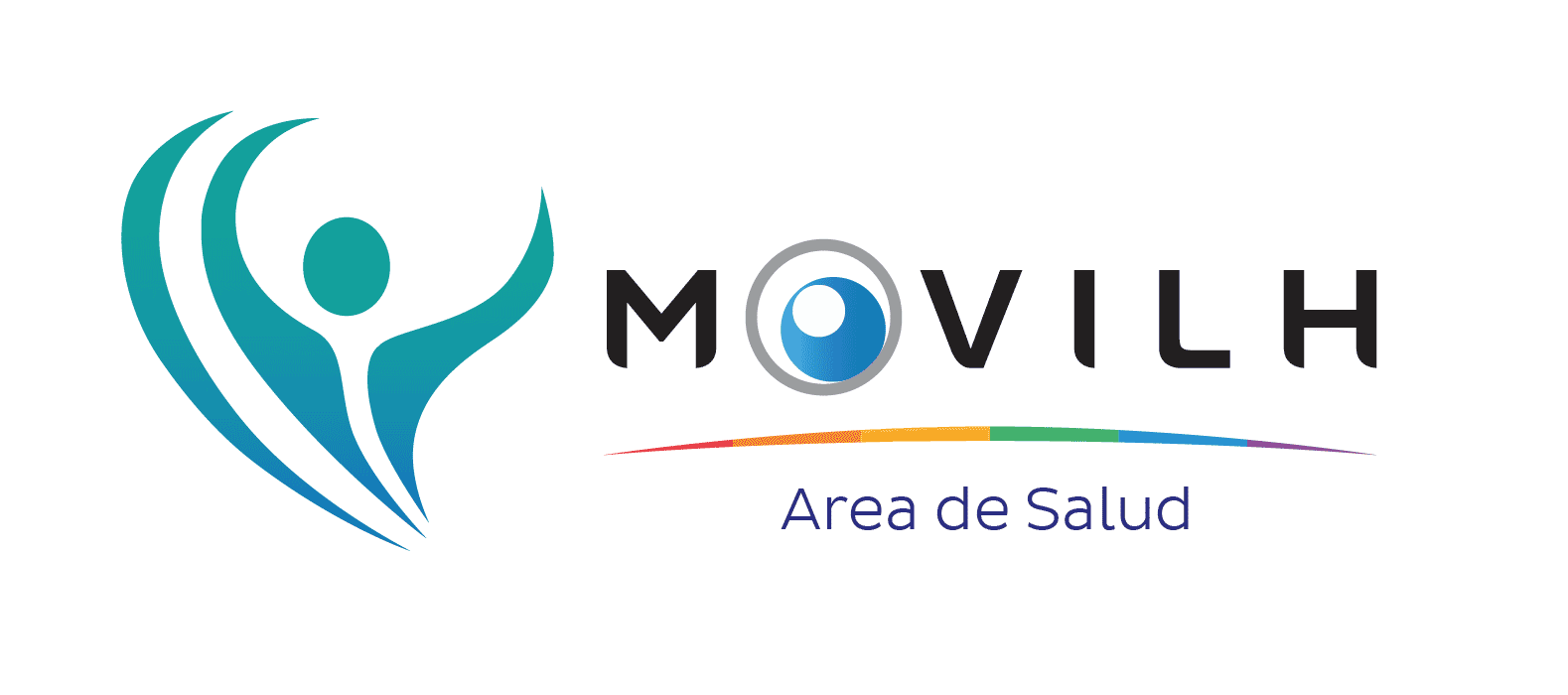 Discriminación
………………………………………………………………………………………………………………………………………
¿Alguna vez alguien te aconsejó para que dejaran de gustarte los hombres?
55,8%
No
44,2%
Sí
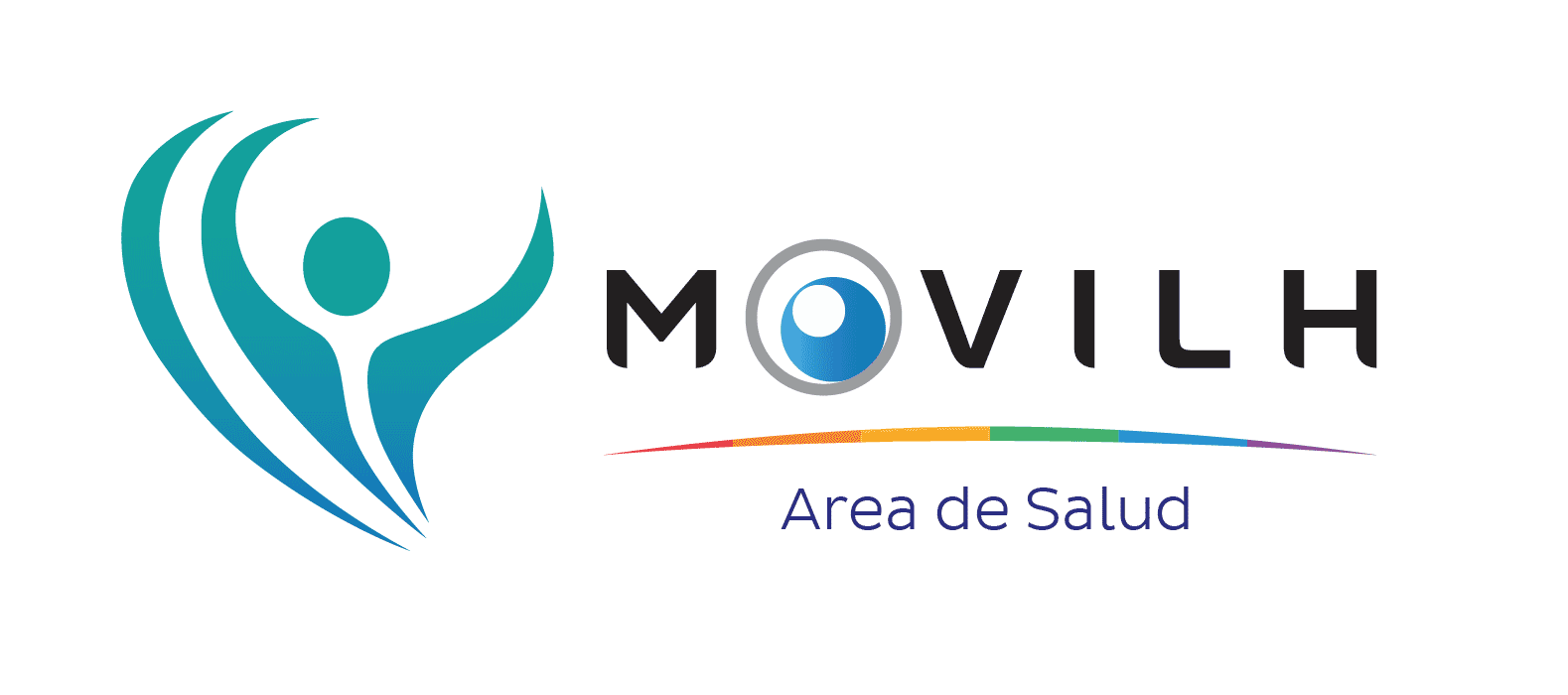 Discriminación
………………………………………………………………………………………………………………………………………
¿Quién te aconsejó para que dejaran de gustarte los hombres?
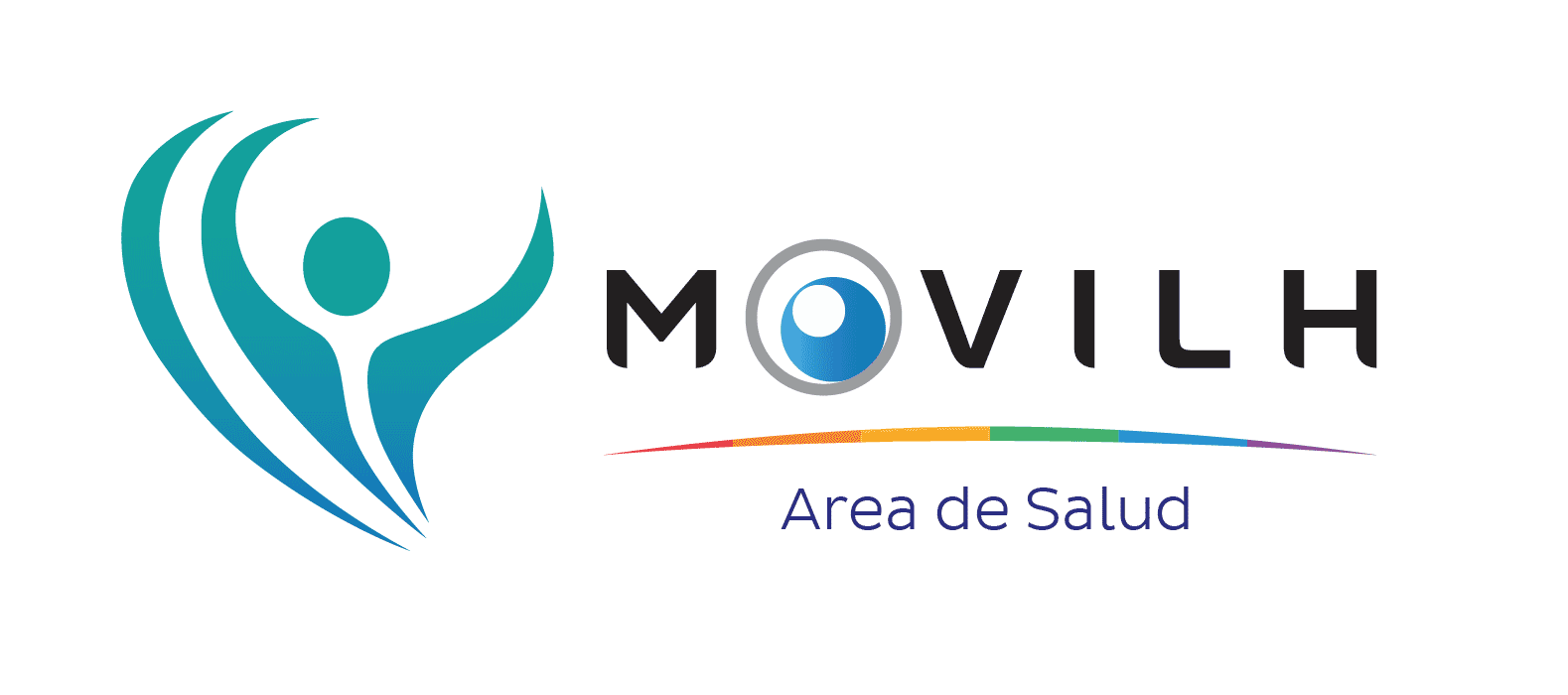 Discriminación
………………………………………………………………………………………………………………………………………
¿Evitas expresar afecto en público a los hombres que te gustan por temor a ser agredido, amenazado o acosado?
Sí
No
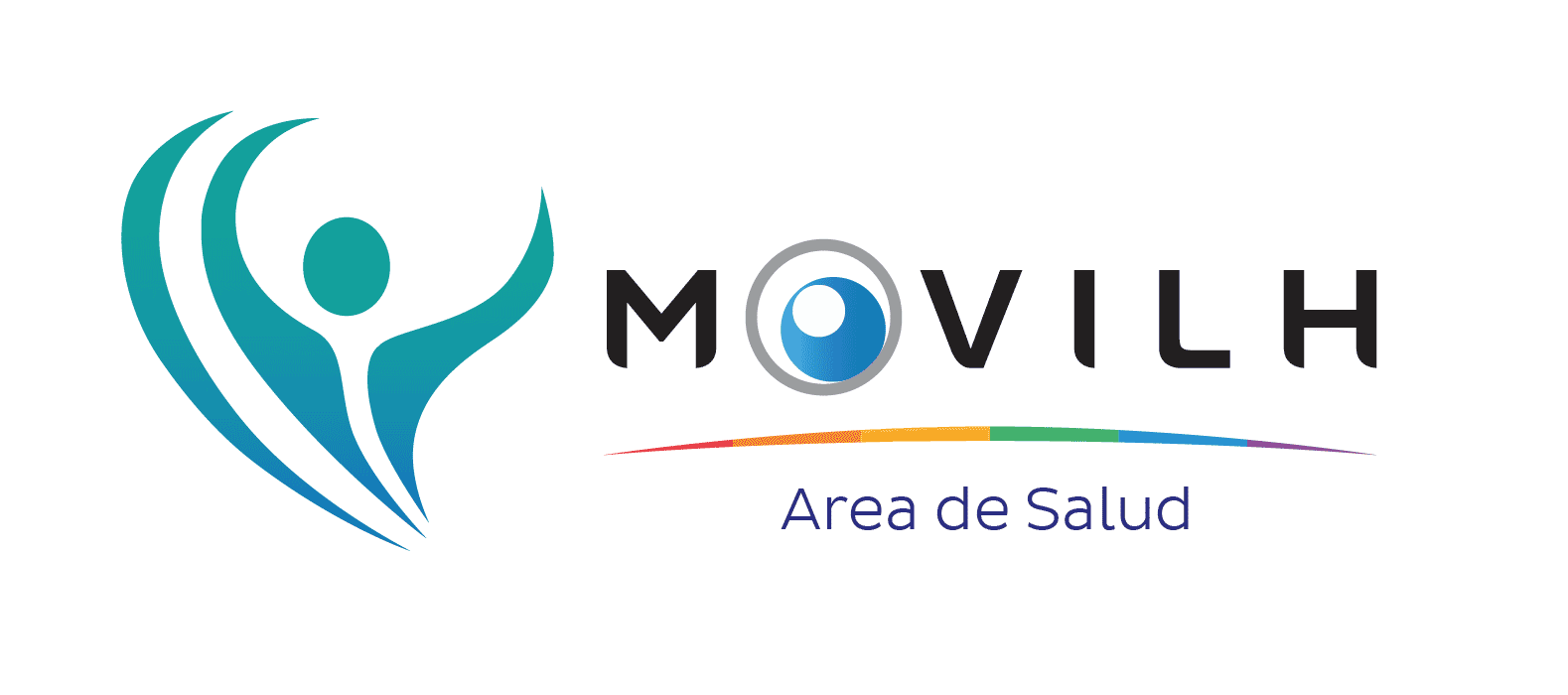 Discriminación
………………………………………………………………………………………………………………………………………
¿Evitas algunos lugares por temor a ser agredido, amenazado o acosado porque eres gay, bi o pansexual?
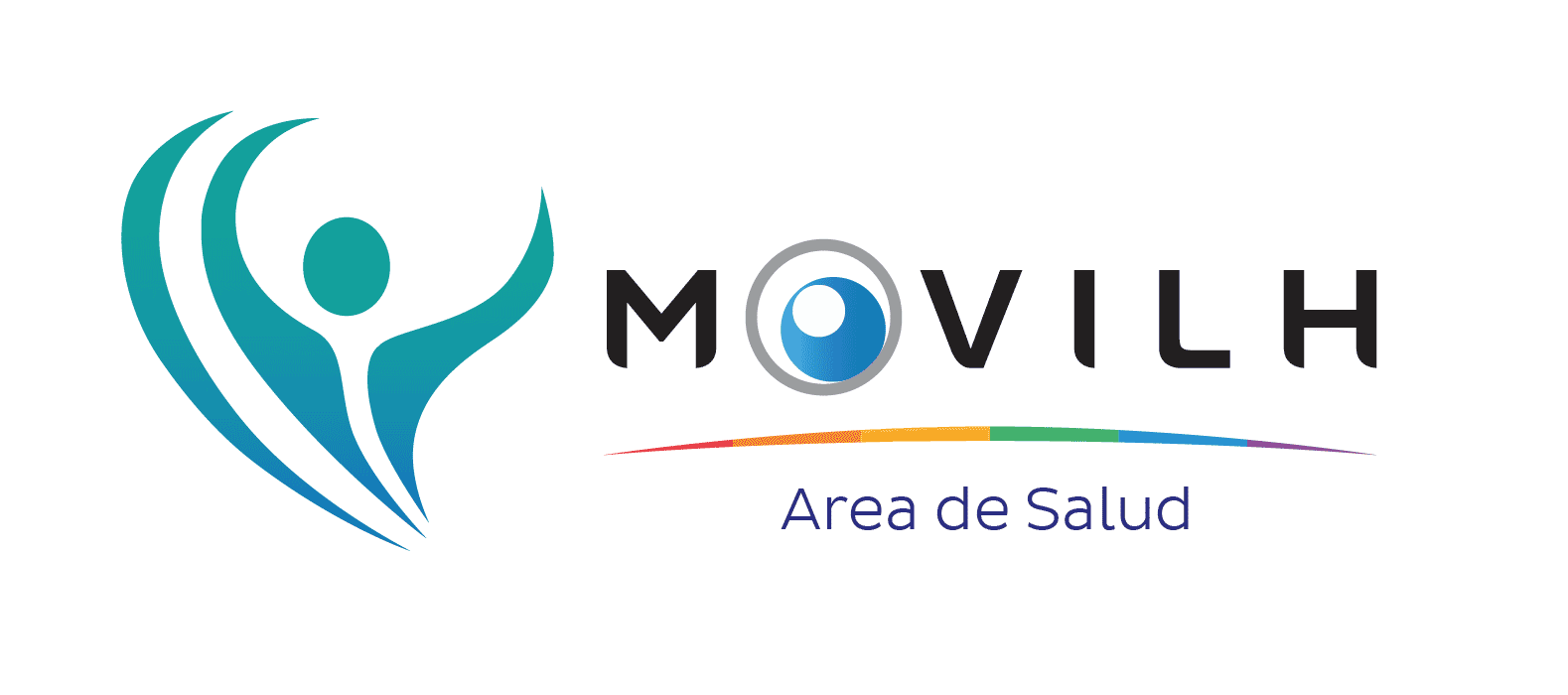 Discriminación
………………………………………………………………………………………………………………………………………
¿Donde evitas revelar tu orientación sexual por temor a ser agredido o amenazado?
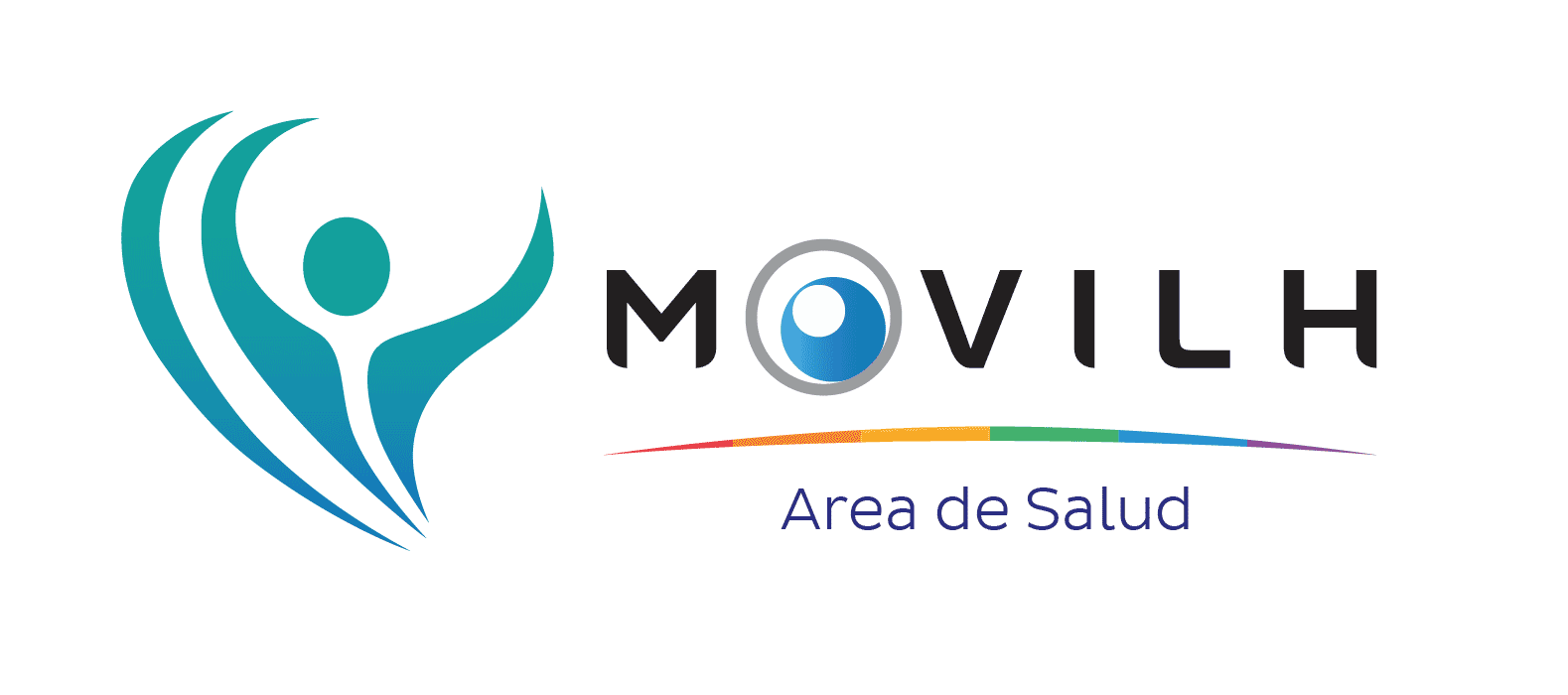 Discriminación
………………………………………………………………………………………………………………………………………
¿Si no vives siempre libremente tu orientación sexual, cuál es la razón?
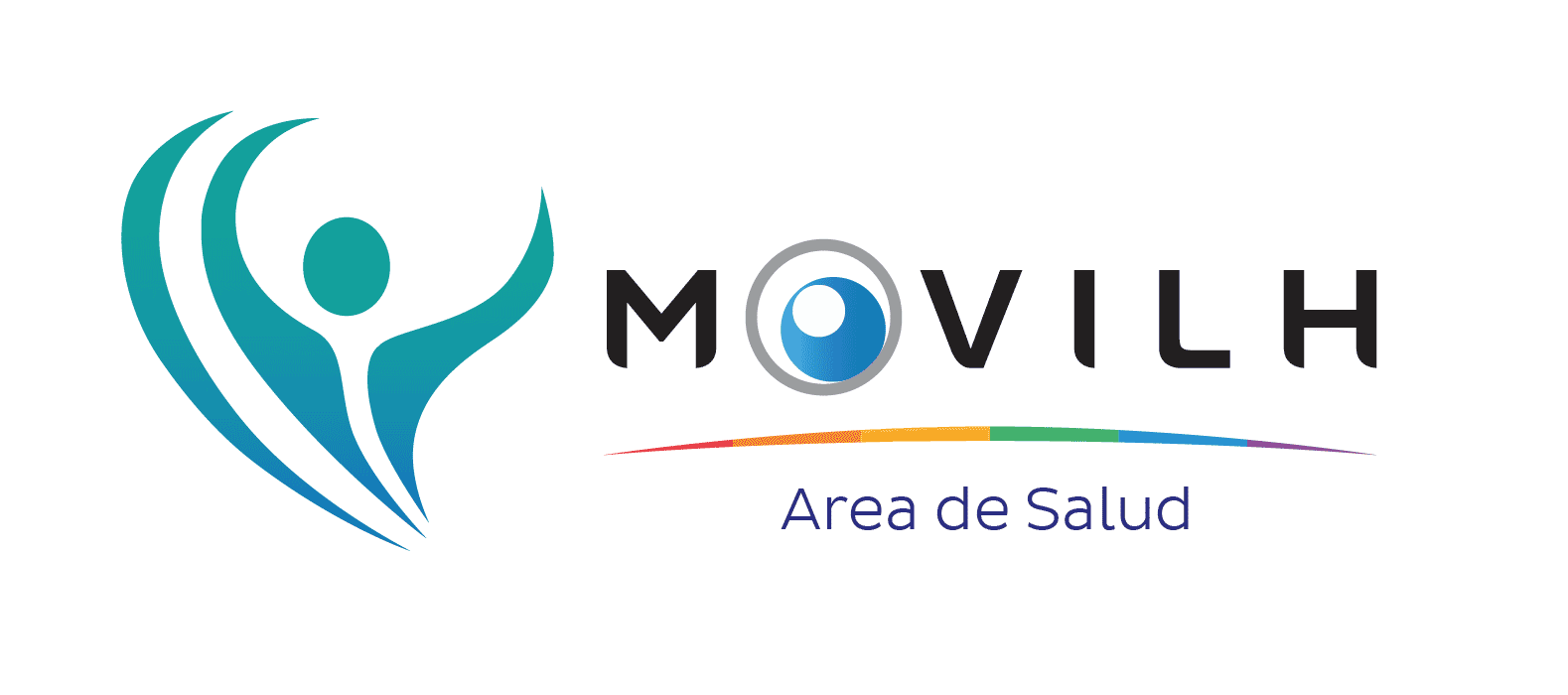 Discriminación
………………………………………………………………………………………………………………………………………
¿Cuál es la reacción de otras personas al saber que te gustan los hombres?
4,9%
Otras
1,6%
Rechazo
2,1%
Nadie sabe que me gustan otros hombres
75,6%
Aceptación
15,8%
Indiferencia
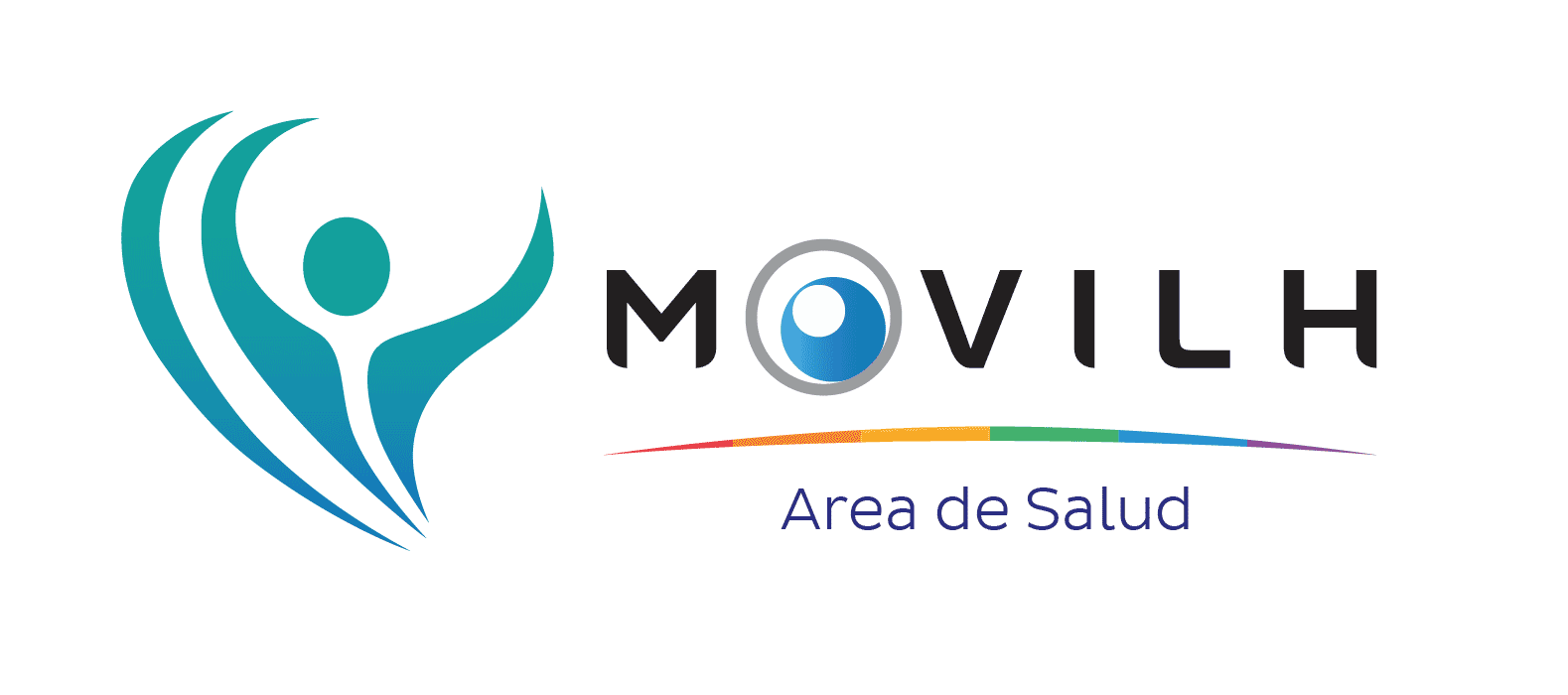 Discriminación
………………………………………………………………………………………………………………………………………
¿Alguna vez viviste discriminación por tu orientación sexual?
14,4%
No sé
64,3%
Sí
21,3%
No
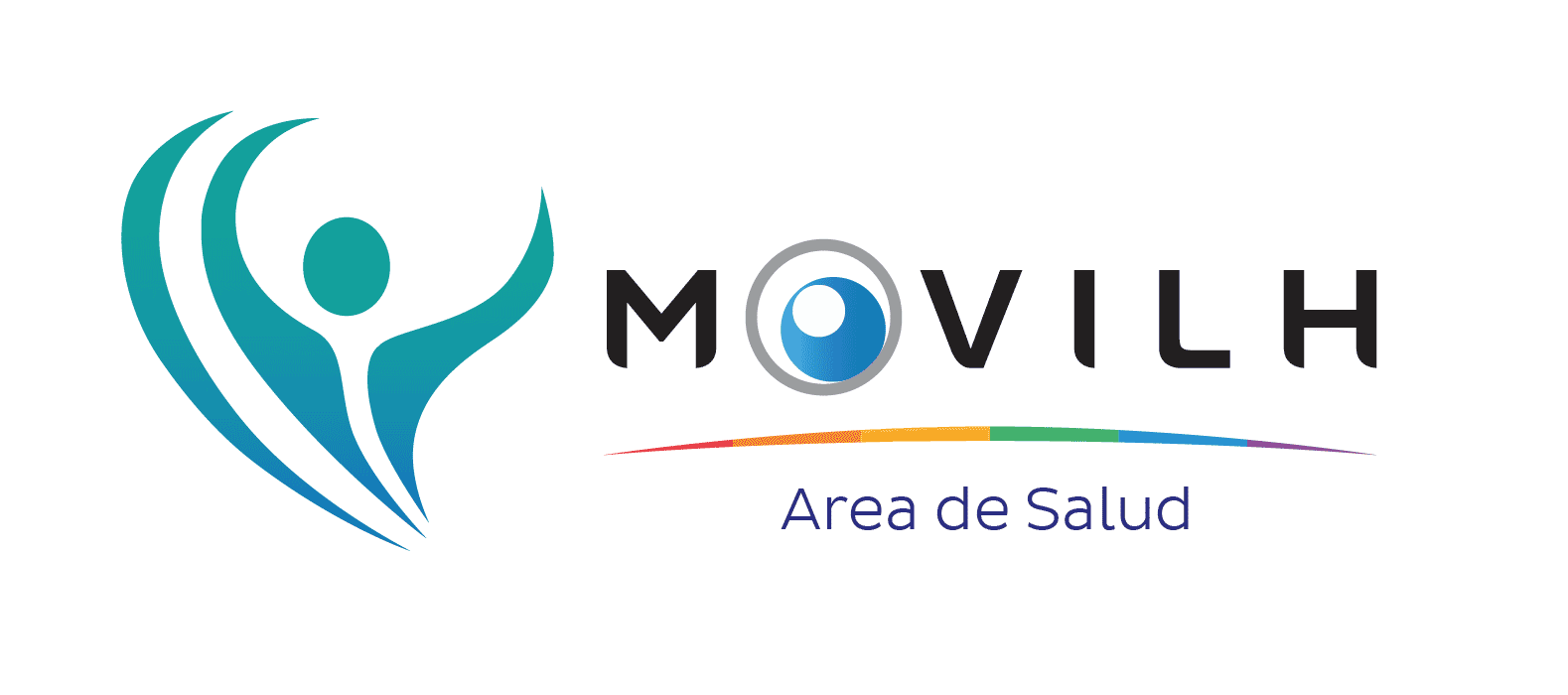 Discriminacióbn
………………………………………………………………………………………………………………………………………
¿En el último año, con qué frecuencia fuiste discriminado por tu orientación sexual?
1,6%
Diariamente
3,4%
Semanalmente
9,7%
Mensualmente
50,9%
Nunca
34,4%
Solo una vez
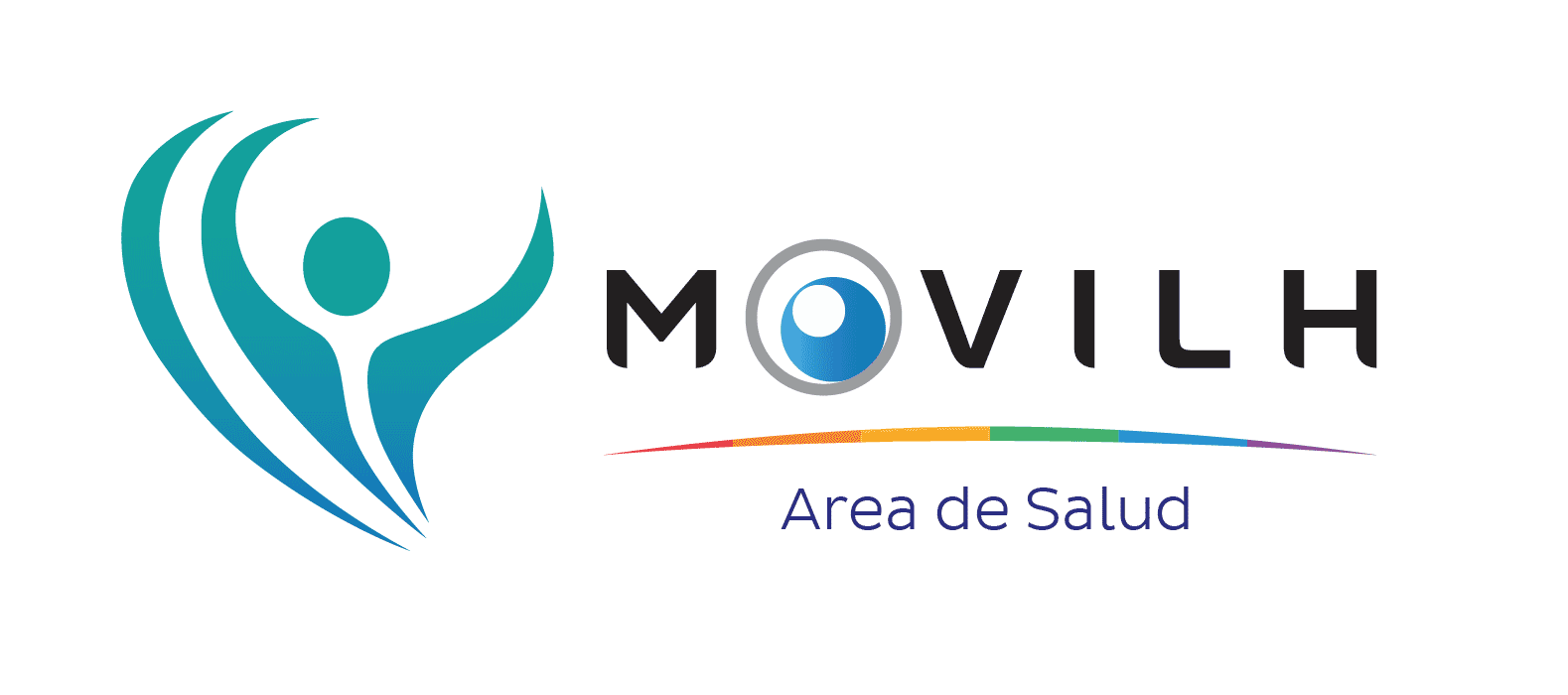 Discriminación
………………………………………………………………………………………………………………………………………
¿Qué tipo de discriminación has enfrentado?
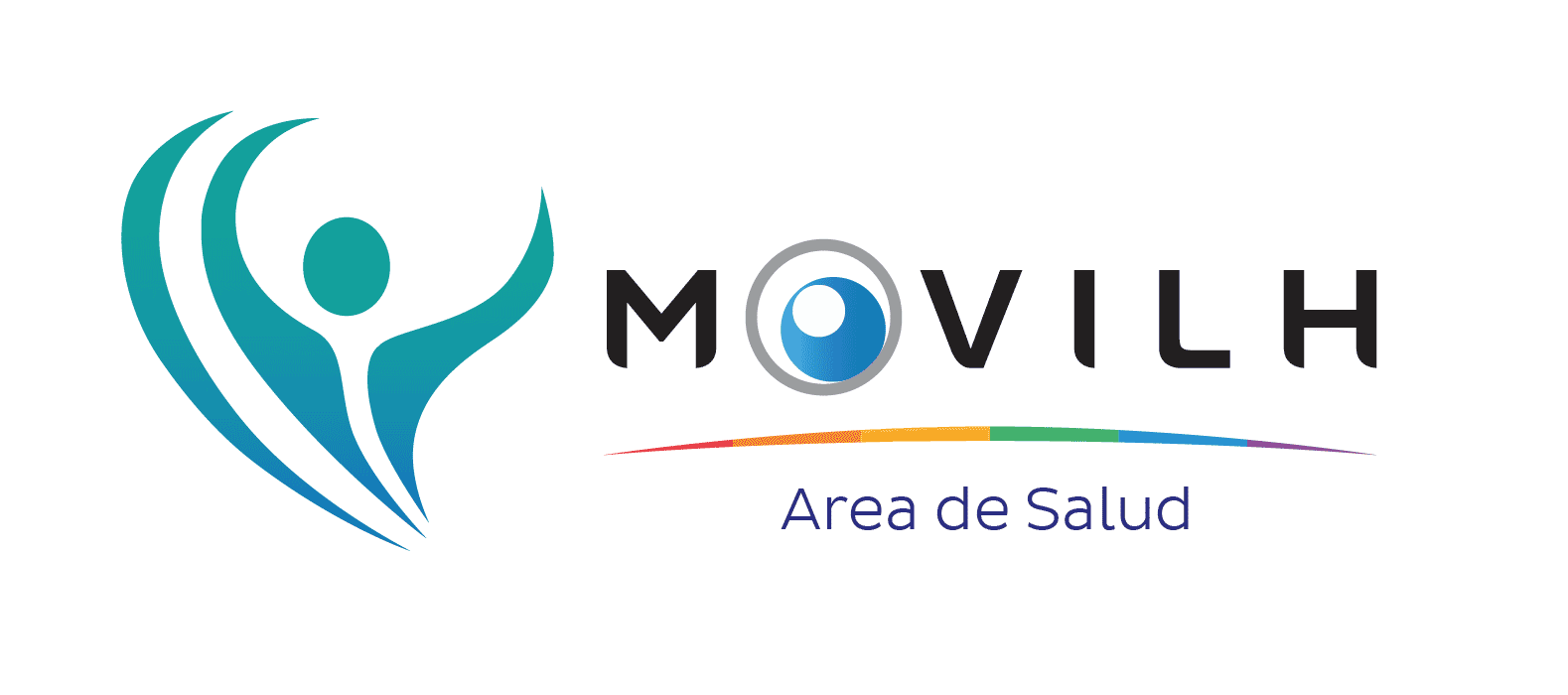 Discriminación
………………………………………………………………………………………………………………………………………
¿Por quién has sido discriminado?
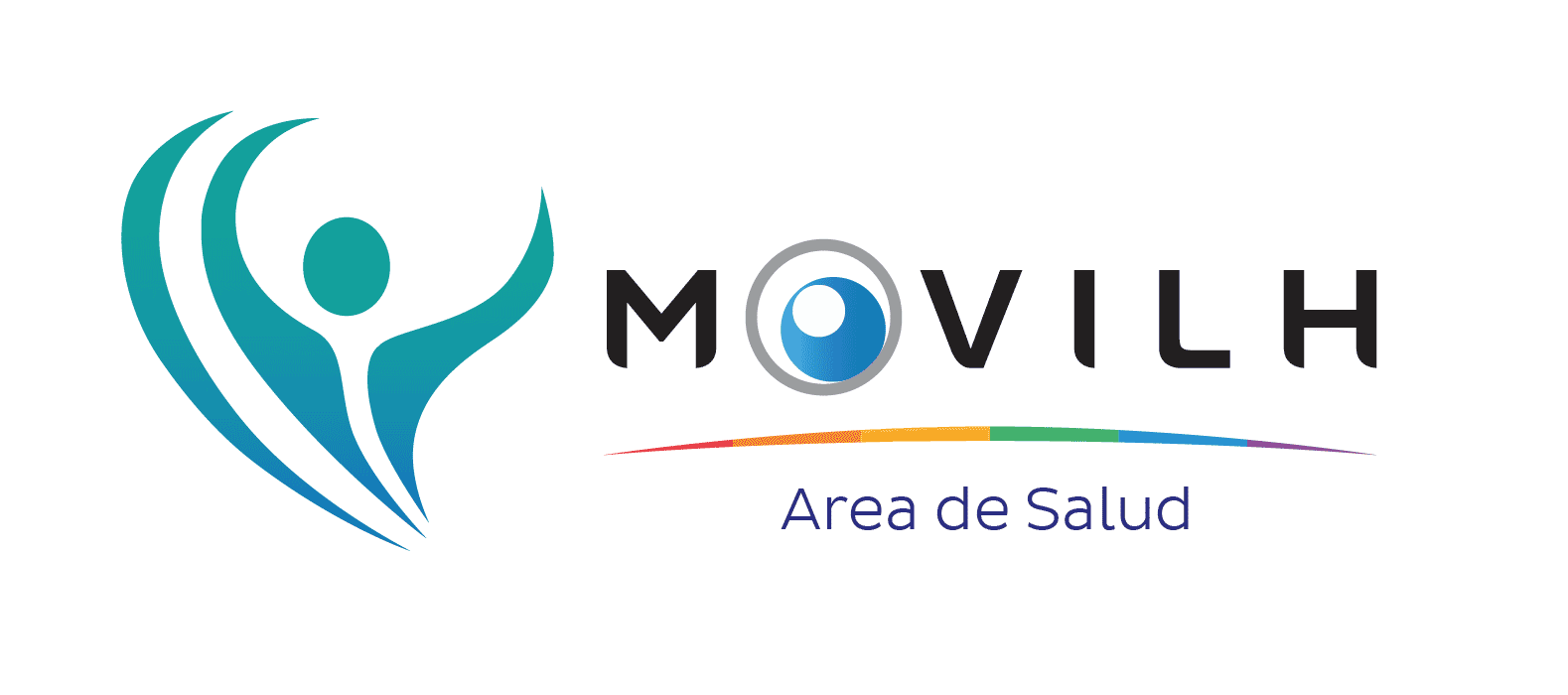 Discriminación
………………………………………………………………………………………………………………………………………
La personas que te discriminaron, en su mayoría actuaron:
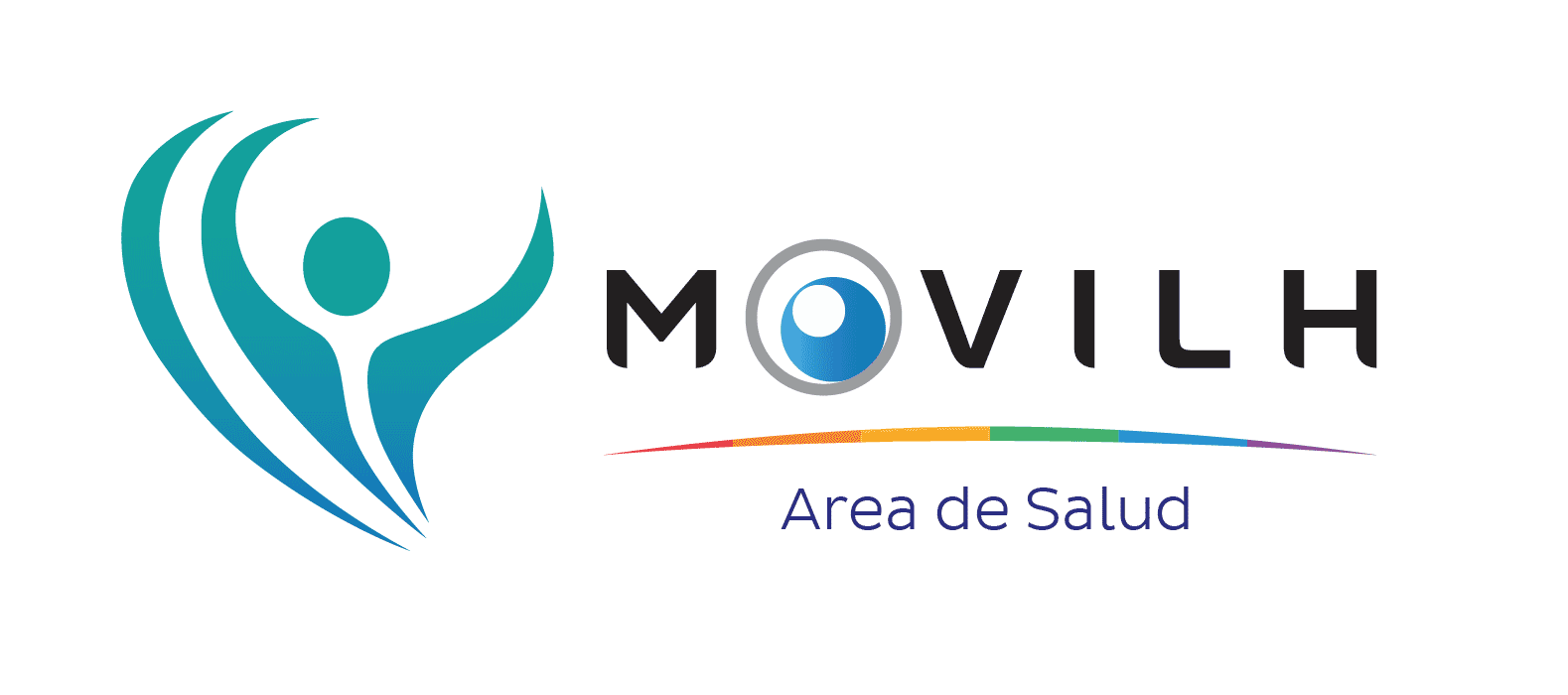 Discriminación
………………………………………………………………………………………………………………………………………
¿Denunciaste la discriminación más reciente que viviste?
Sí
No
No he sido discriminado en el último tiempo
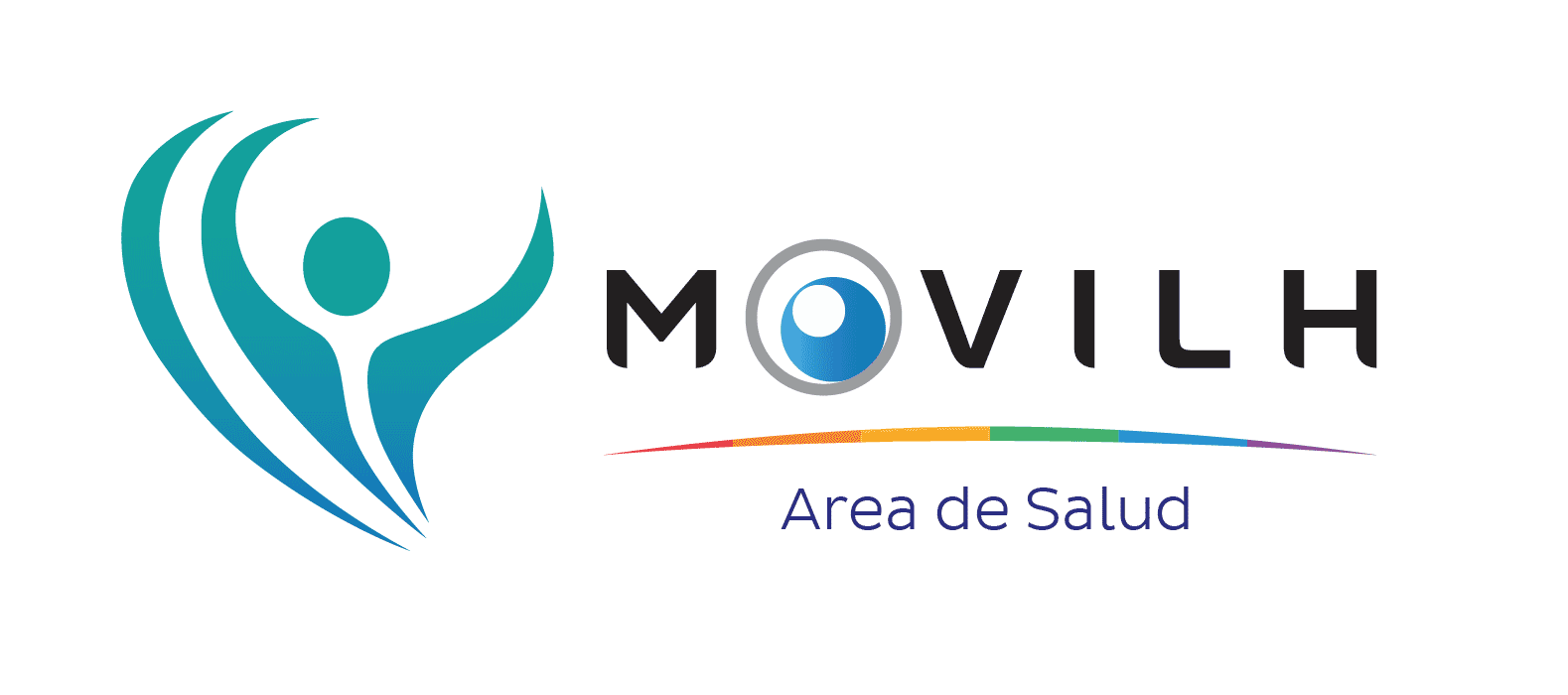 Discriminación
………………………………………………………………………………………………………………………………………
En caso de no haber denunciado la discriminación que viviste, ¿a qué se debió?
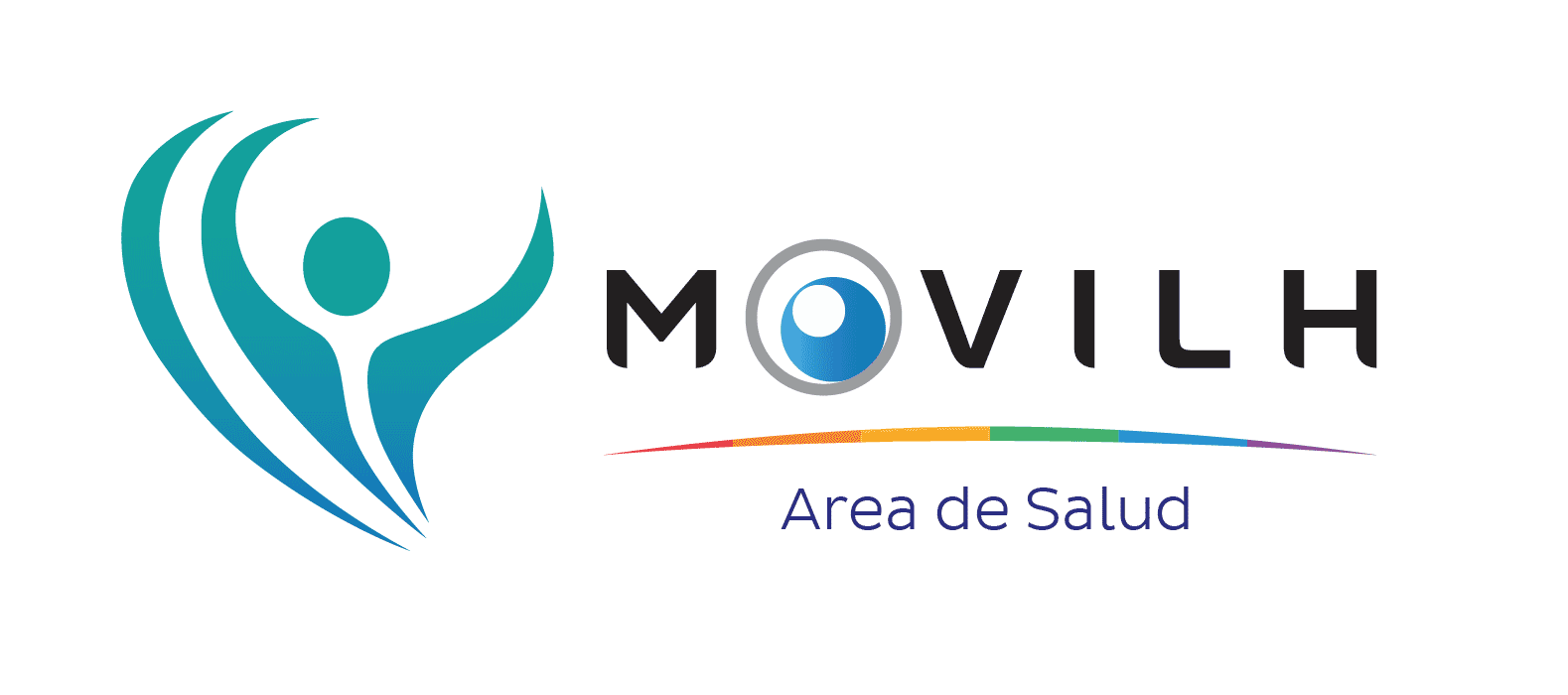 Discriminación
………………………………………………………………………………………………………………………………………
¿Te hiciste alguna vez daño producto de la discriminación o presión social hacia tu orientación sexual?
30,4%
Sí
69,6%
No
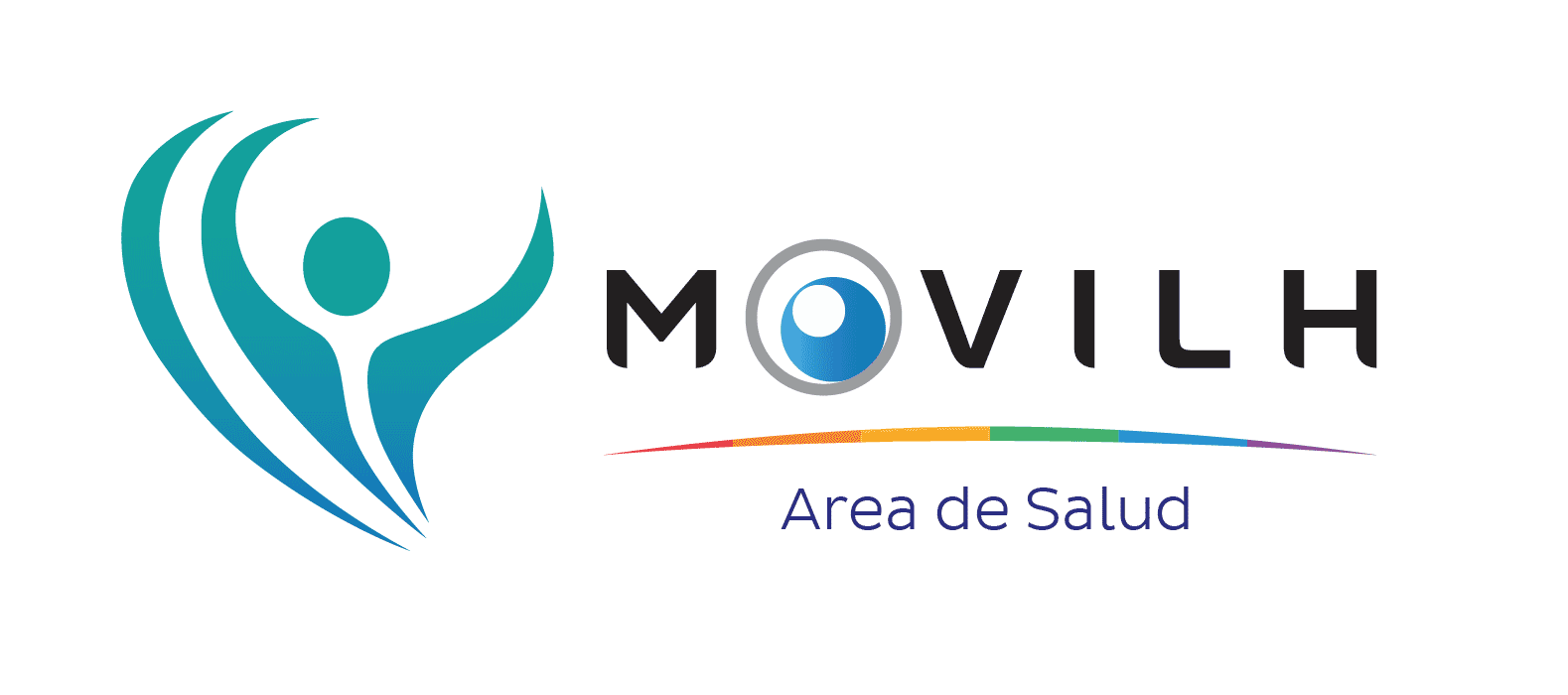 Discriminación
………………………………………………………………………………………………………………………………………
¿Que tipo de daño te hiciste producto de la discriminación?
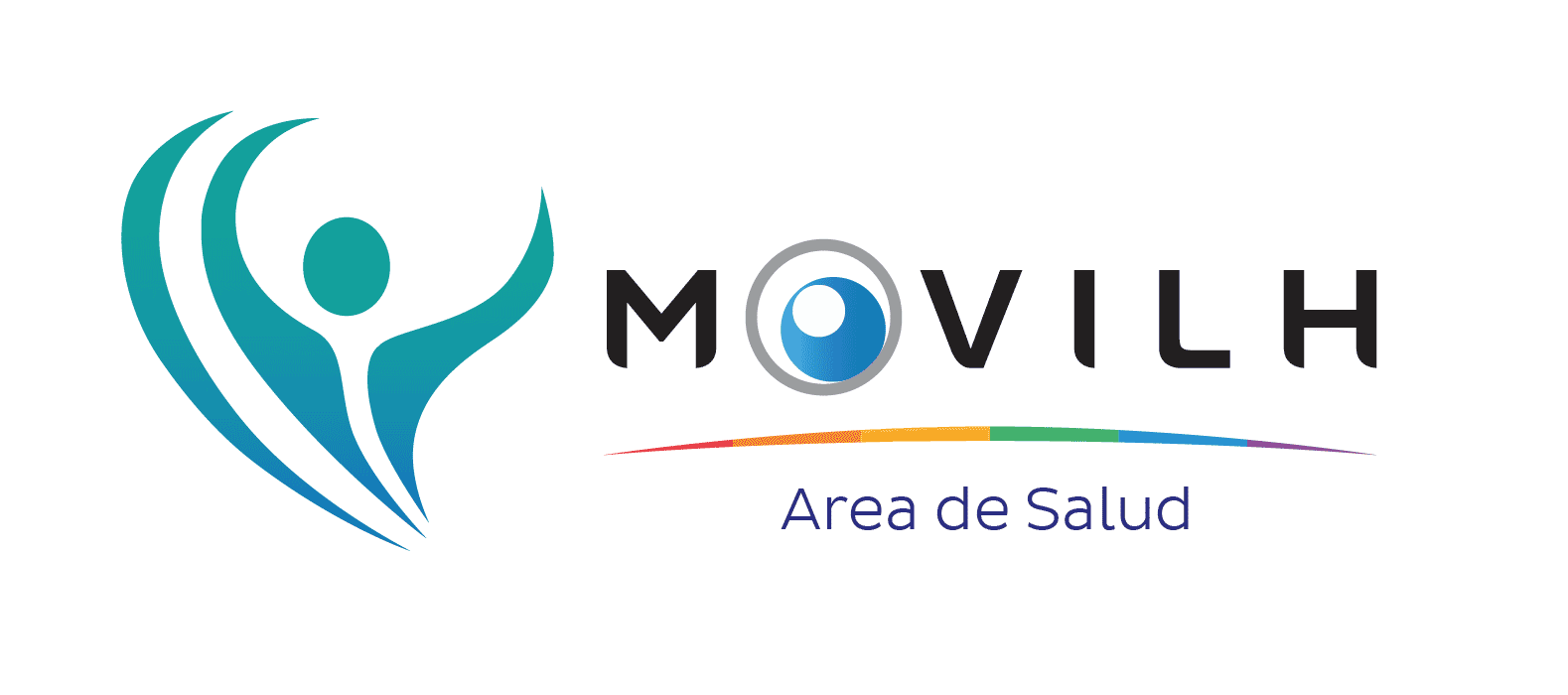 Discriminación
………………………………………………………………………………………………………………………………………
¿A qué edad te dañaste por primera vez producto de la discriminación o presión social hacia tu orientación sexual?
1,8%
Antes de los 10 años
2,2%
Entre los 21 y los 24 años
9,5%
Entre los 16 y 20 años
69,6%
Nunca me he hecho daño
16,9%
Entre los 11 y 15 años
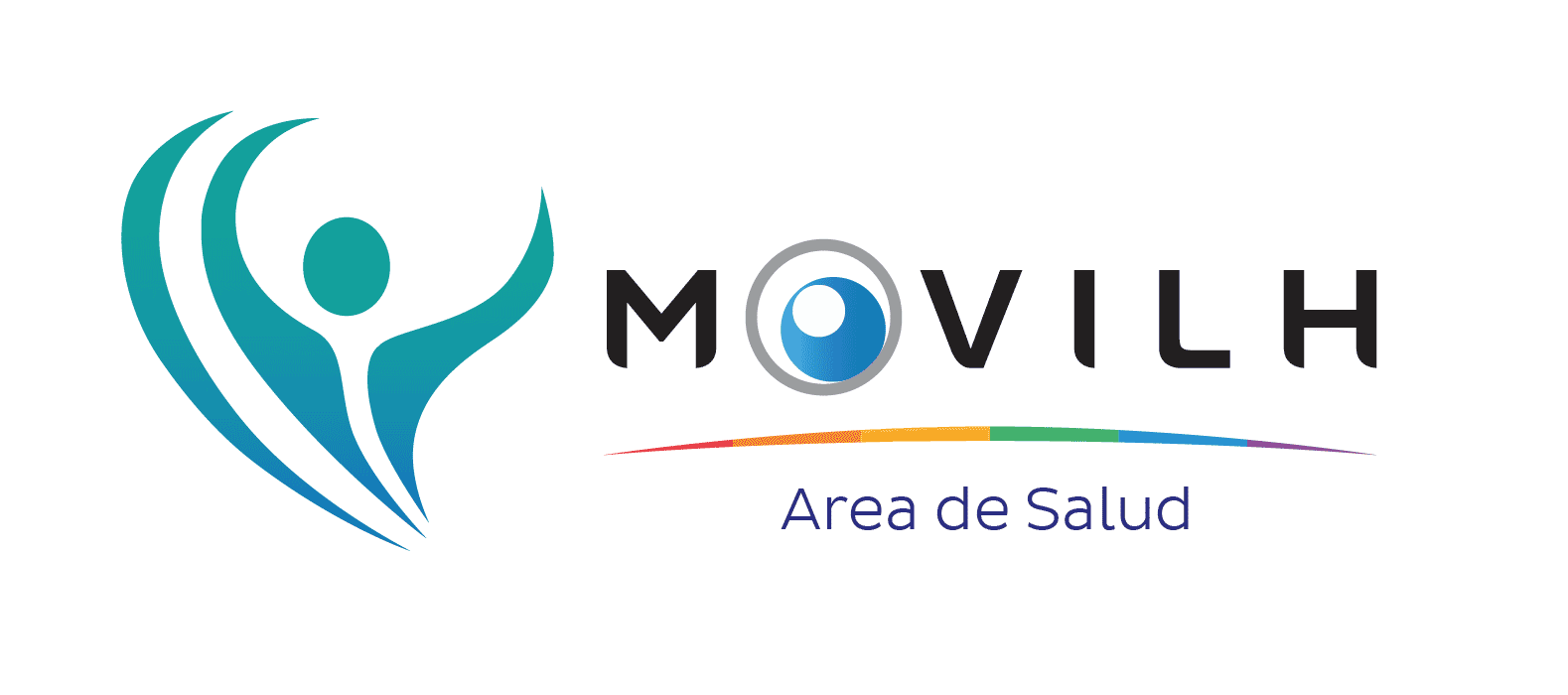 Discriminación
………………………………………………………………………………………………………………………………………
A tú juicio la realidad de las personas LGBTI en Chile….
1,7%
Ha empeorado en los últimos 10 años
4,7%
Es igual que hace 10 años
5%
No sé
88,6%
Ha mejorado en los últimos 10 años
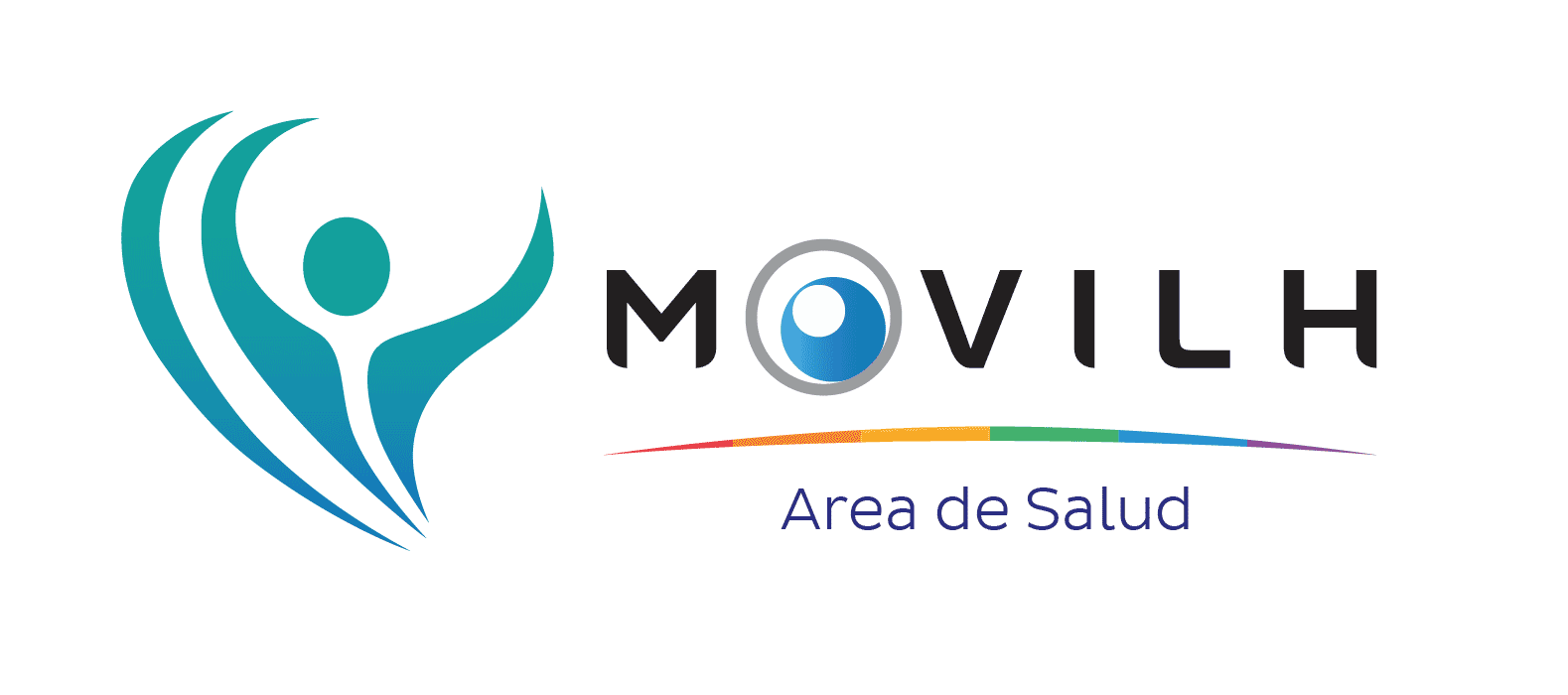 IV.- VIH/Sida
………………………………………………………………………………………………………………………………………
¿Las personas viviendo con VIH/SIDA son discriminadas en Chile?
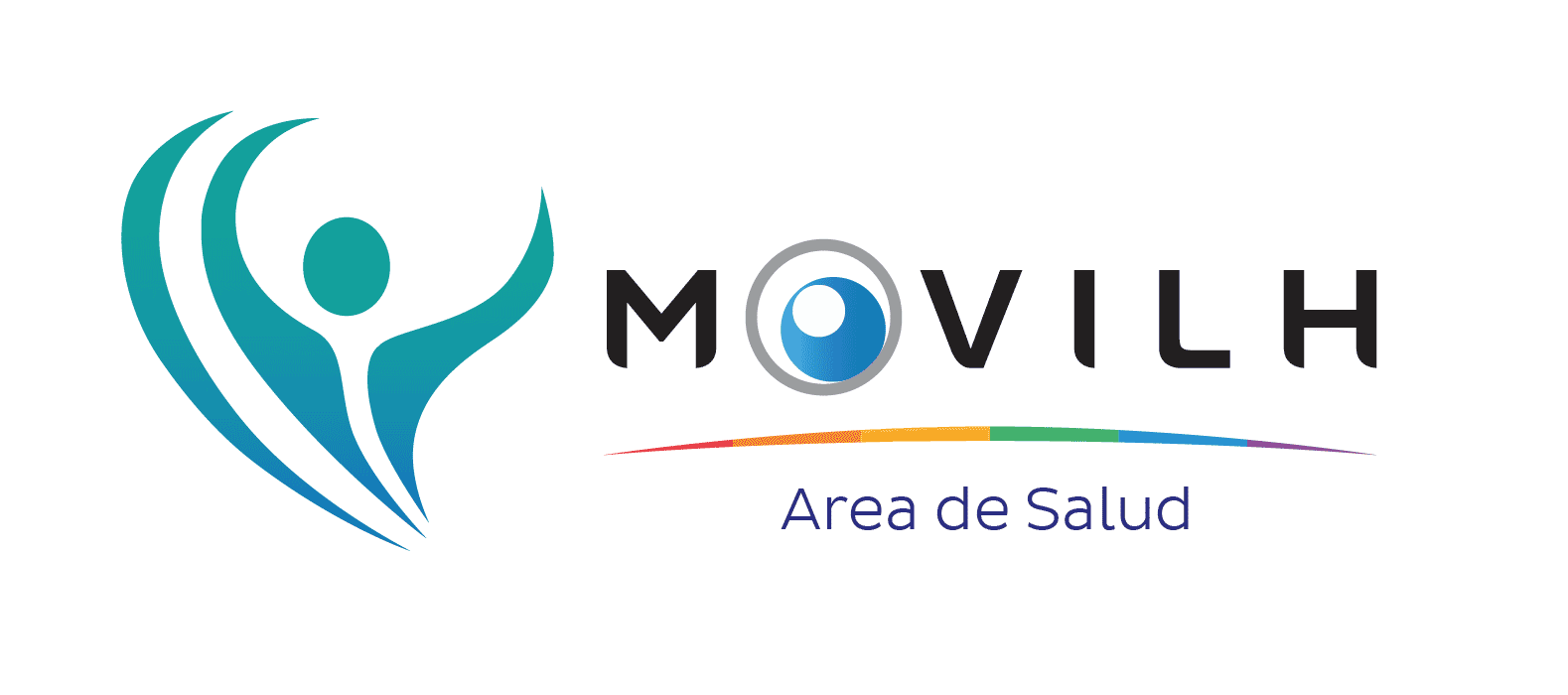 VIH/Sida
………………………………………………………………………………………………………………………………………
¿Discriminaste alguna vez a una persona viviendo con VIH/SIDA?
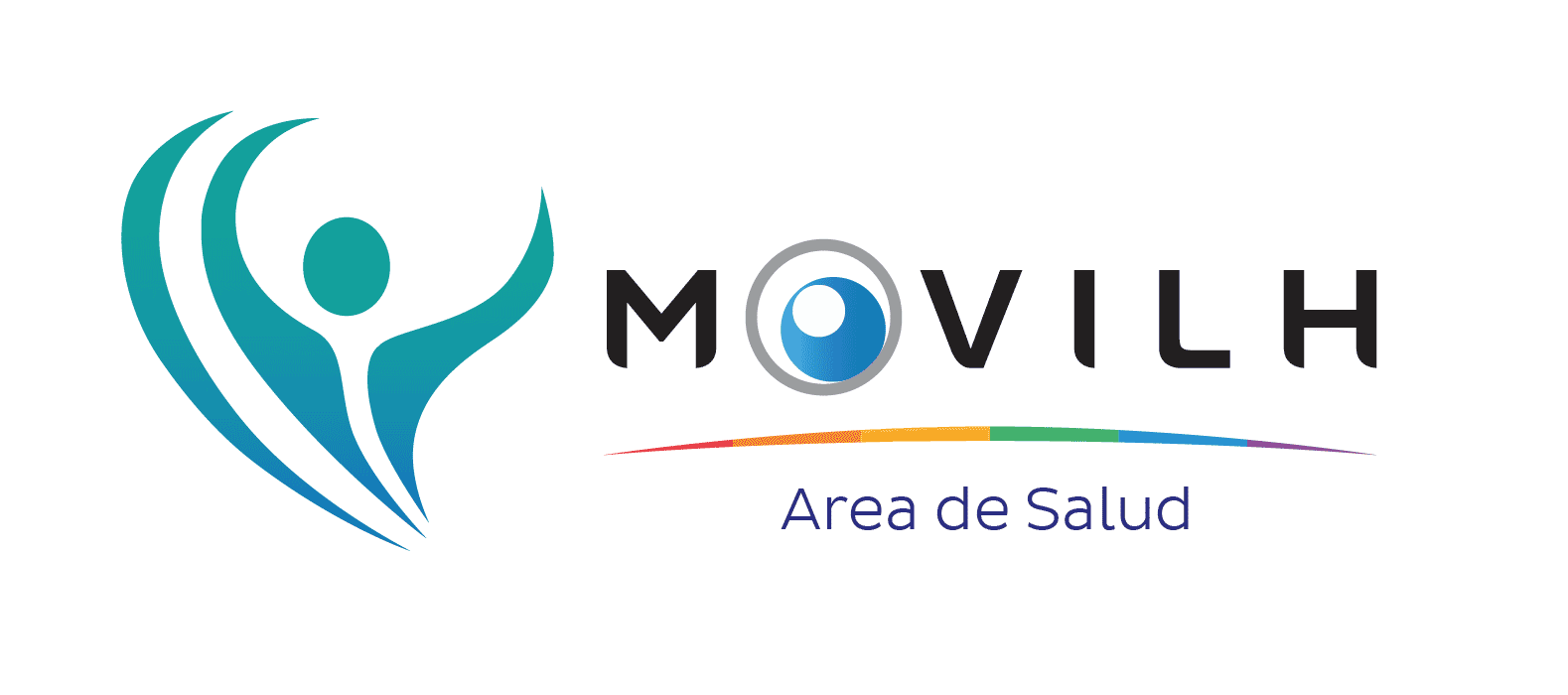 VIH/Sida
………………………………………………………………………………………………………………………………………
¿Tienes o tendrías amigos/as que viven con VIH/SIDA?
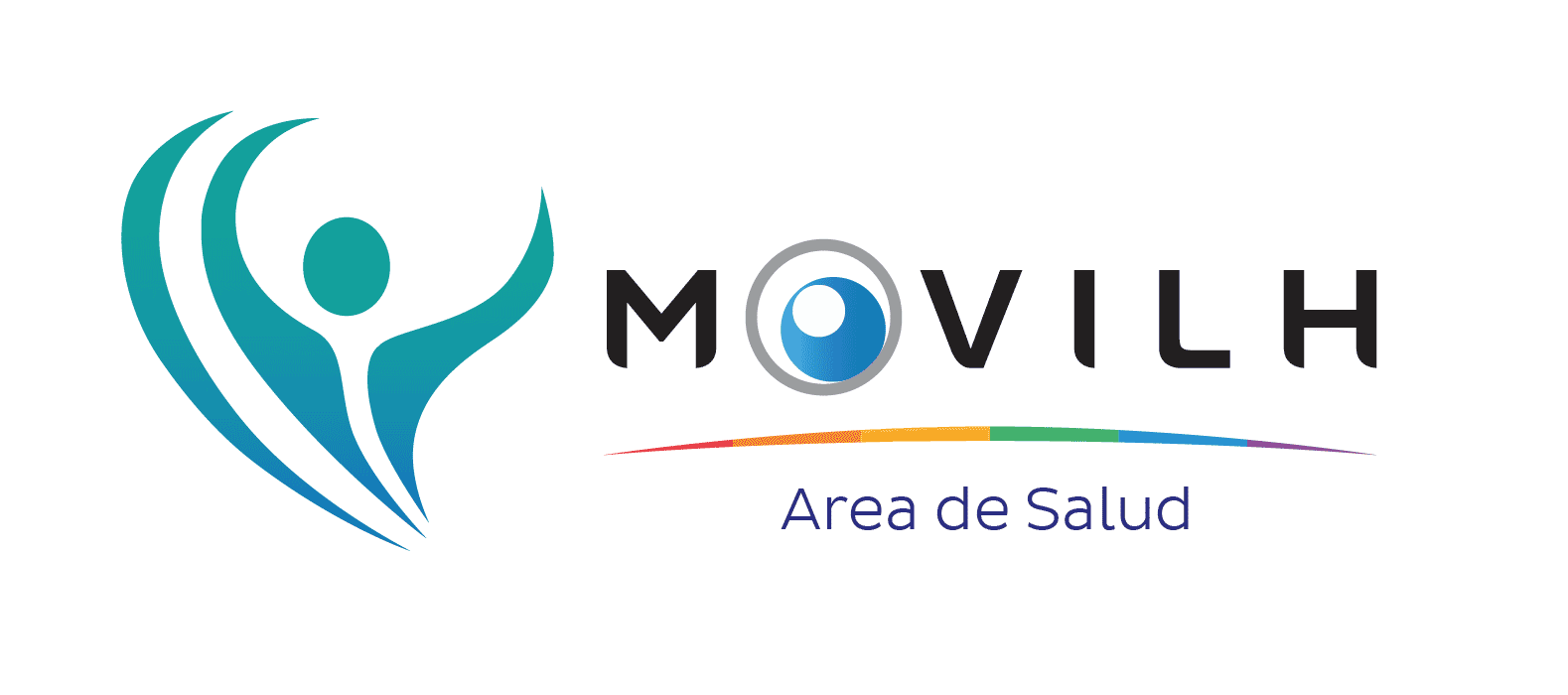 VIH/Sida
………………………………………………………………………………………………………………………………………
¿Tuviste alguna relación amorosa o erótica con una persona viviendo con VIH/SIDA?
49,4%
No, pero no tendría problema en  tener una relación.
26,3%
No,  jamás lo haría
24,3%
Sí
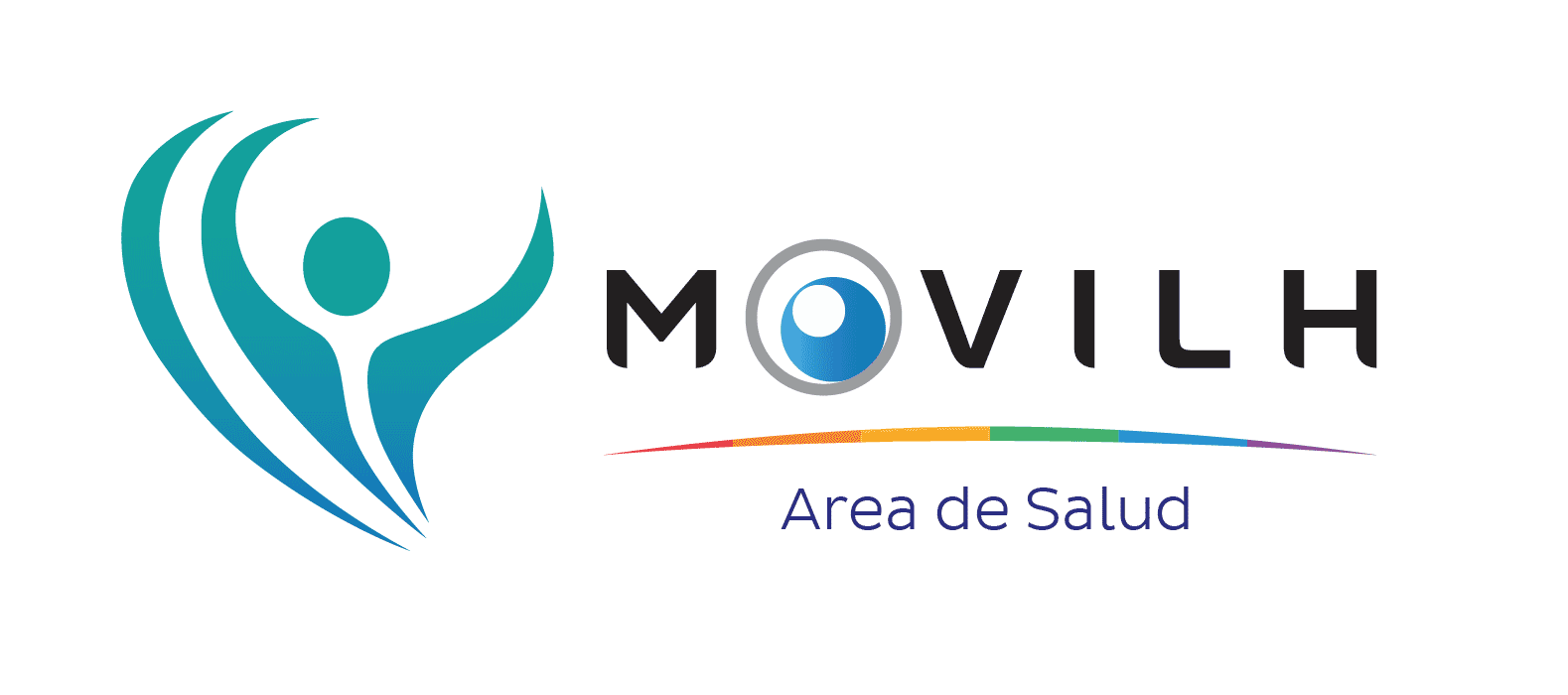 Discriminación
………………………………………………………………………………………………………………………………………
Si supieras que una pareja tuya tiene VIH:
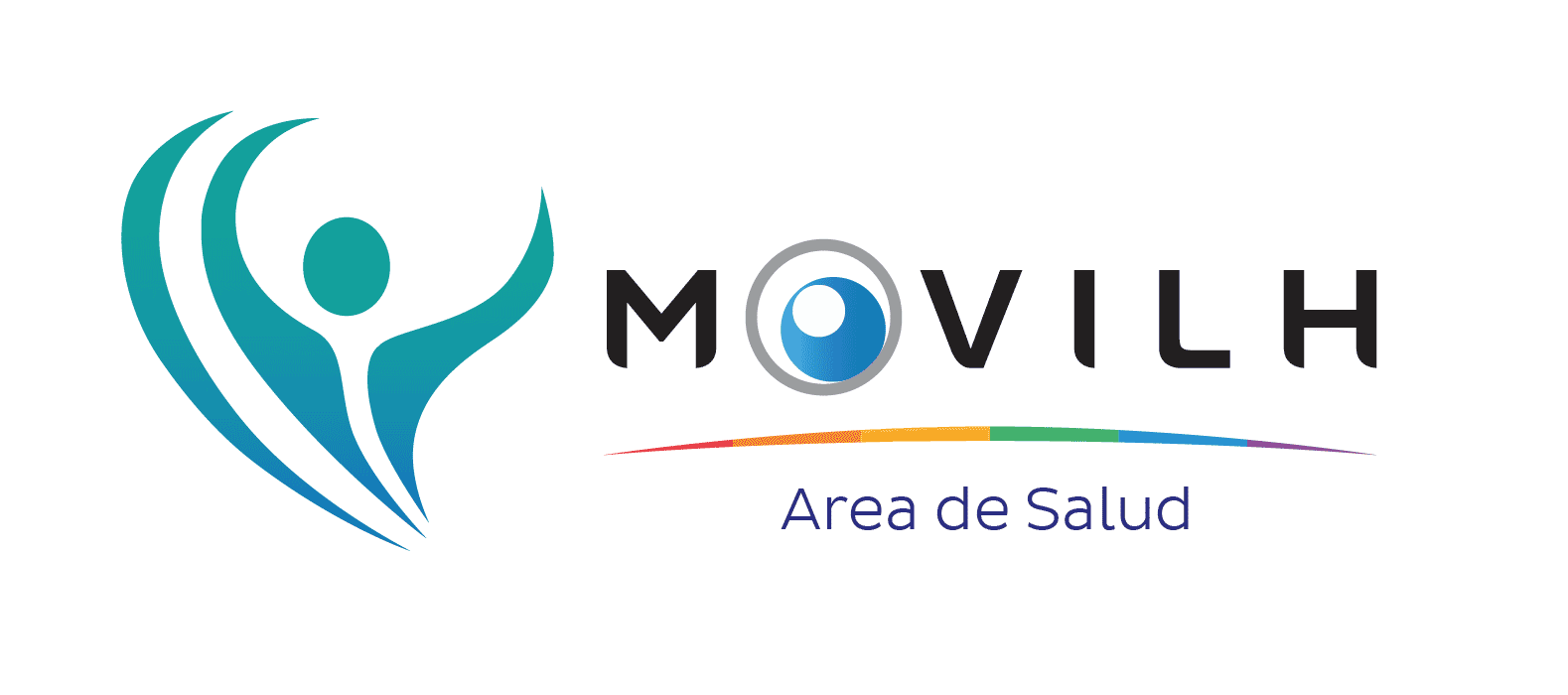 VIH-SIDA.
………………………………………………………………………………………………………………………………………
¿Las personas que viven con VIH/SIDA merecen los mismos derechos que otras
0,5%
No
1%
Solo a veces, depende
98,5%
Si
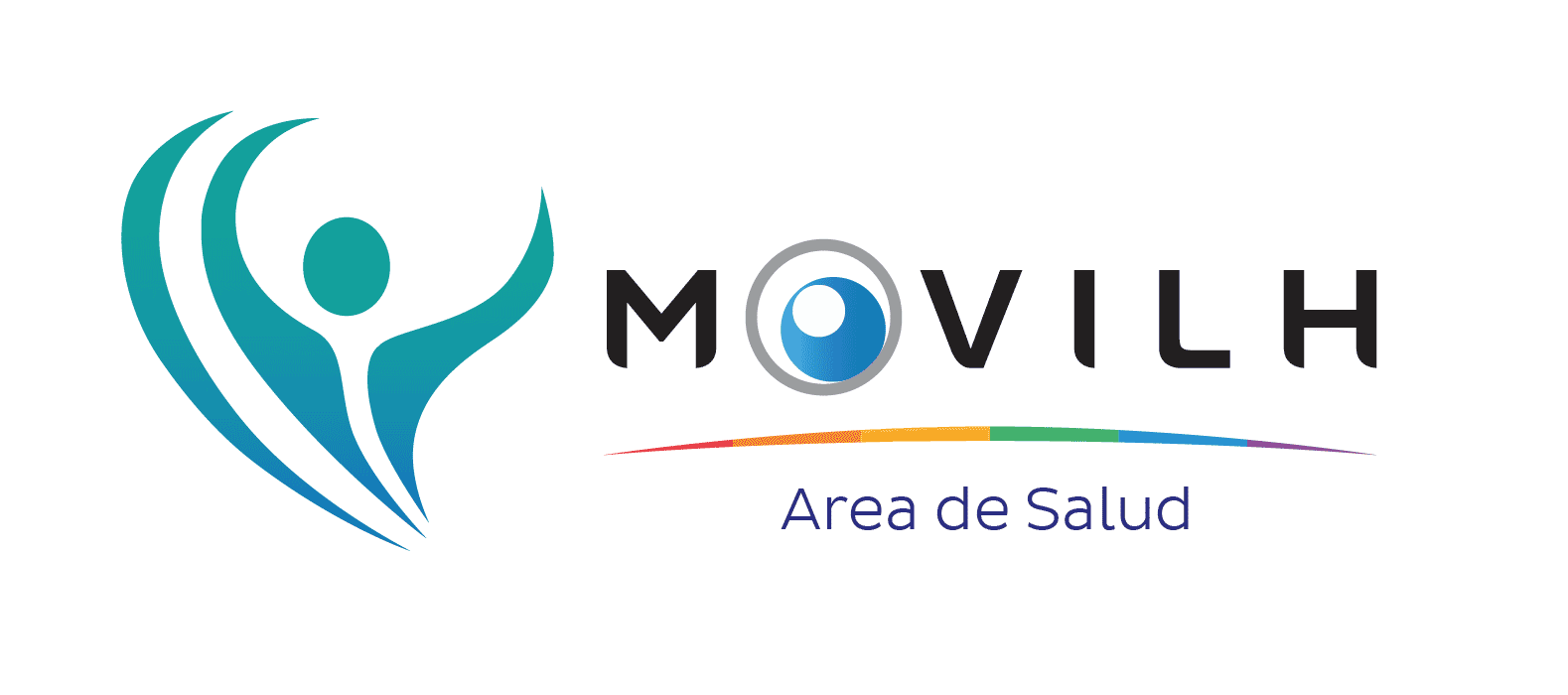 Vida en pareja
………………………………………………………………………………………………………………………………………
¿Tu primera pareja fue?
7,4%
Nunca he tenido pareja
51,6%
Hombre
41%
Mujer
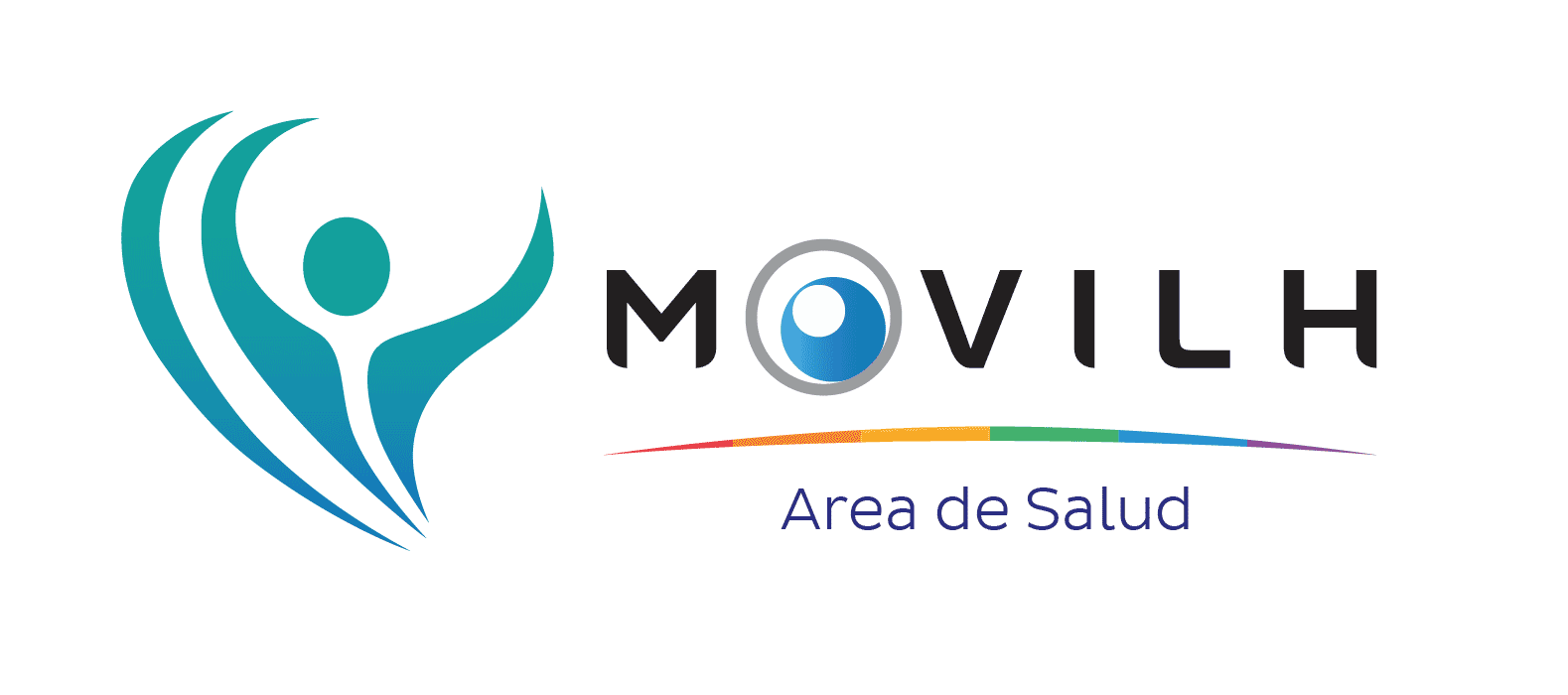 Vida en pareja
………………………………………………………………………………………………………………………………………
¿Qué edad tenías cuando tuviste tu primera pareja del mismo sexo?
1,5%
Entre los 5 y 10 años
3,9%
Entre los 25 y 29 años
7,4%
Nunca he tenido pareja
48,7%
Entre los 16 y 20 años
18,2%
Entre los 21 y 24 años
20,3%
Entre los 11 y 15 años
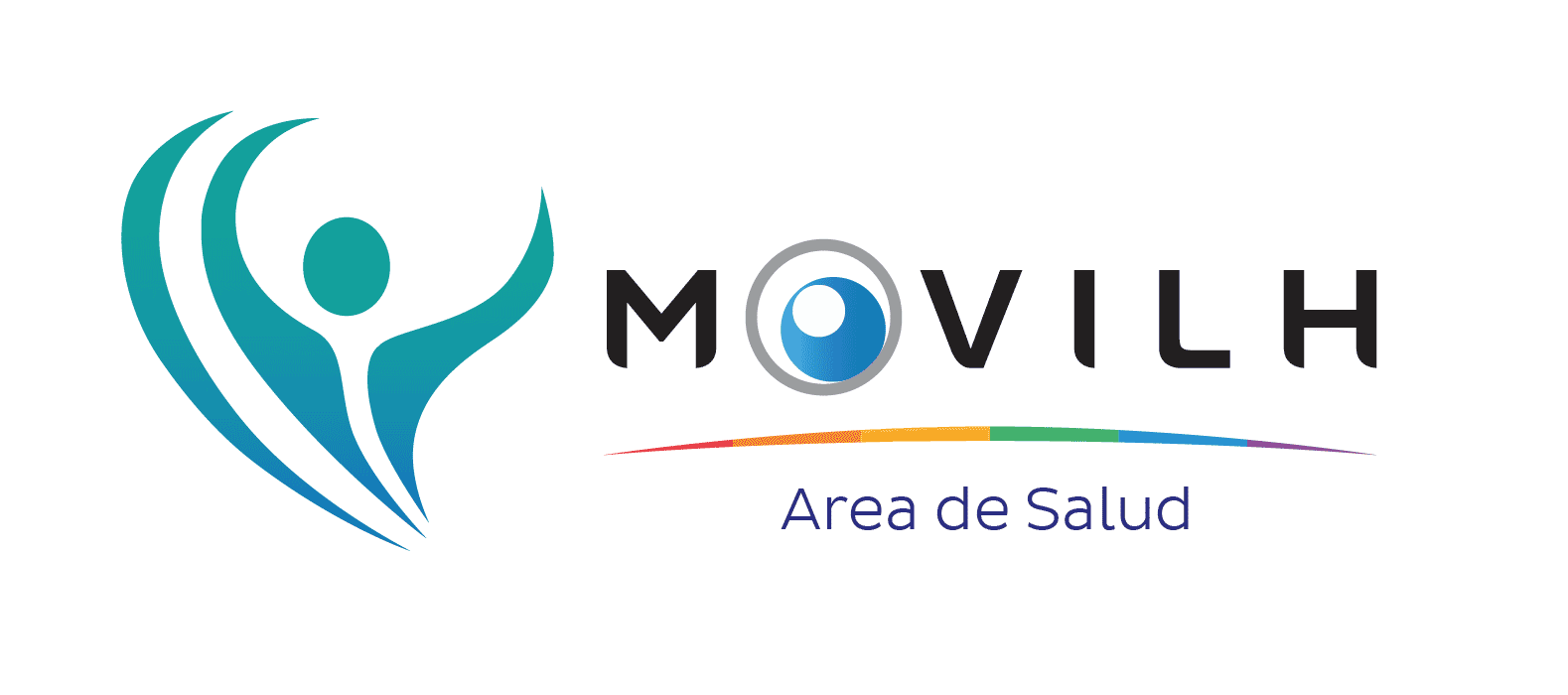 Vida en pareja
………………………………………………………………………………………………………………………………………
¿Cuántas parejas del mismo sexo has tenido a lo largo de tu vida?
3,5%
No lo recuerdo
4,4%
6 parejas
5,3%
7 parejas
7,4%
Nunca he tenido pareja
22,9%
3 parejas
9,9%
5 parejas
18,4%
2 parejas
11,7%
1 pareja
16,5%
4 parejas
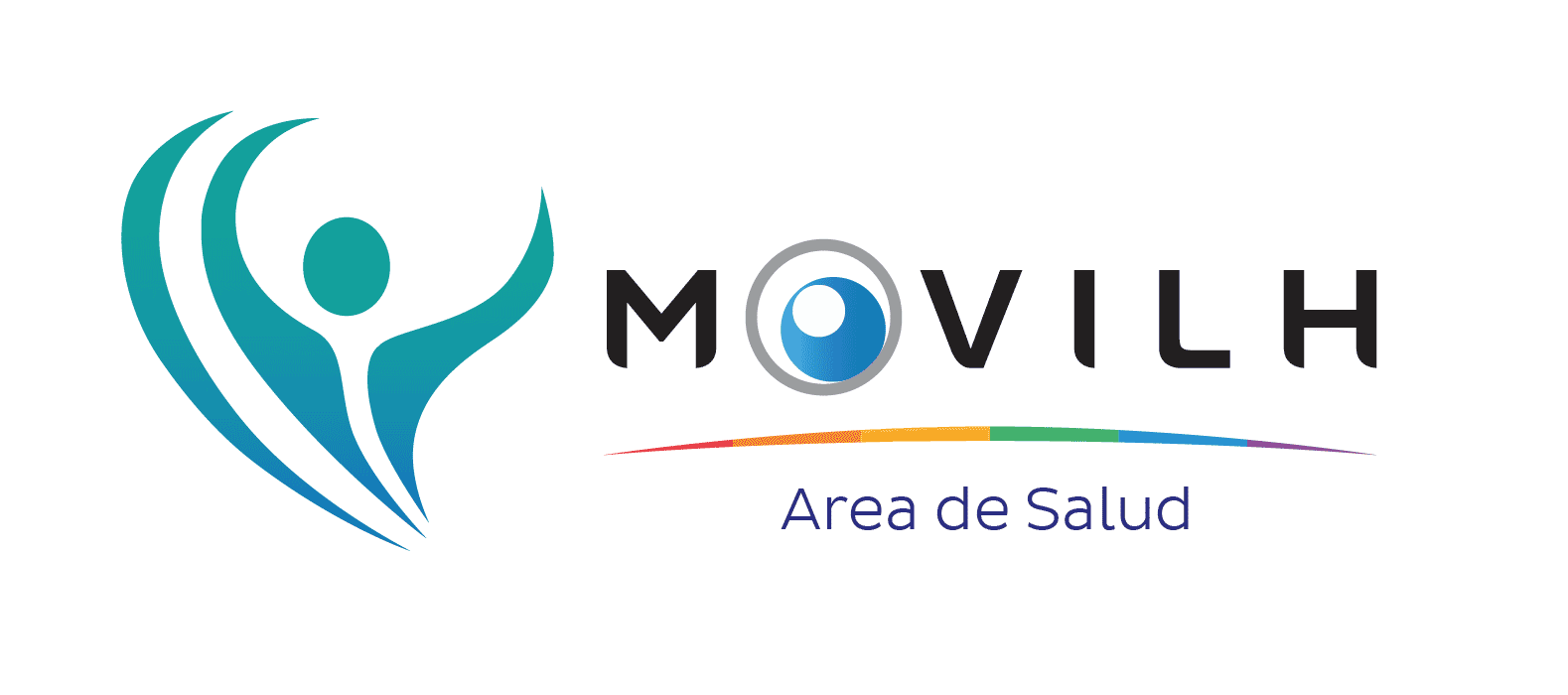 Vida en pareja
………………………………………………………………………………………………………………………………………
¿Tu pareja actual es?
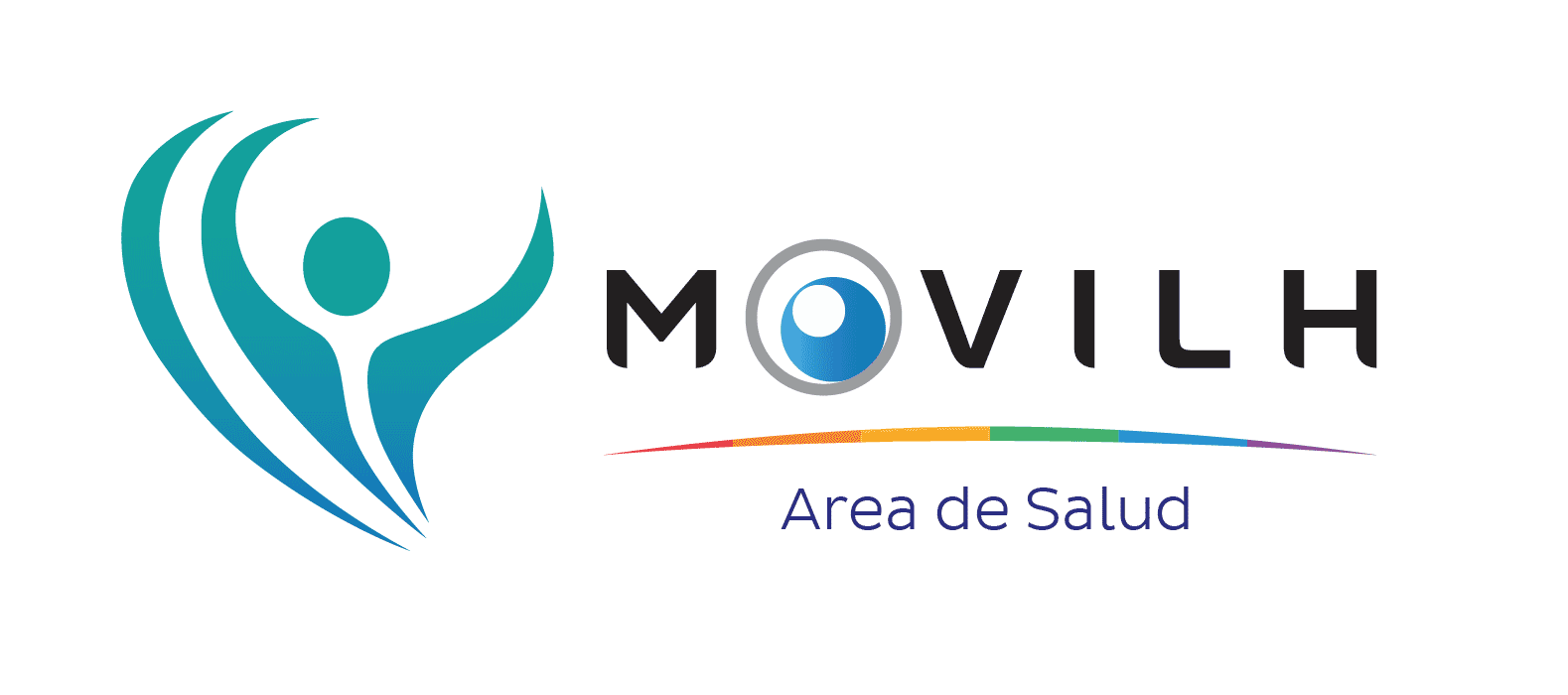 Vida sexual y amorosa
………………………………………………………………………………………………………………………………………
¿Es necesario estar enamorado para tener relaciones sexuales?
6,1%
Sí
21,3%
Sí, pero de todas formas he tenido relaciones sexuales sin estar enamorado
72,6%
No es necesario
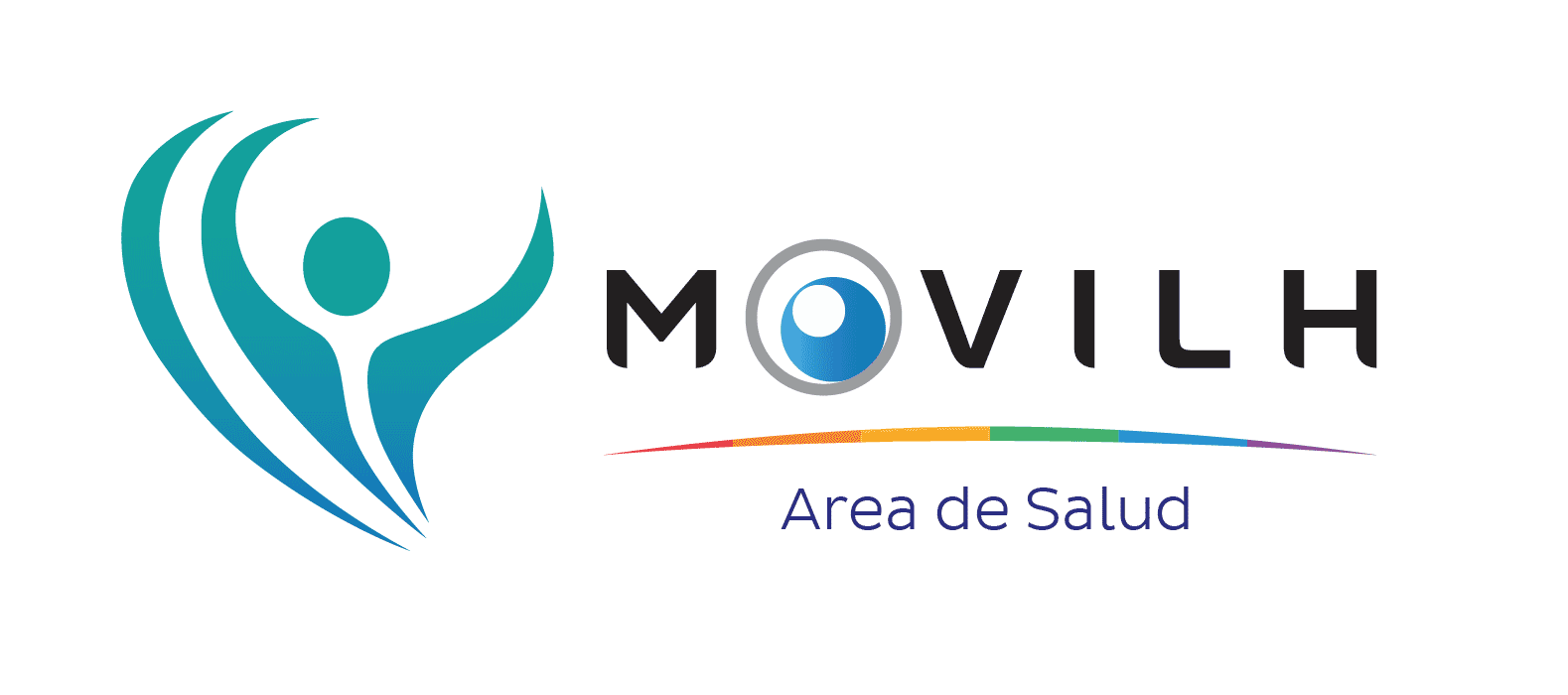 Vida sexual y amorosa
………………………………………………………………………………………………………………………………………
¿Qué edad tenías cuando diste tu primer beso en la boca a un hombre?
3,3%
N/C
8,4%
Entre  21 y 24 años
1,8%
Nunca he besado en la boca a un hombre
9,5%
Entre 5 y 10 años
42,7%
Entre 16 y 20 años
34,3%
Entre  11 y 15 años
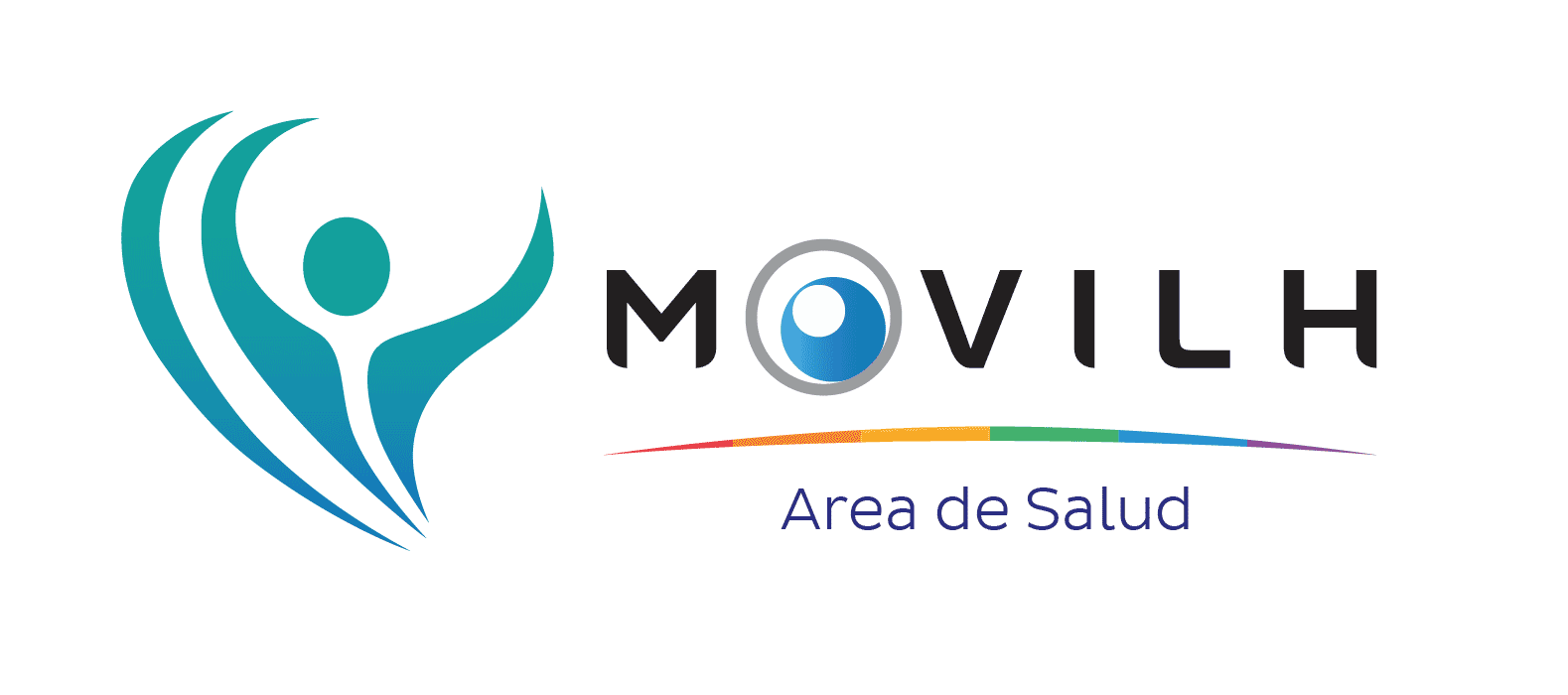 Vida sexual y amorosa
………………………………………………………………………………………………………………………………………
¿Alguna vez recibiste o diste caricias íntimas en el cuerpo, pecho o genitales?
3,5%
No
96,5%
Sí
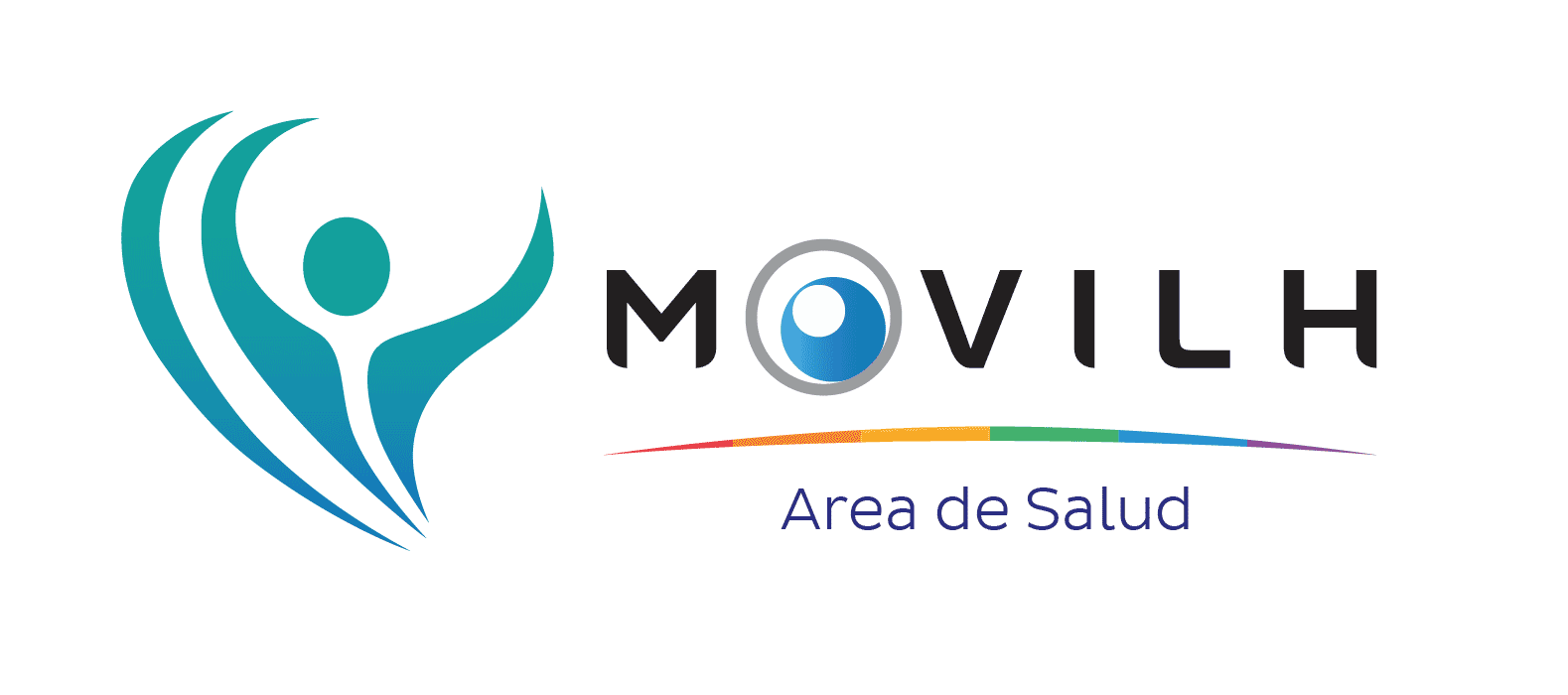 Vida sexual y amorosa
………………………………………………………………………………………………………………………………………
¿Qué relación tenías con el primer hombre que tuviste sexo?
4,8%
Otro
3,3%
Nunca he tenido sexo con un hombre
9%
Era un andante con ventaja
25,9%
Era mi pareja, pololo o novio
14,1%
Era un conocido
23,2%
Era un amigo
19,7%
Era alguien que veía por primera vez
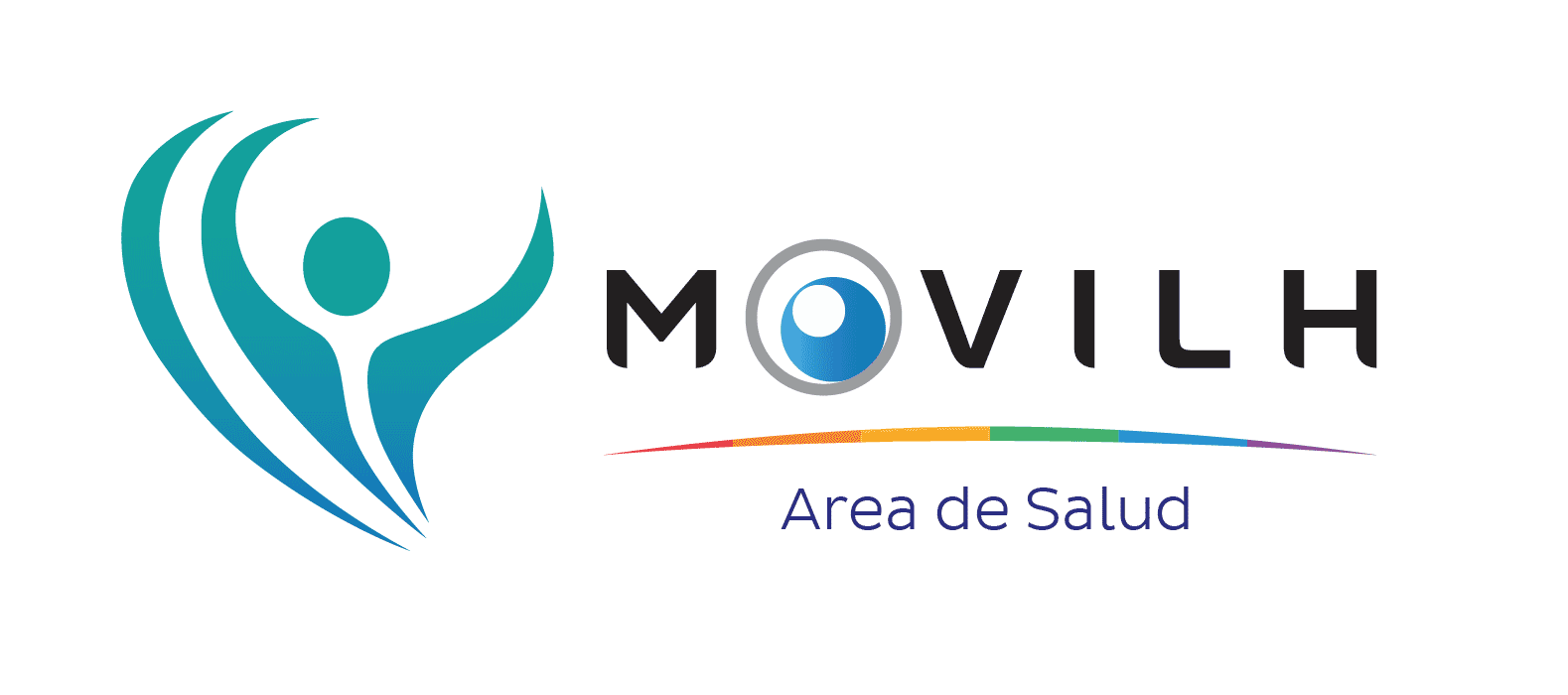 Vida sexual y amorosa
………………………………………………………………………………………………………………………………………
¿A qué edad tuviste tu primera relación sexual con un hombre?
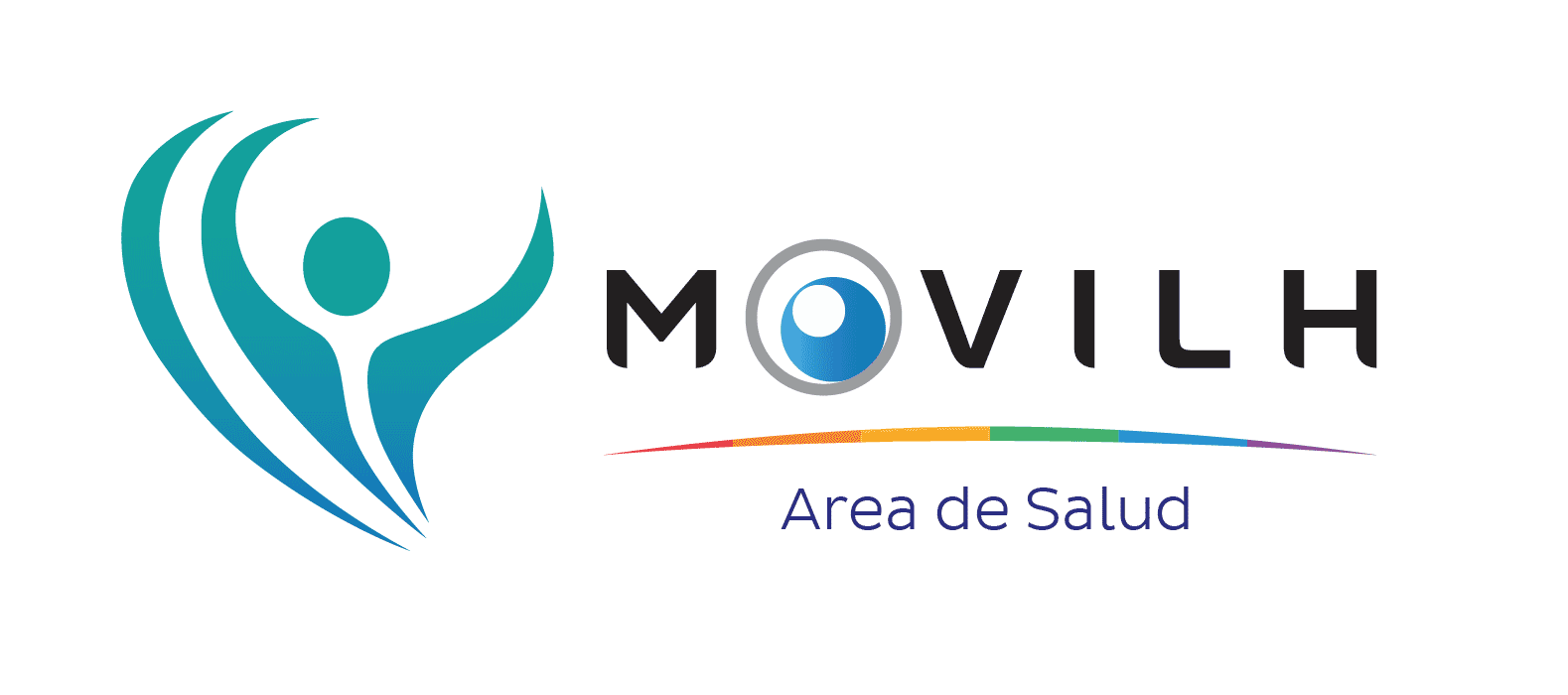 Vida sexual y amorosa
………………………………………………………………………………………………………………………………………
¿En qué lugar tuviste tu primera relación sexual con un hombre?
13%
Otro lugar
3%
Fuera de una casa, pero en un lugar cerrado
40,5%
La casa del otro
4,4%
En la casa de otras personas
8,1%
Al aire libre
22,2%
Mi casa
8,8%
Casa de familiares
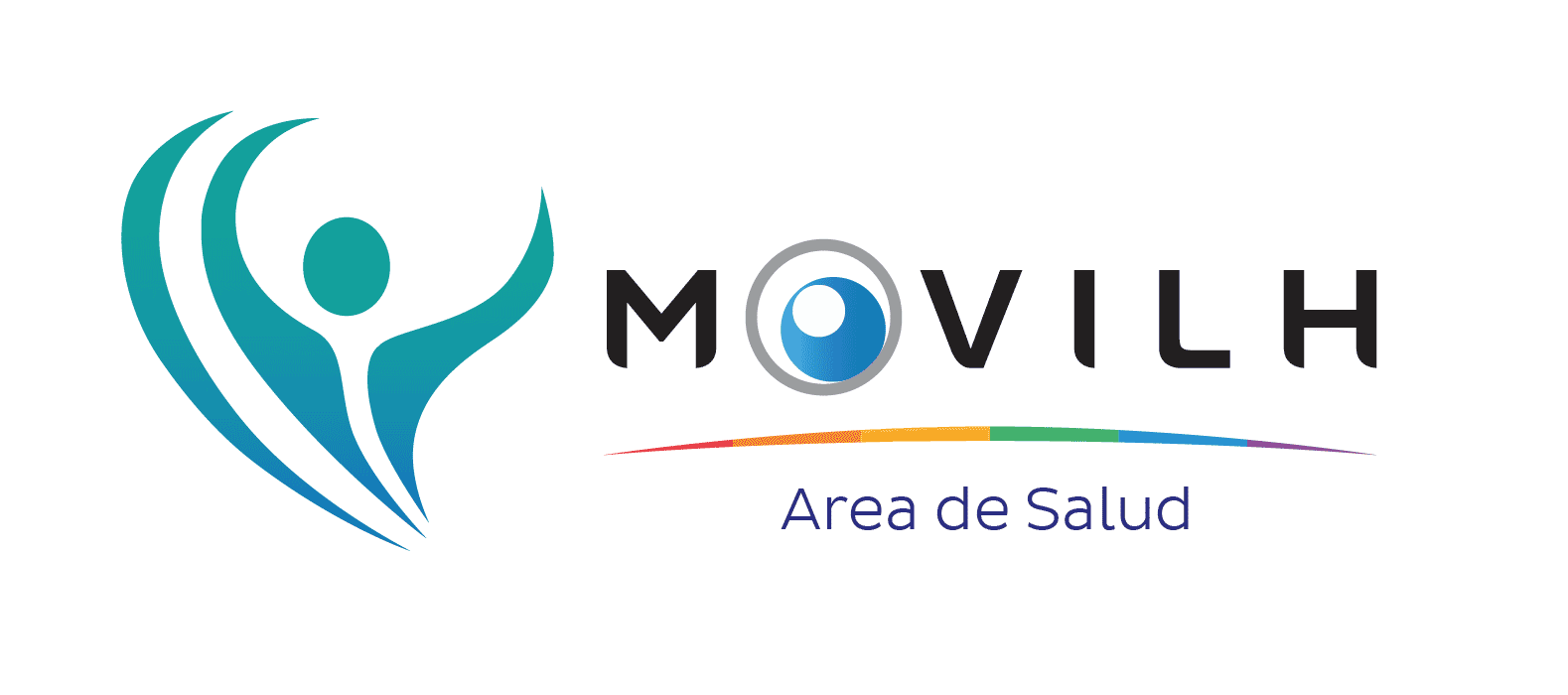 Vida sexual y amorosa
………………………………………………………………………………………………………………………………………
¿Con cuántos hombres has tenido relaciones sexuales a lo largo de tu vida?
21,5%
Entre 2 y 5
34,4%
Más de 30
3,3%
Nunca he tenido relaciones sexuales con hombres
17,5%
Entre 6 y 10
15,7%
Entre 11 y 20
7,6%
Entre 21 y 29
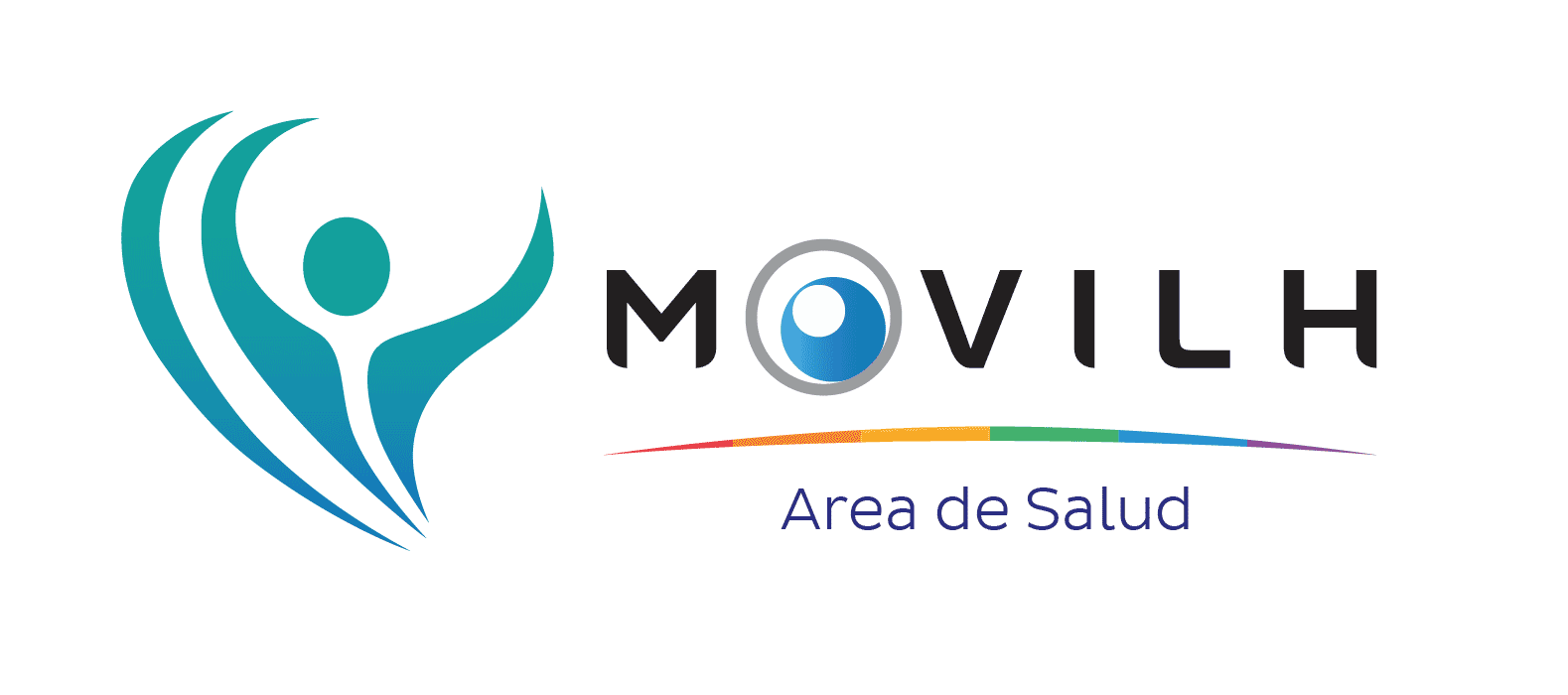 Vida sexual y amorosa
………………………………………………………………………………………………………………………………………
¿Con cuántas mujeres has tenido relaciones sexuales a lo largo de tu vida?
0,7%
Más de 11
2%
Entre 6 y 10
15,2%
Entre 2 y 5
63,7%
Nunca he tenido relaciones sexuales con mujeres
18,4%
Solo Una
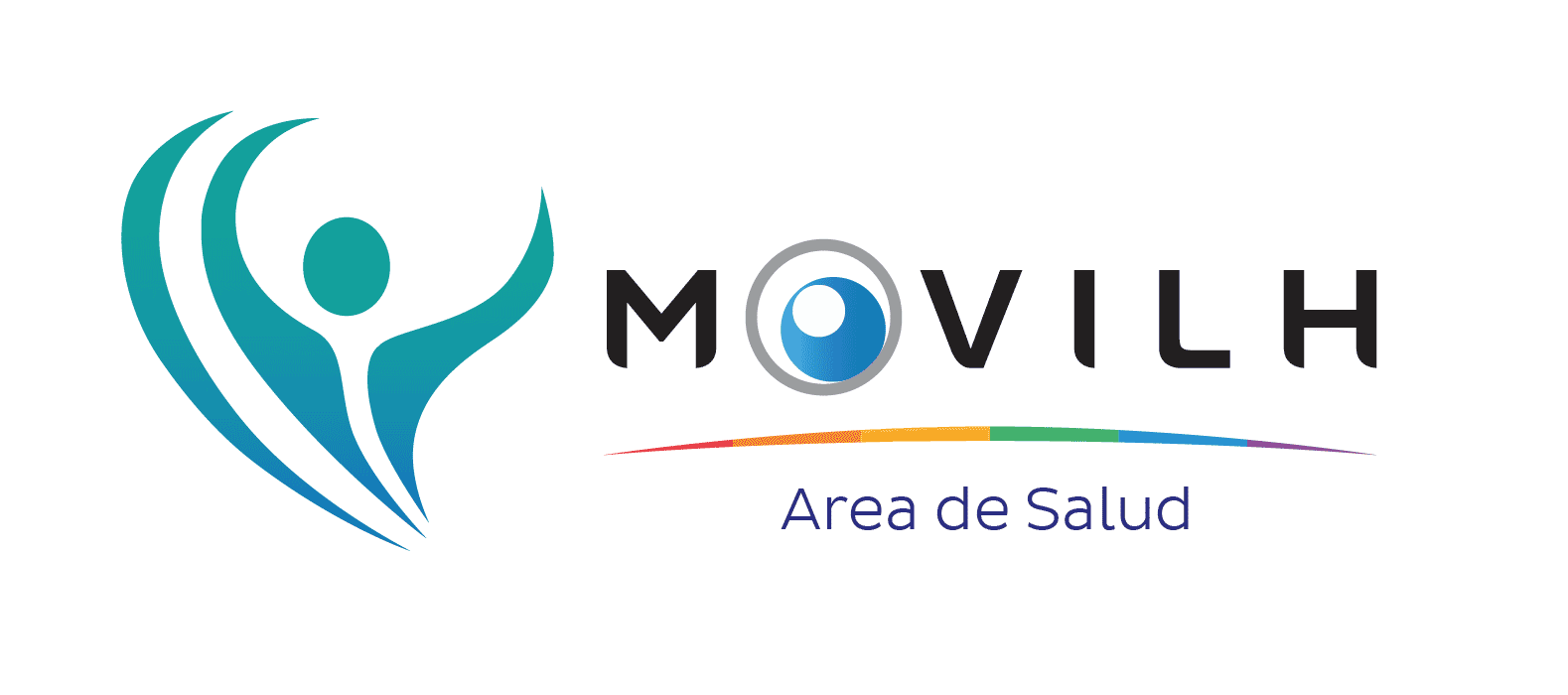 Vida sexual y amorosa
………………………………………………………………………………………………………………………………………
¿En los últimos 12 meses con cuántas personas de tu mismo sexo has tenido relaciones sexuales?
32%
1
36,1%
Sobre 5
14%
 2
7%
4
10,9%
3
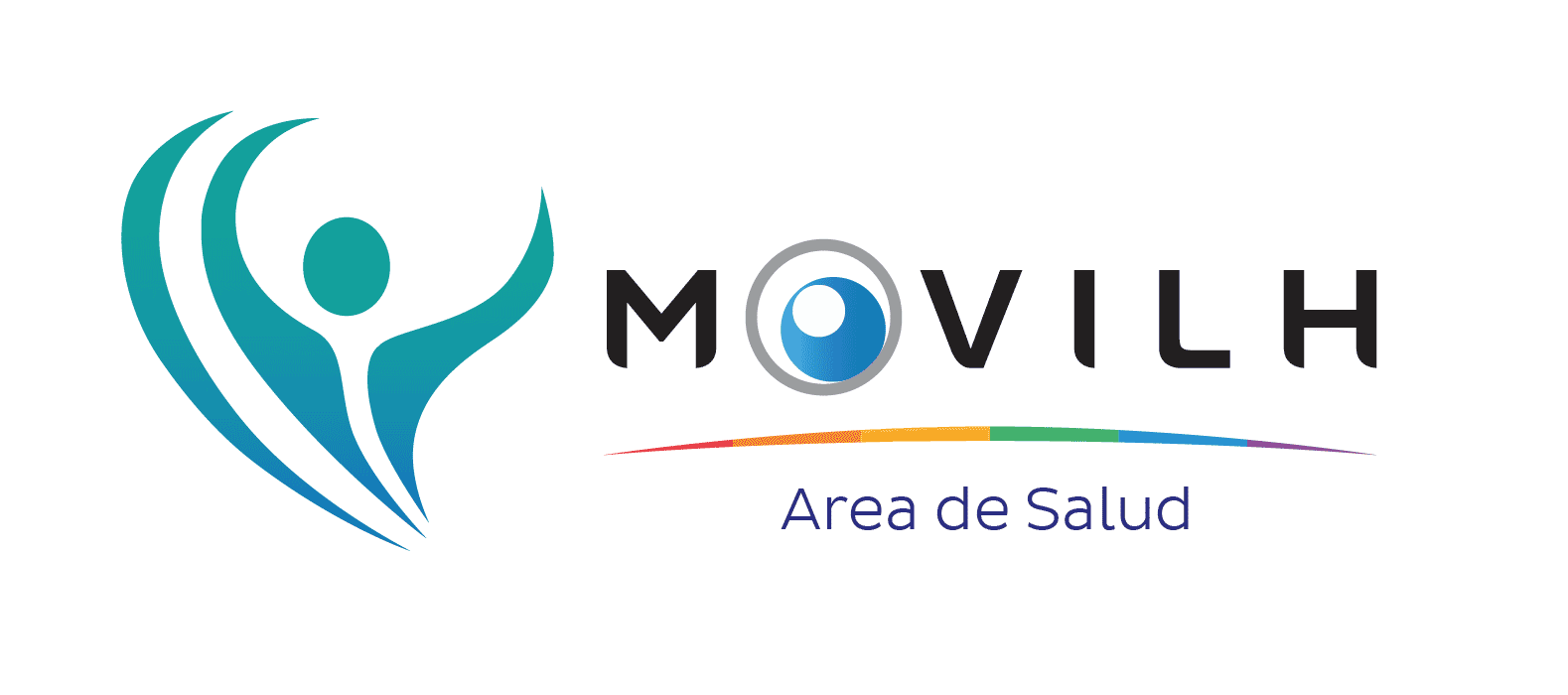 Vida sexual y amorosa
………………………………………………………………………………………………………………………………………
En los últimos 12 meses ¿Qué tipo de relaciones sexuales practicaste?
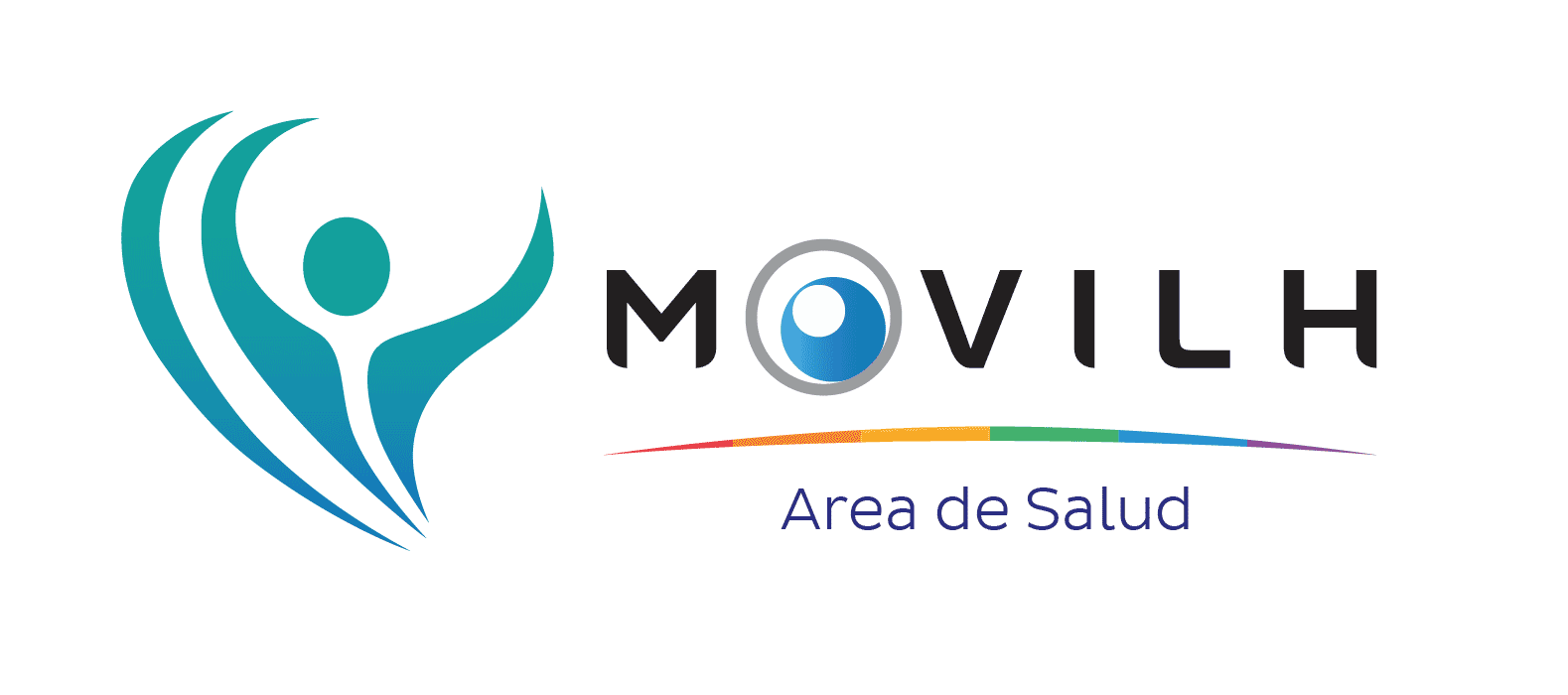 Vida sexual y amorosa
………………………………………………………………………………………………………………………………………
¿Tuviste alguna de estas prácticas sexuales al menos una vez en tu vida?
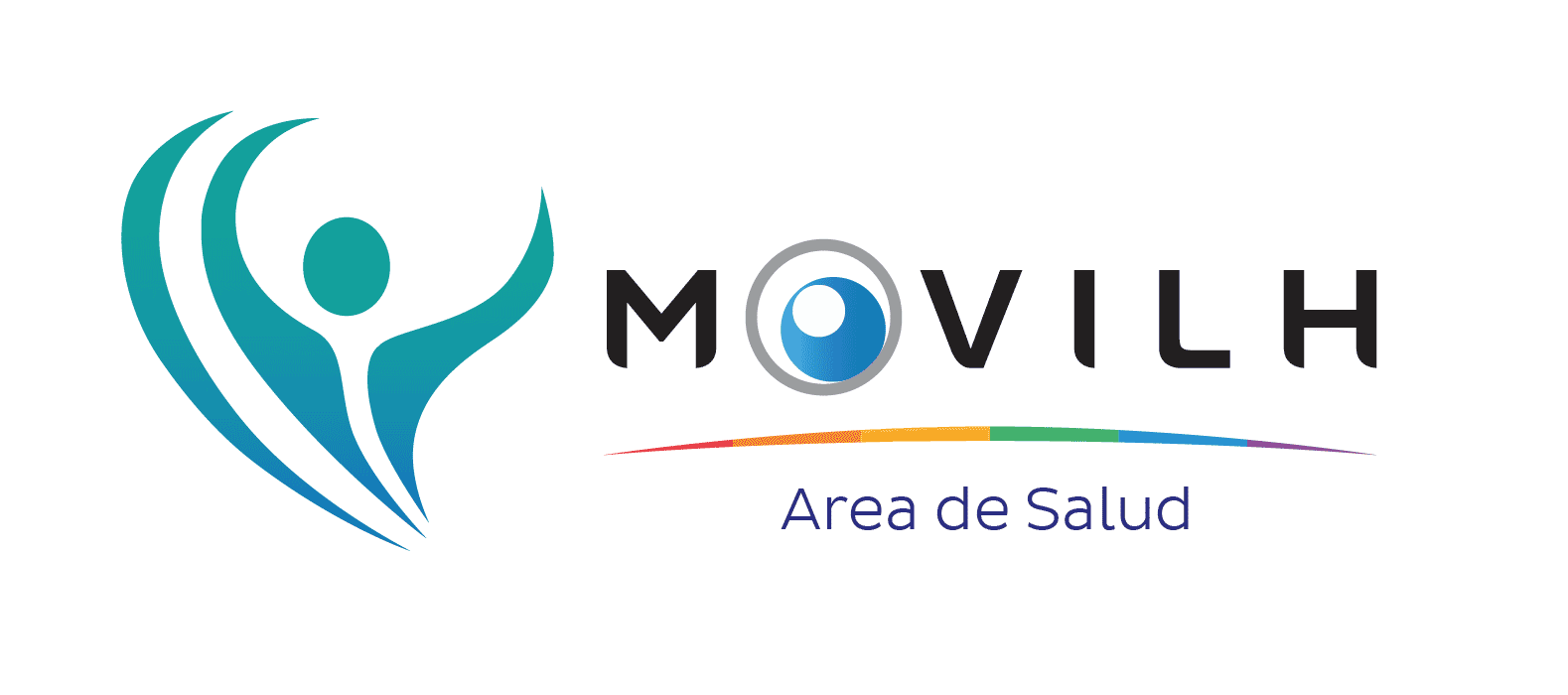 Vida sexual y amorosa
………………………………………………………………………………………………………………………………………
¿Alguna vez tuviste relaciones sexuales con alguien conocido por aplicaciones o internet?
35,9%
Sí, algunas veces
13,5%
Sí, solo una vez
22%
No, nunca
28,6%
Si, muchas veces
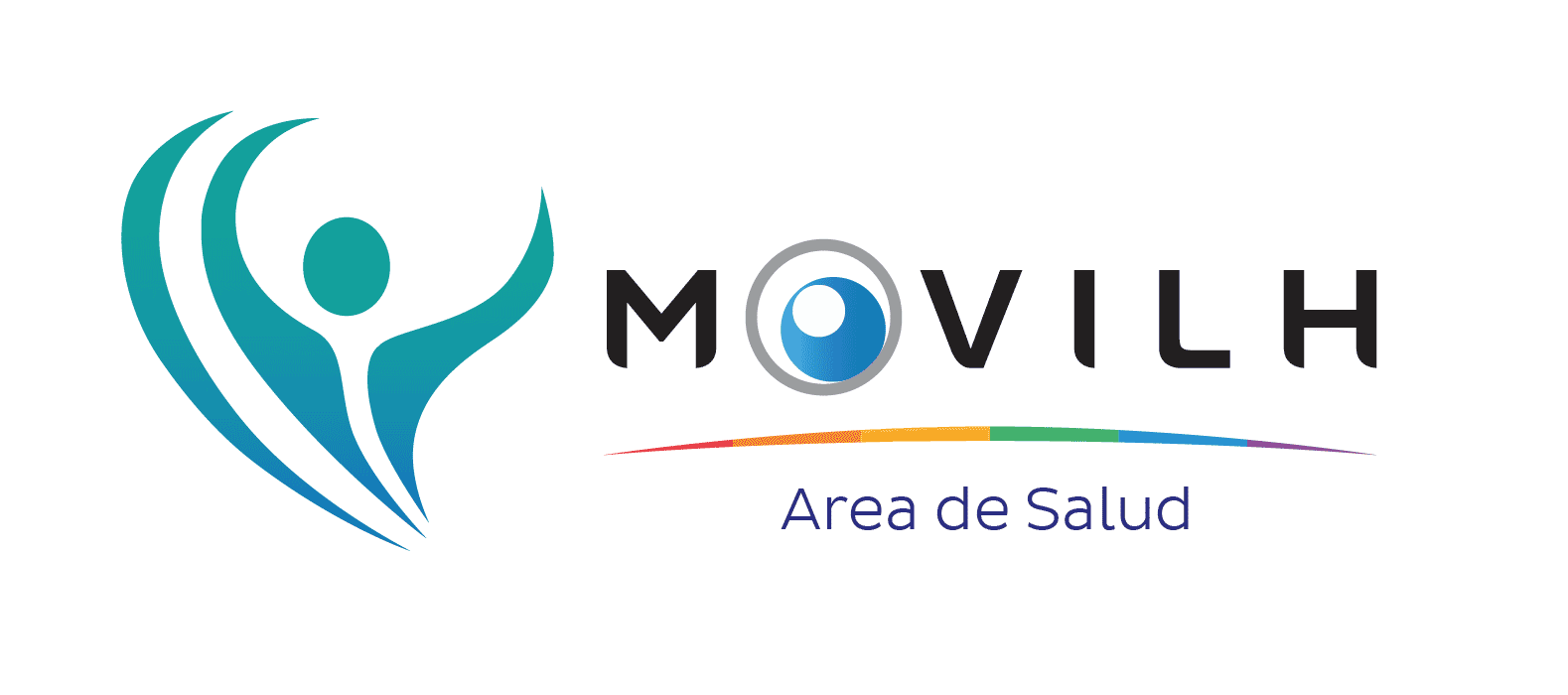 Vida sexual y amorosa
………………………………………………………………………………………………………………………………………
¿Alguna vez en tu vida tuviste relaciones sexuales bajo los efectos de alguna droga?
13%
Sí, solo una vez
7,5%
Sí, la mayoría de las veces
15,4%
No, pero he consumido  drogas en otros momentos
40,2%
Sí, algunas veces
23,9%
No y nunca he consumido drogas
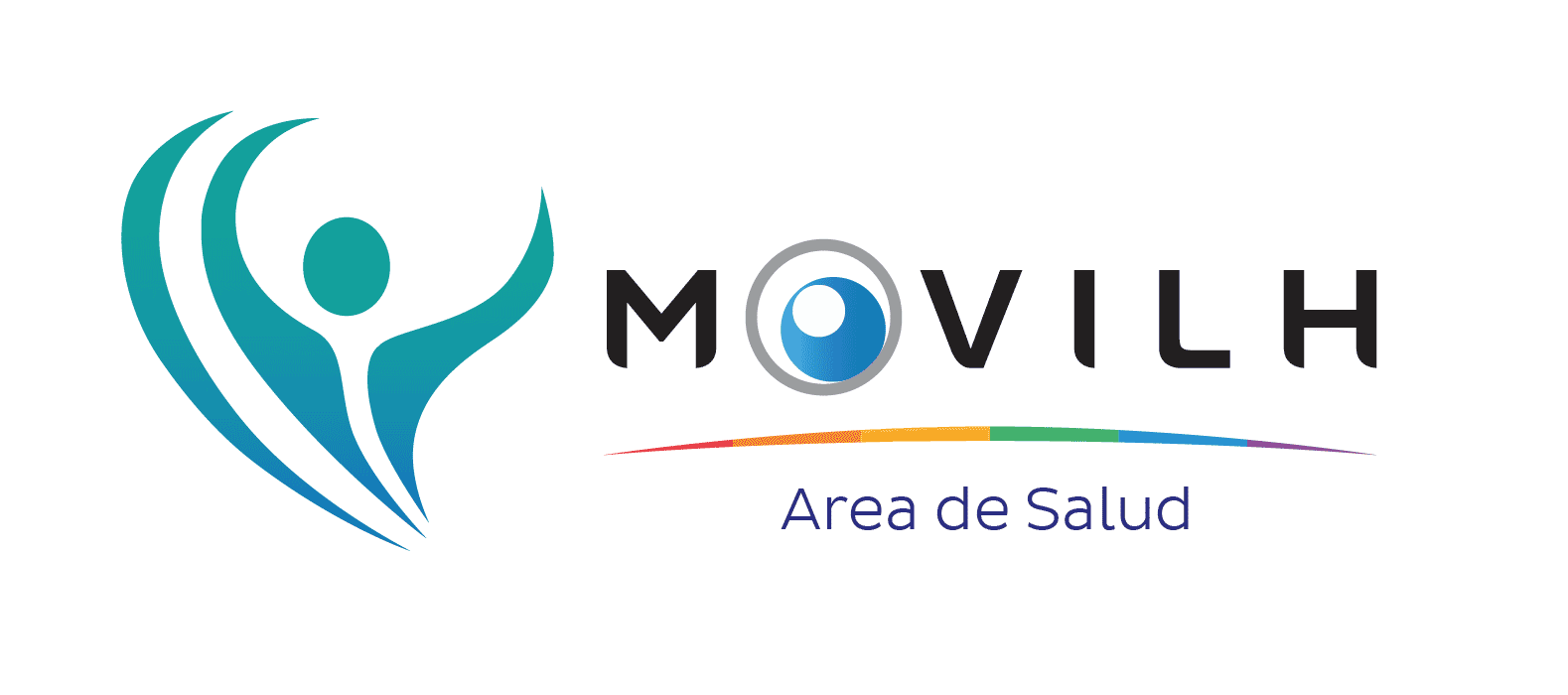 Vida sexual y amorosa
………………………………………………………………………………………………………………………………………
¿Consumes pornografía?
3%
Nunca
12,8%
Sí, pero casi nunca
52%
Sí, frecuentemente
32,2%
Sí, a veces
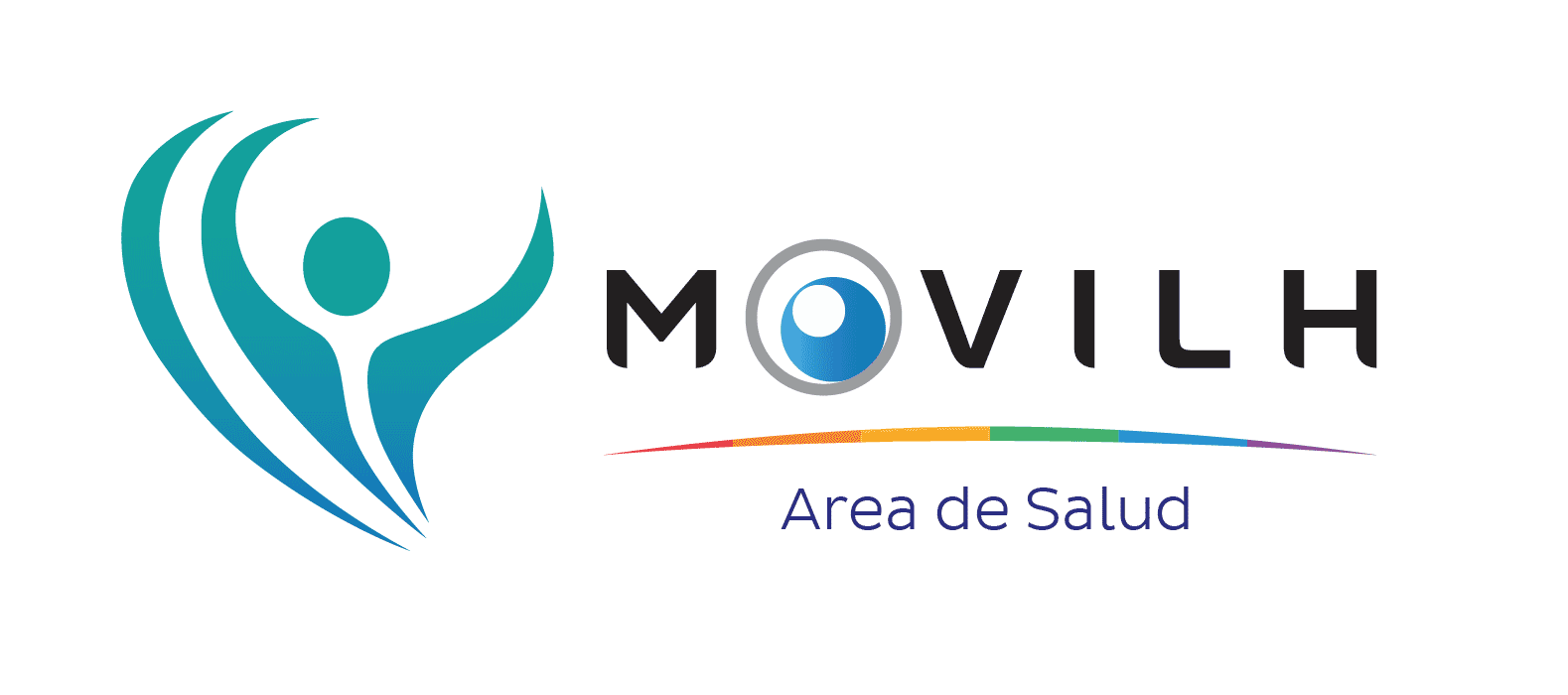 Vida sexual y amorosa
………………………………………………………………………………………………………………………………………
¿Has consumido viagra?
12,7%
Sí
87,3%
No
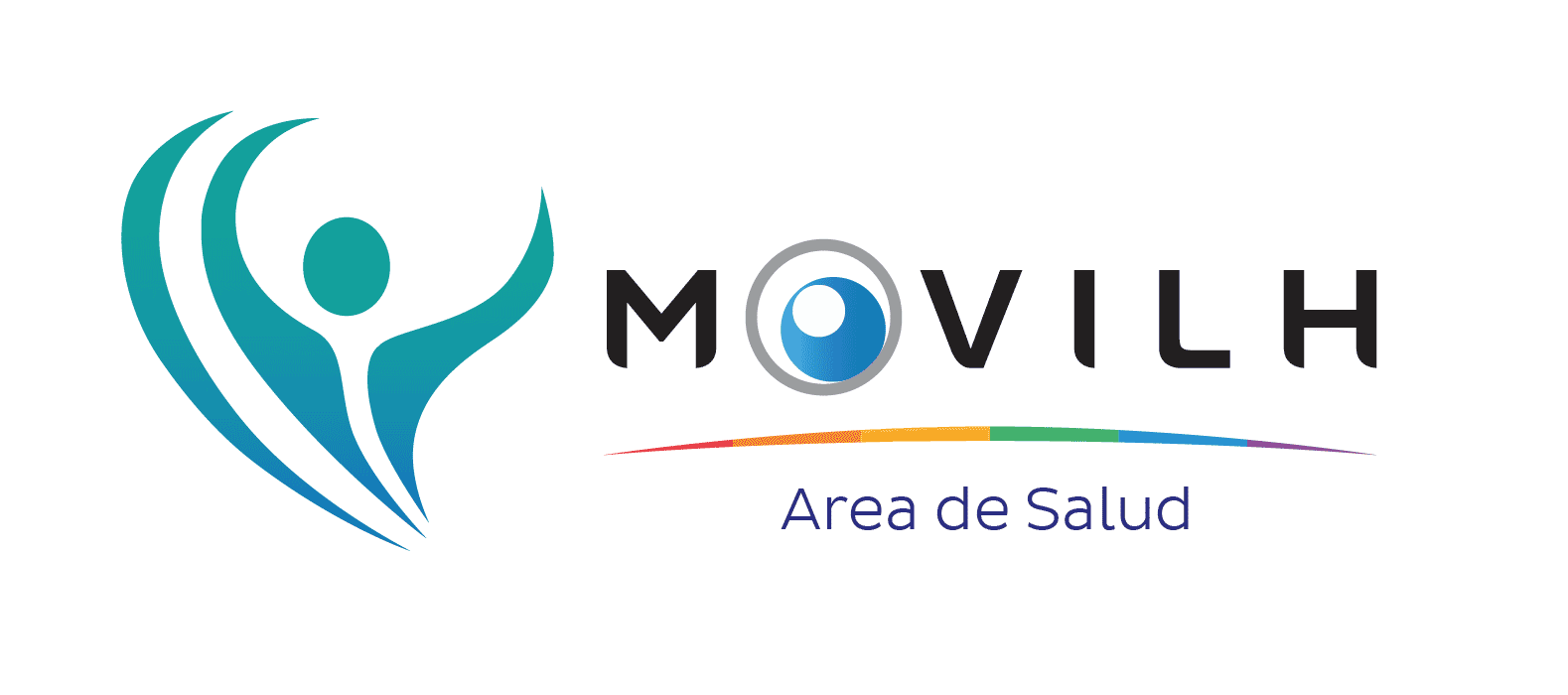 Prevención
………………………………………………………………………………………………………………………………………
En tu primera relación con un hombre, ¿utilizaron alguno de estos métodos?
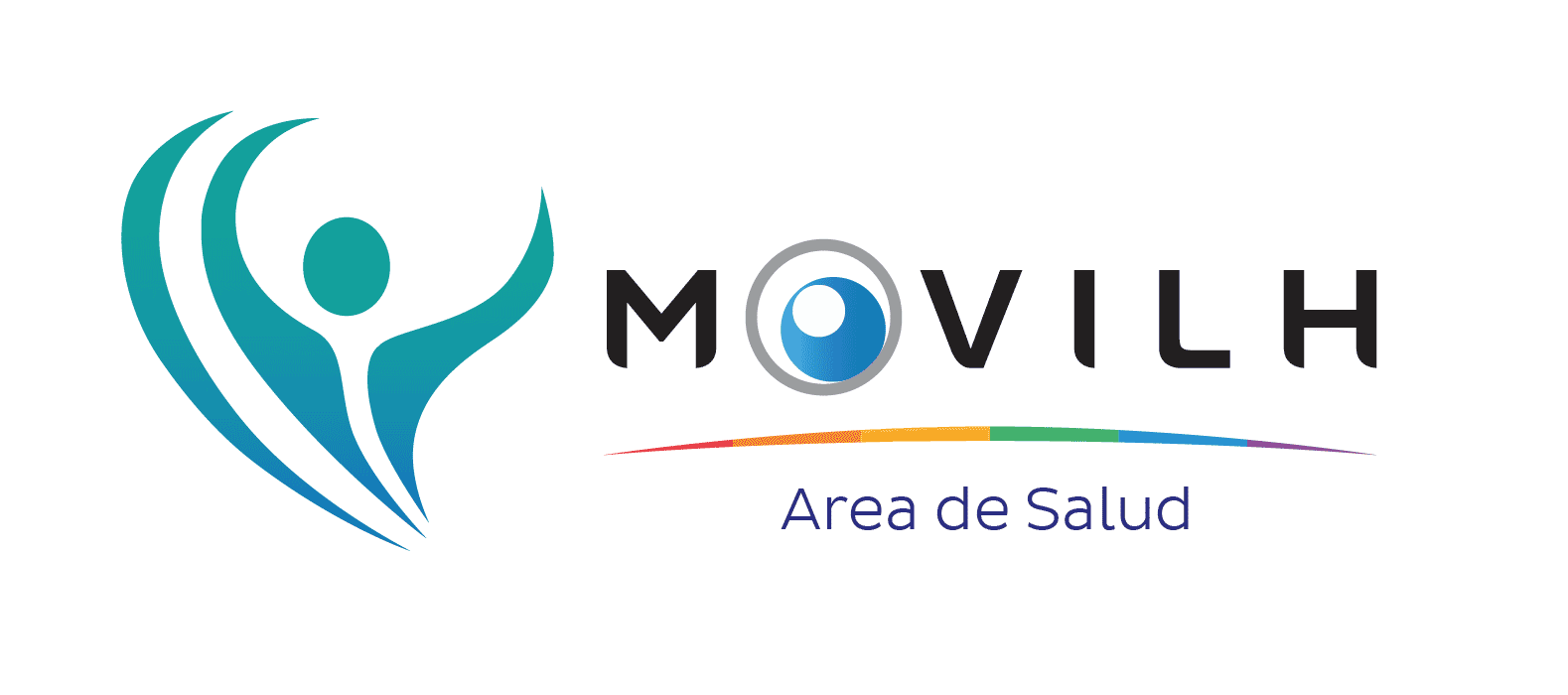 Prevención
………………………………………………………………………………………………………………………………………
¿Porque razón utilizaste preservativo, en tu primera relación con un hombre?
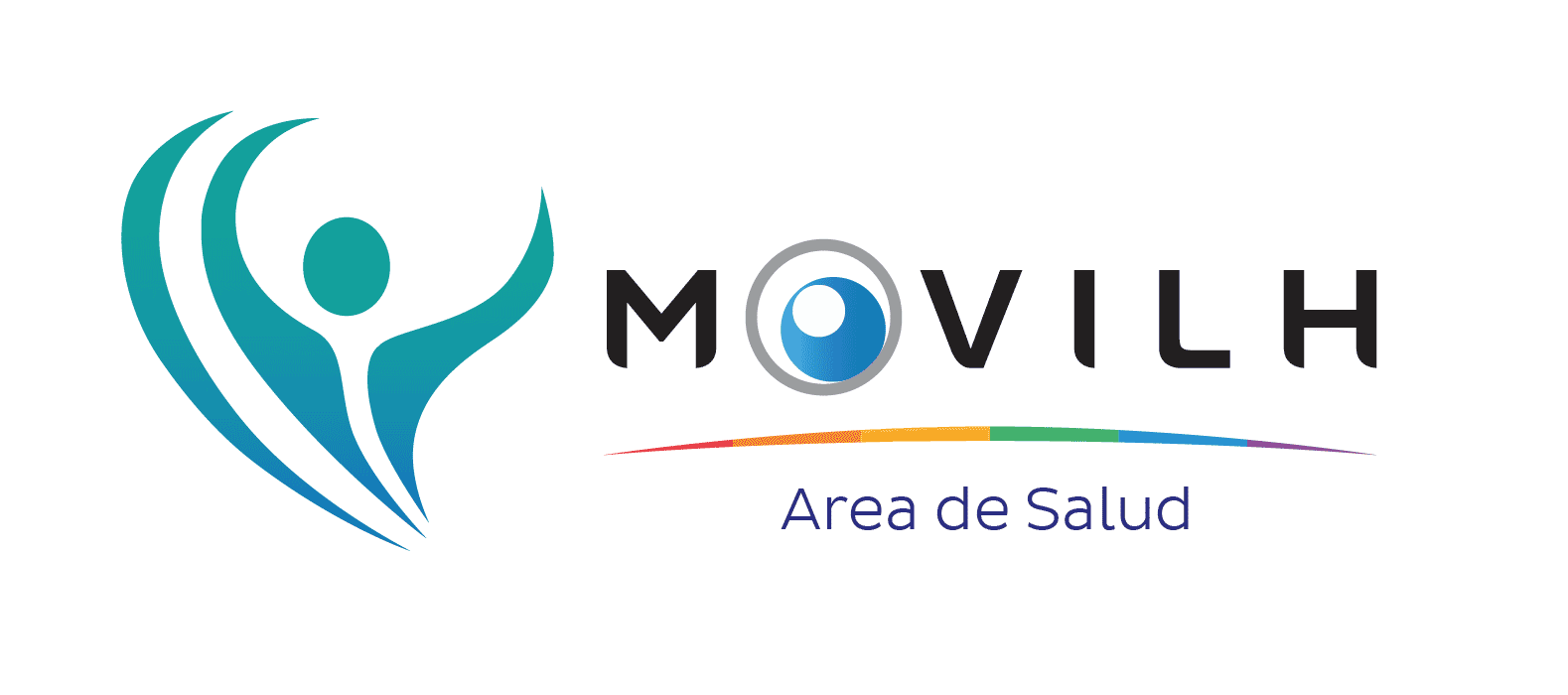 Prevención
………………………………………………………………………………………………………………………………………
Respecto al uso del condón:
7,1%
Nunca lo he usado
51,2%
La mayoría de las veces lo uso
19,6%
Desde  que inicie mi actividad sexual, lo uso en todas mis relaciones sexuales
22,1%
Solo algunas veces lo uso
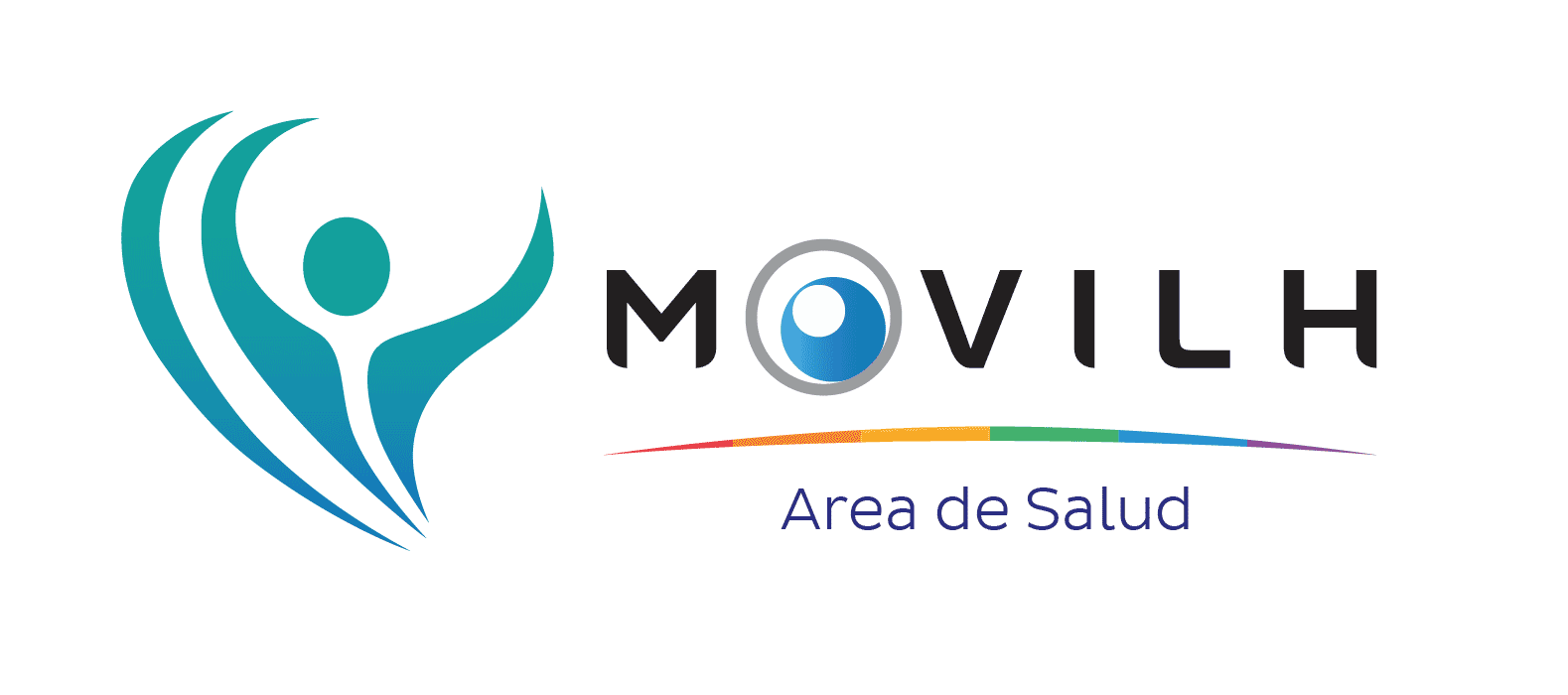 Prevención
………………………………………………………………………………………………………………………………………
En caso de que no uses condón condón con tu pareja actual, ¿a qué se debe?
19,4%
Confío en mi pareja
38,8%
Otros
20,1%
Ambos nos hicimos el examen y somos VIH negativo
21,7%
Siempre uso condón aunque sea mi pareja
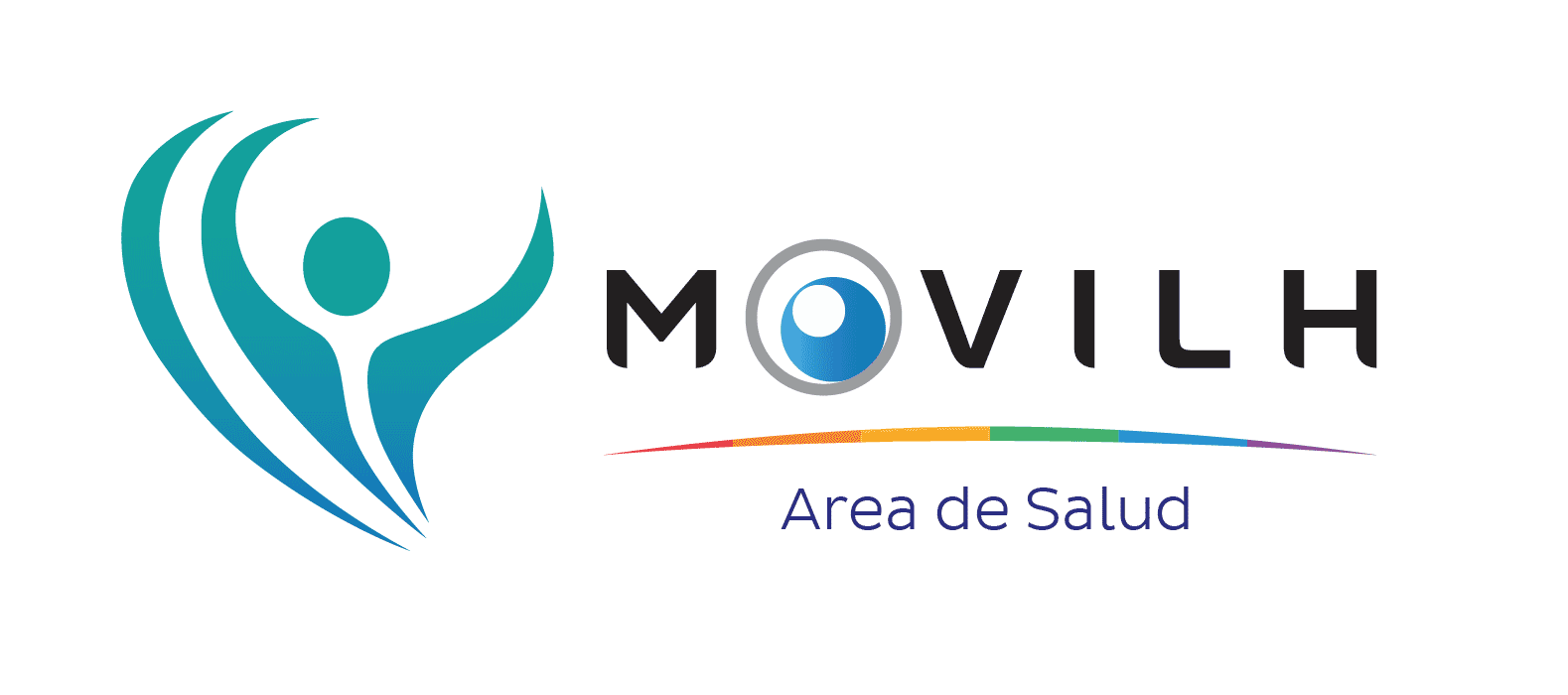 Prevención
………………………………………………………………………………………………………………………………………
Cuando he usado condón en mis relaciones sexuales lo he hecho para:
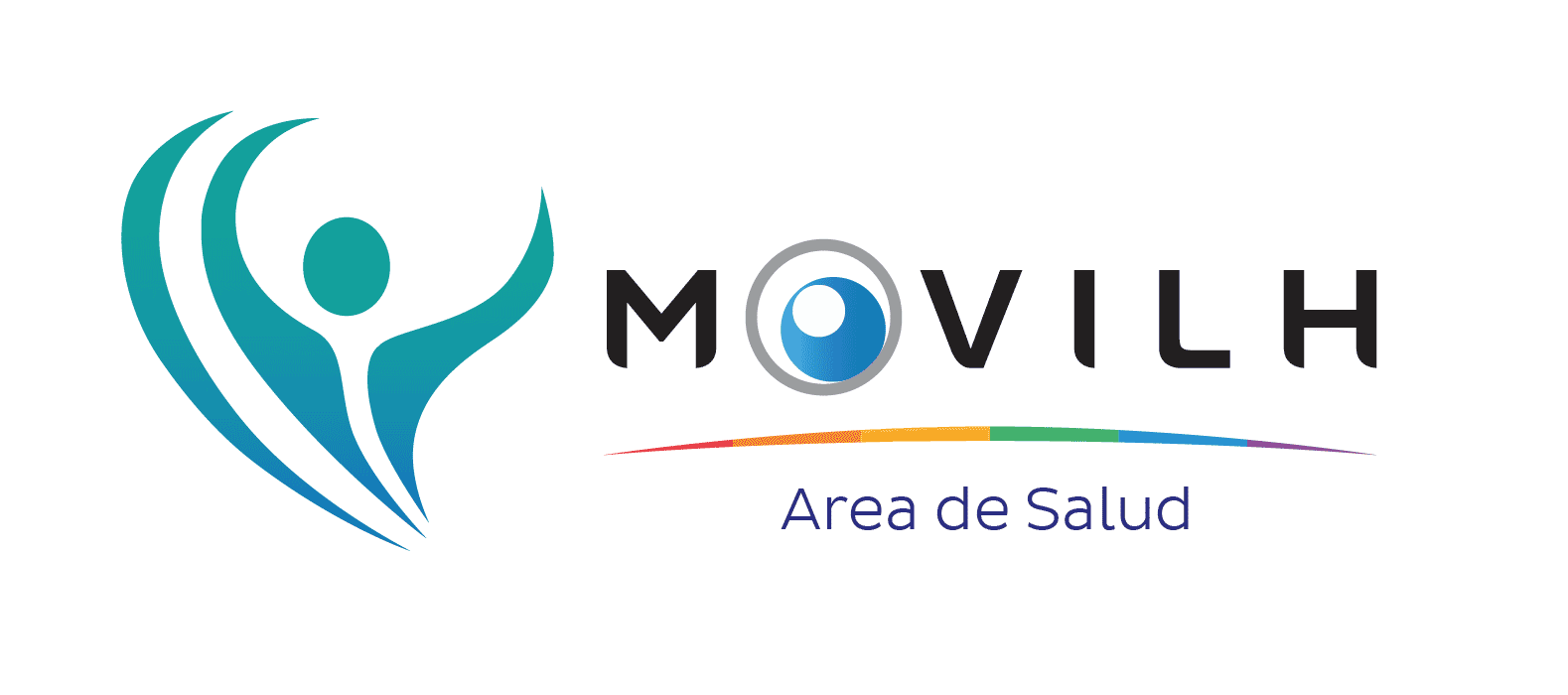 Prevención
………………………………………………………………………………………………………………………………………
La mayoría de las veces que NO usé condón con alguien que NO era mi pareja se debió a que:
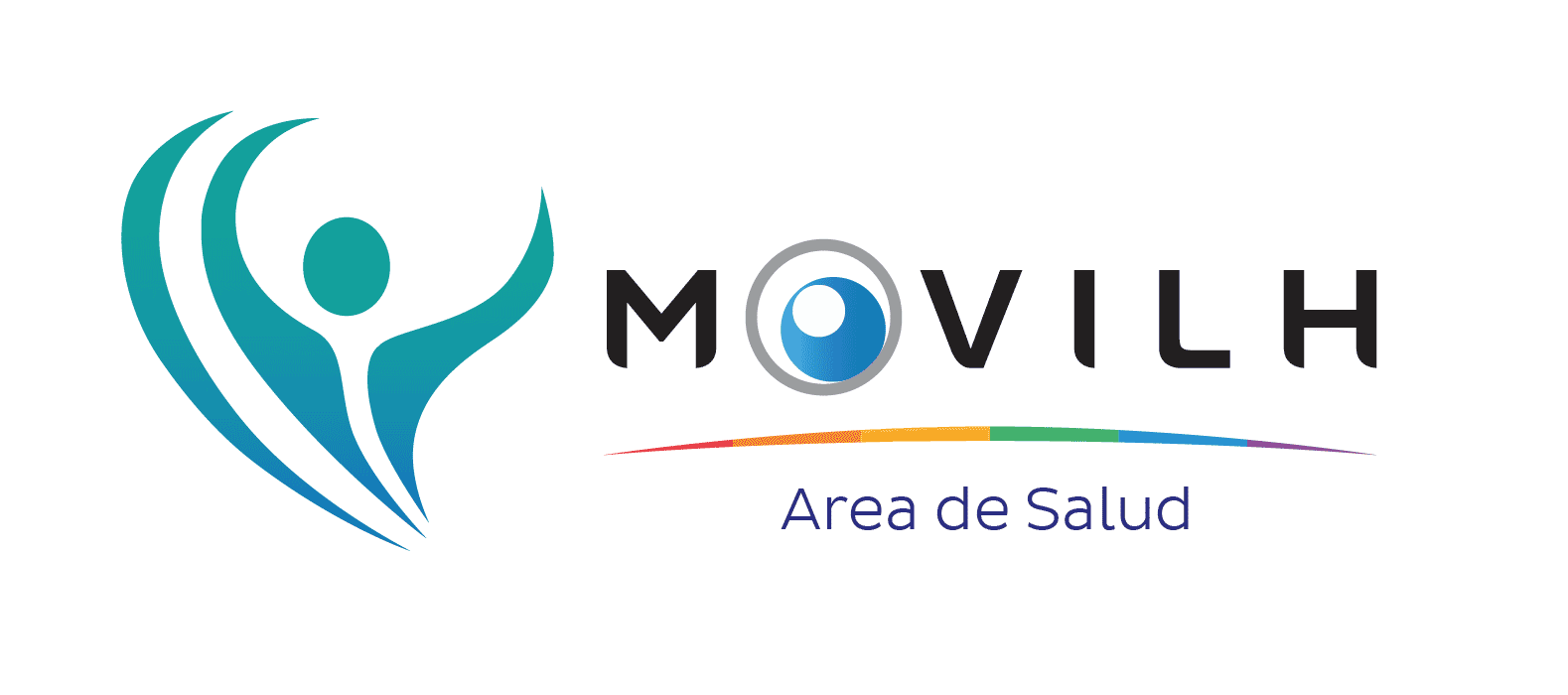 Prevención
………………………………………………………………………………………………………………………………………
¿En los últimos 12 meses con qué frecuencia usaste preservativo en tus relaciones sexuales?
18,9%
Solo algunas veces
31,8%
La mayoría de las veces
20,7%
Nunca
28,6%
Siempre
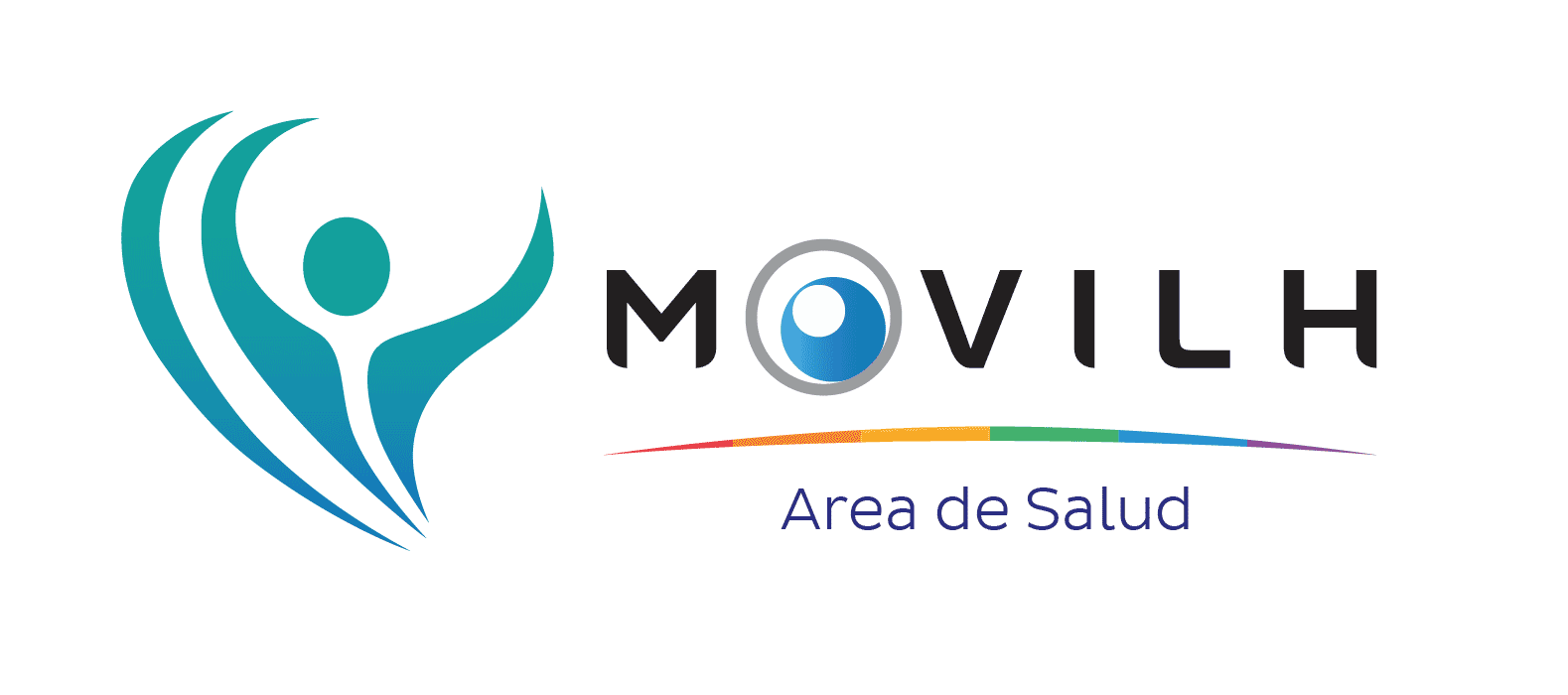 Prevención
………………………………………………………………………………………………………………………………………
Cuándo estoy en pareja
3,6%
Sí, he tenido relaciones sexuales con otras personas y con ninguna use condón
18,5%
Sí he tenido relaciones sexuales con otras personas, pero he usado condón solo algunas veces
52,9%
Nunca he tenido relaciones sexuales con otra persona cuando estoy en pareja
25%
Sí he tenido relaciones sexuales con otras personas, pero siempre usando condón
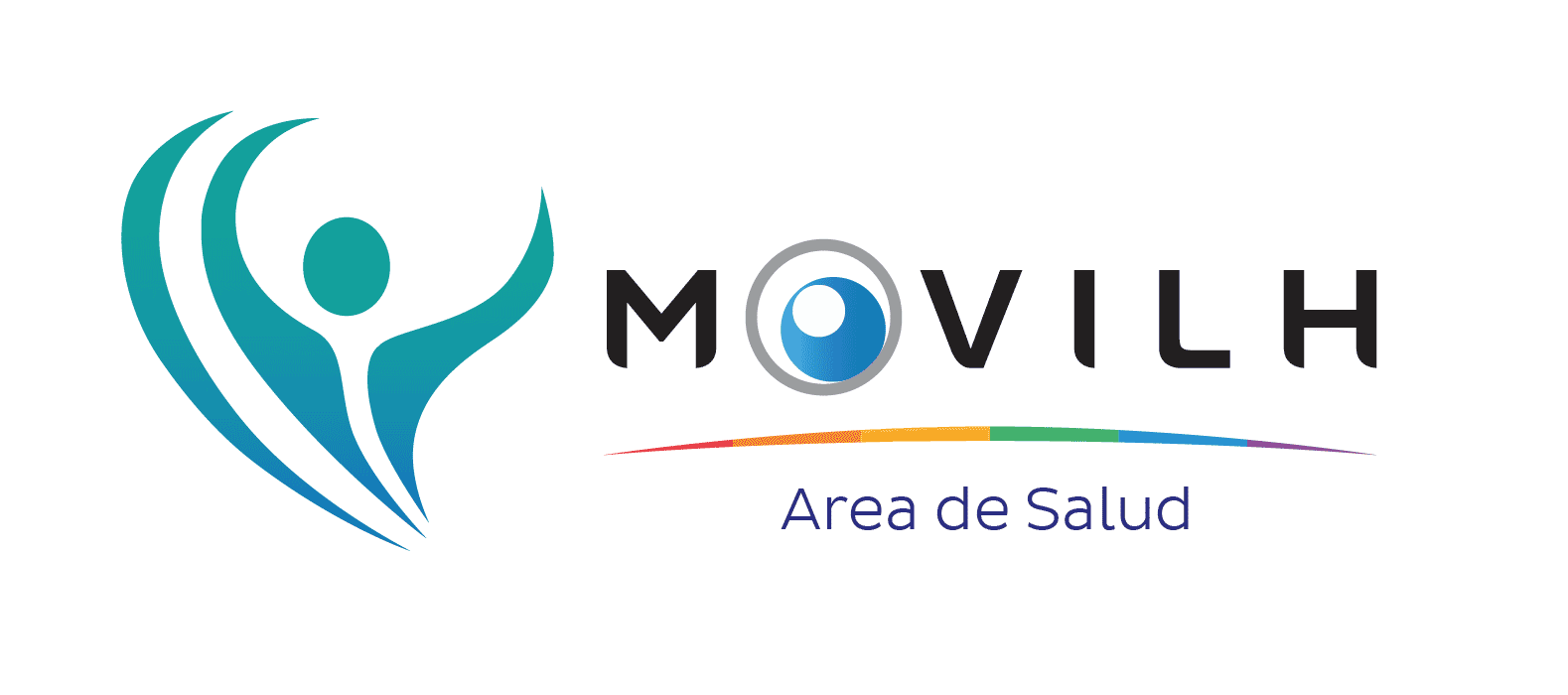 Prevención
………………………………………………………………………………………………………………………………………
¿Según tu opinión, conseguir un condón es ?
12,6%
Difícil
87,4%
Fácil
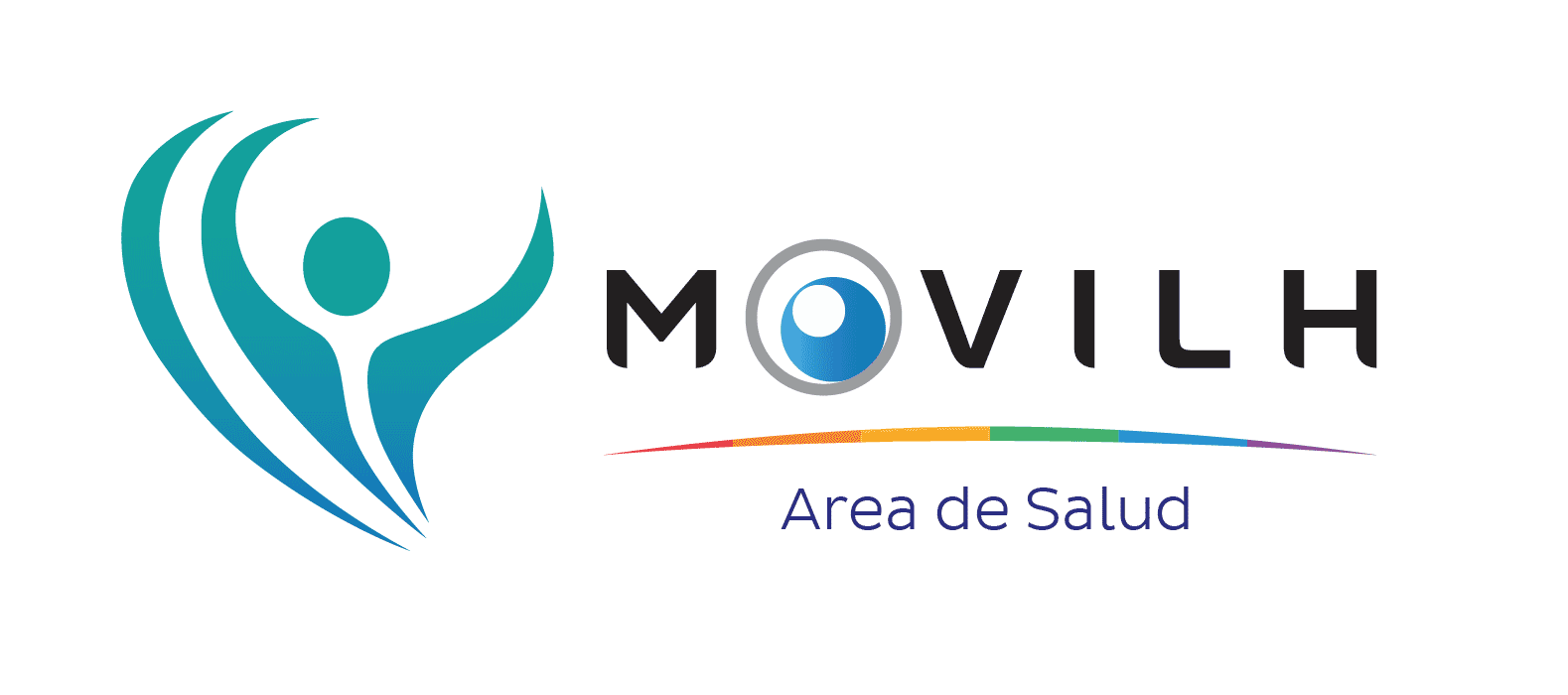 Prevención
………………………………………………………………………………………………………………………………………
¿Dónde obtienes generalmente preservativos?
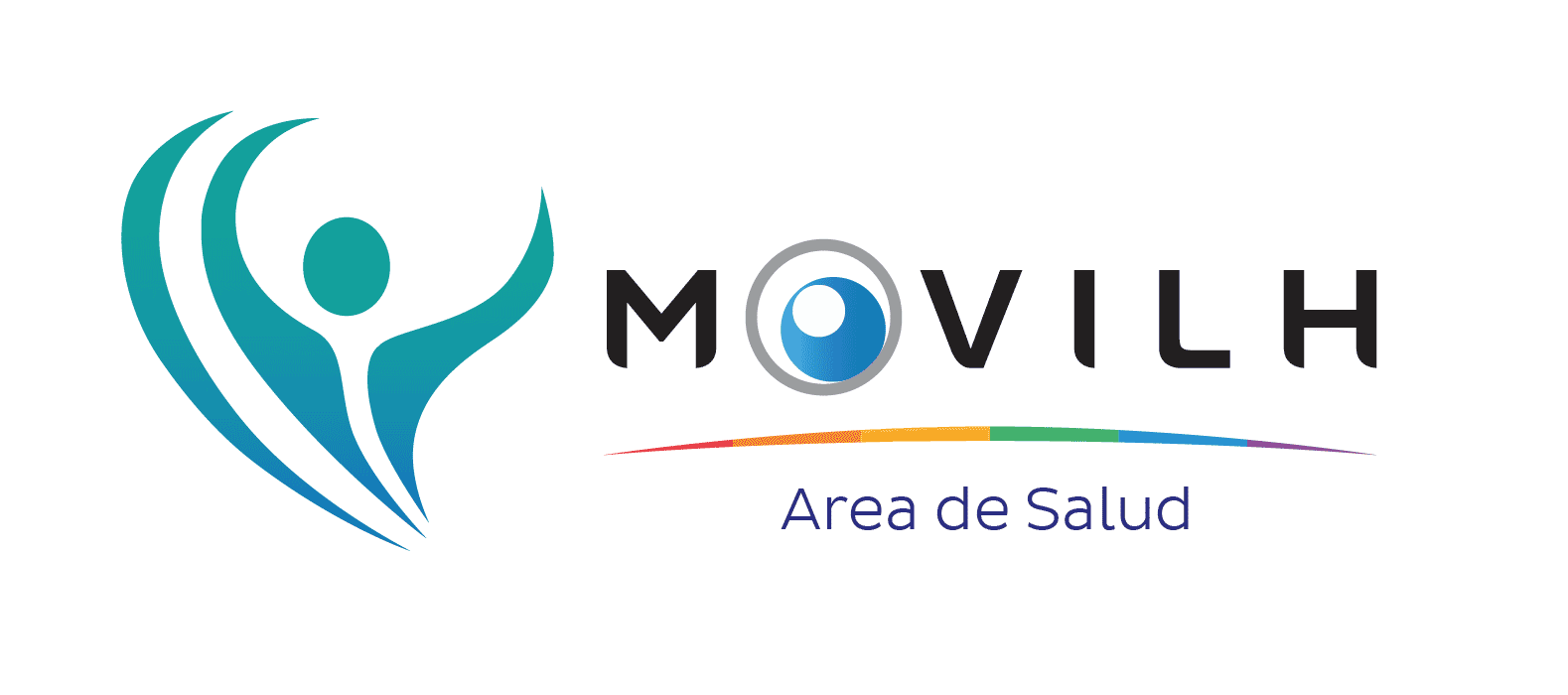 Prevención
………………………………………………………………………………………………………………………………………
¿Sientes miedo o incomodidad después de tener relaciones sexuales con personas de las que no sabes si tienen alguna ITS?
27,1%
No
72,9%
Sí
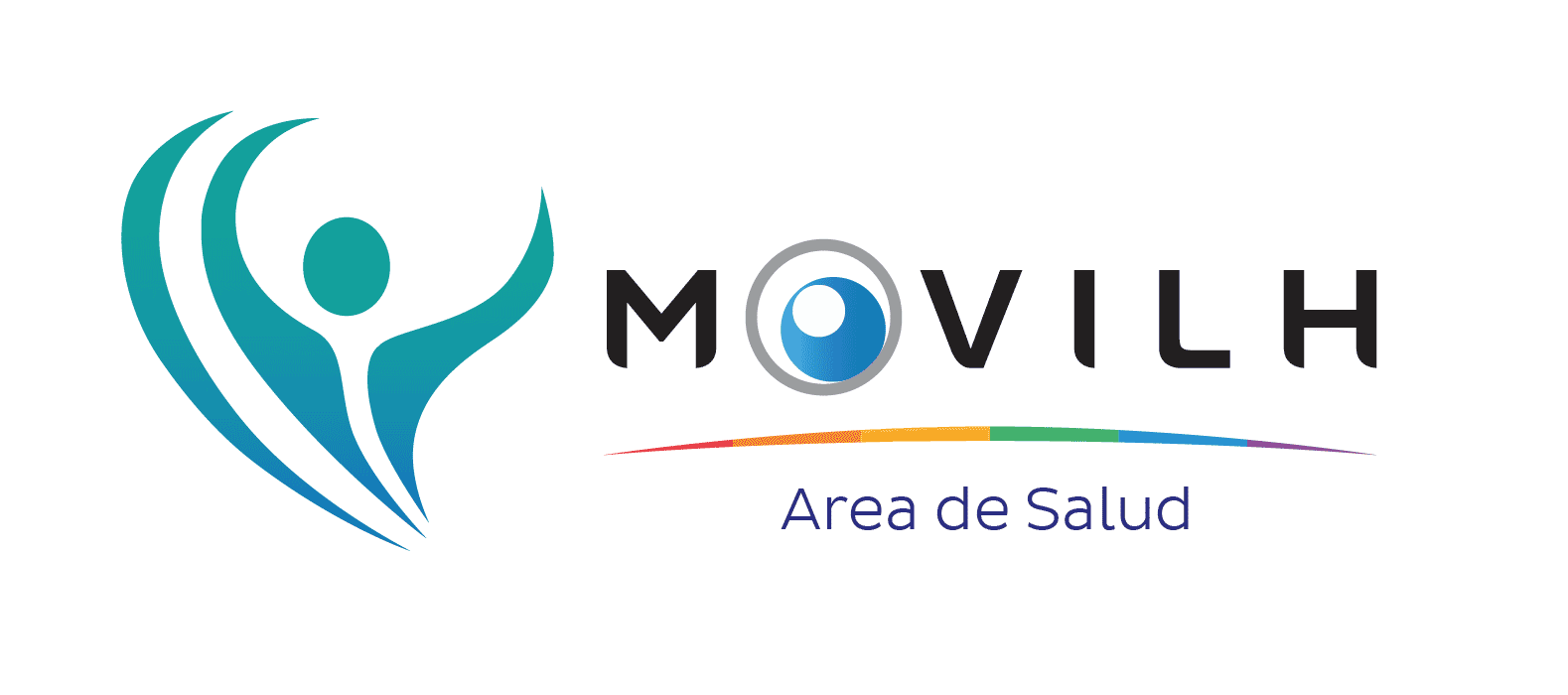 VIH / Sida
………………………………………………………………………………………………………………………………………
¿Sabes dónde encontrar información sobre VIH?
15,8%
No
84,2%
Sí
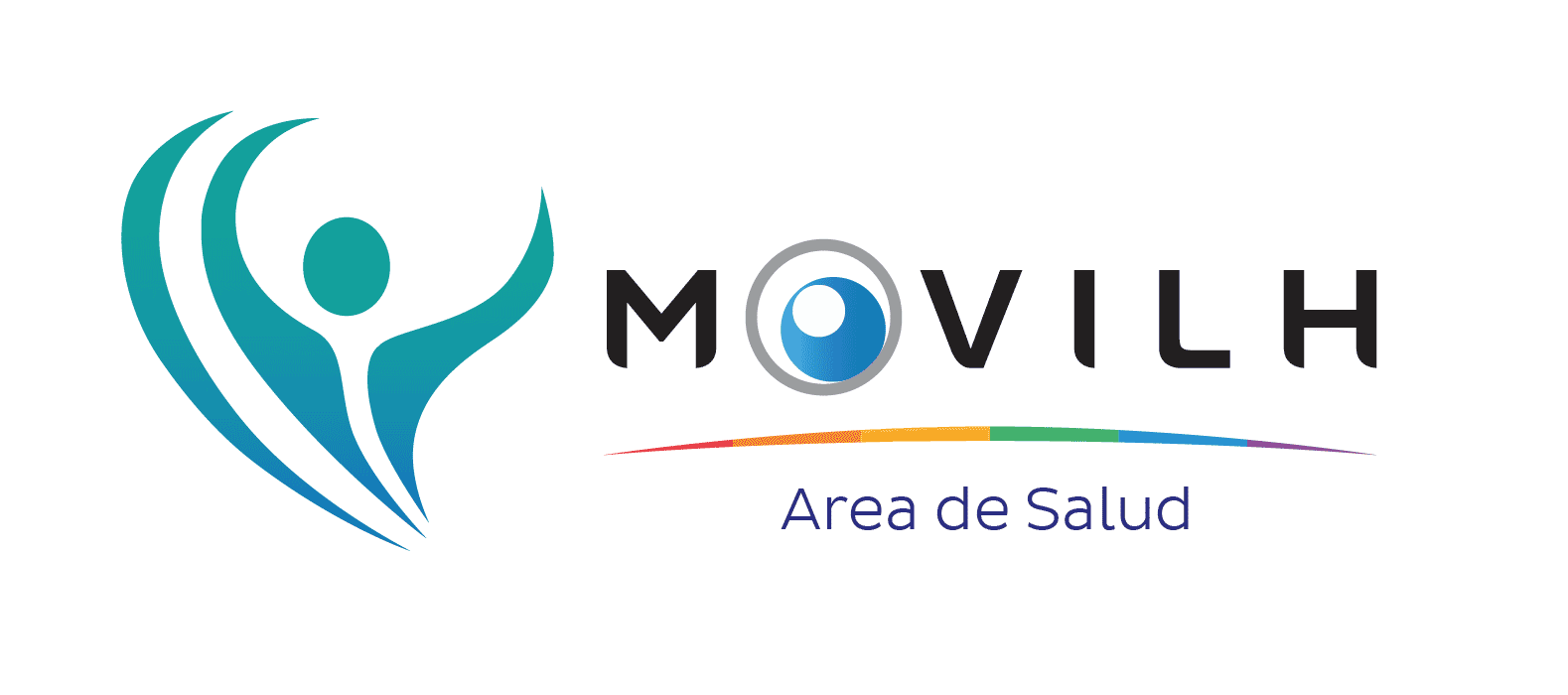 VIH / Sida
………………………………………………………………………………………………………………………………………
¿Es fácil acceder a información sobre VIH en Sida?
70,4%
Sí
29,6%
No
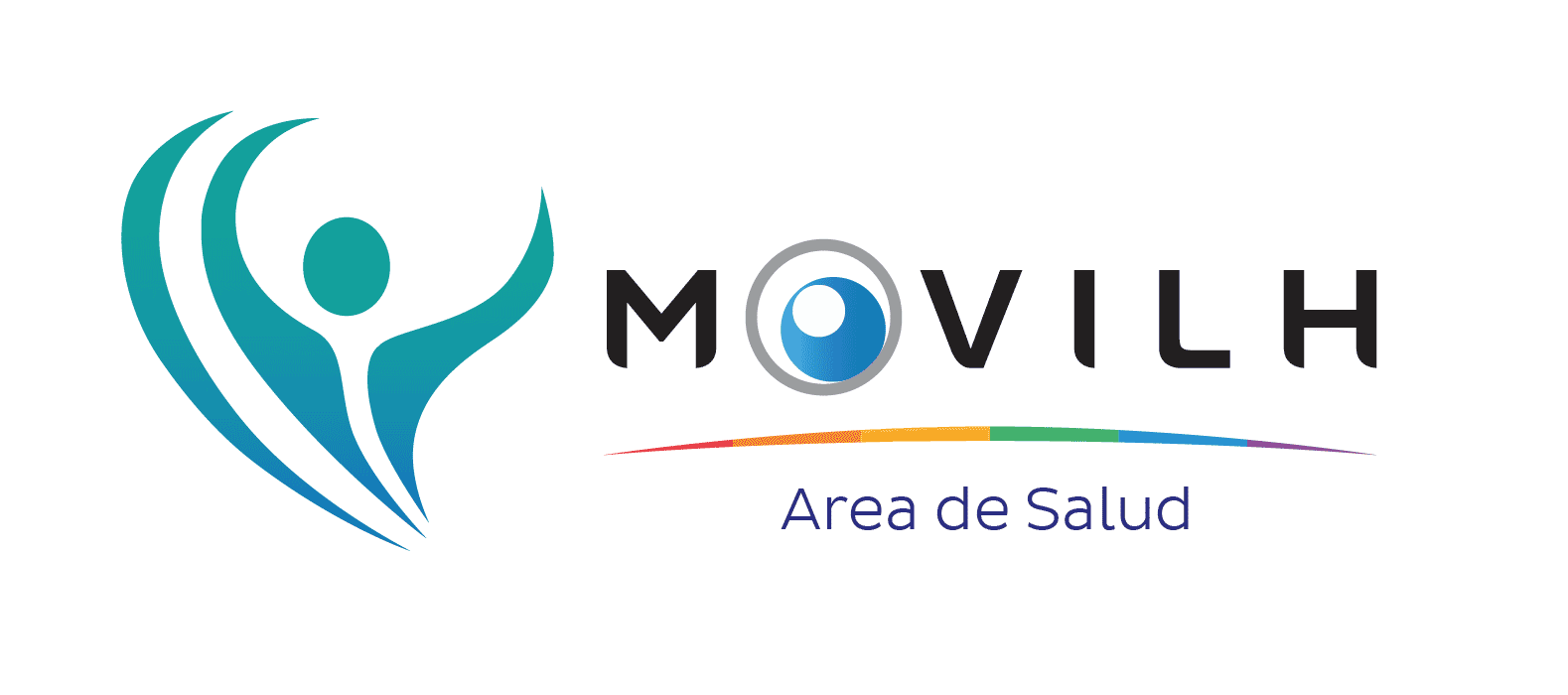 VIH / Sida
………………………………………………………………………………………………………………………………………
¿En qué lugares has obtenido información sobre VIH/SIDA?
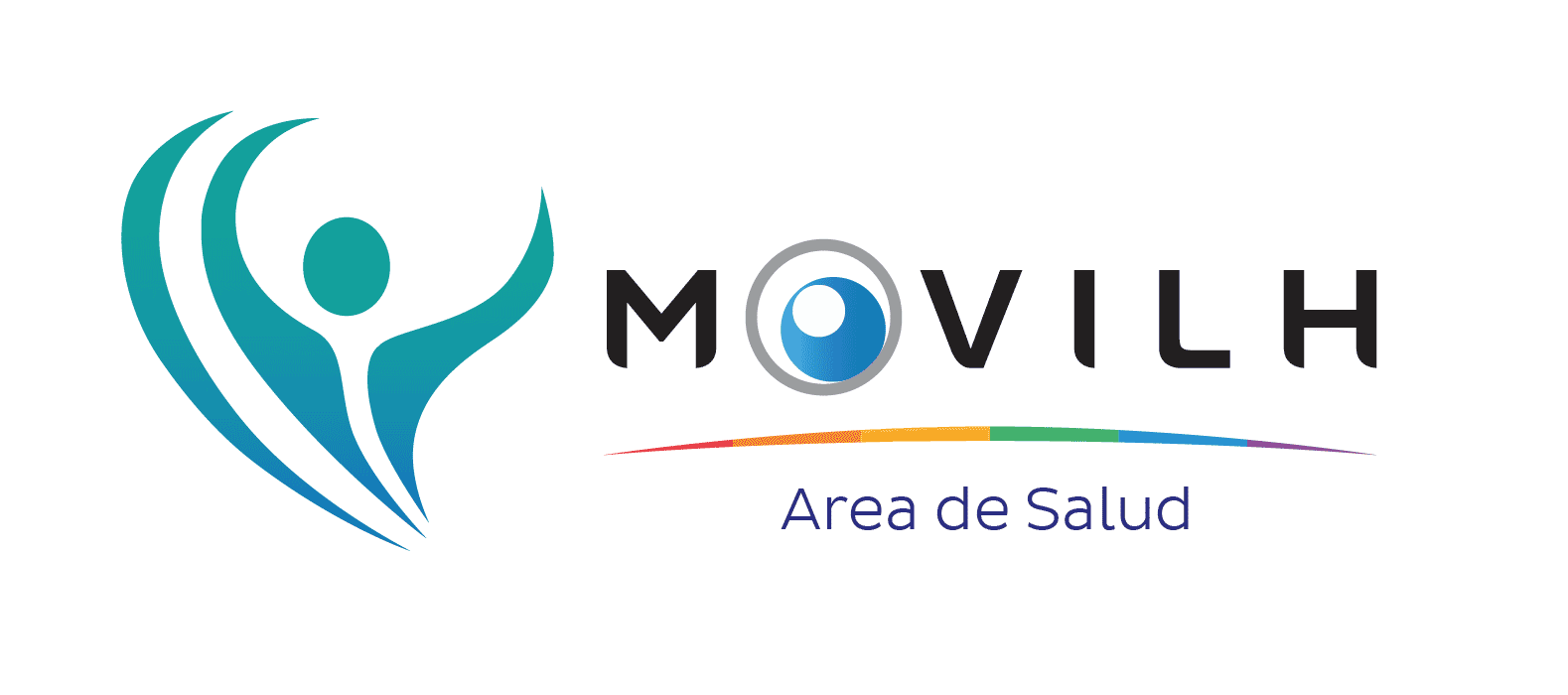 VIH / Sida
………………………………………………………………………………………………………………………………………
¿Alguna vez buscaste  orientación profesional por dudas o problemas con tu vida sexual?
58,7%
Sí
41,3%
No
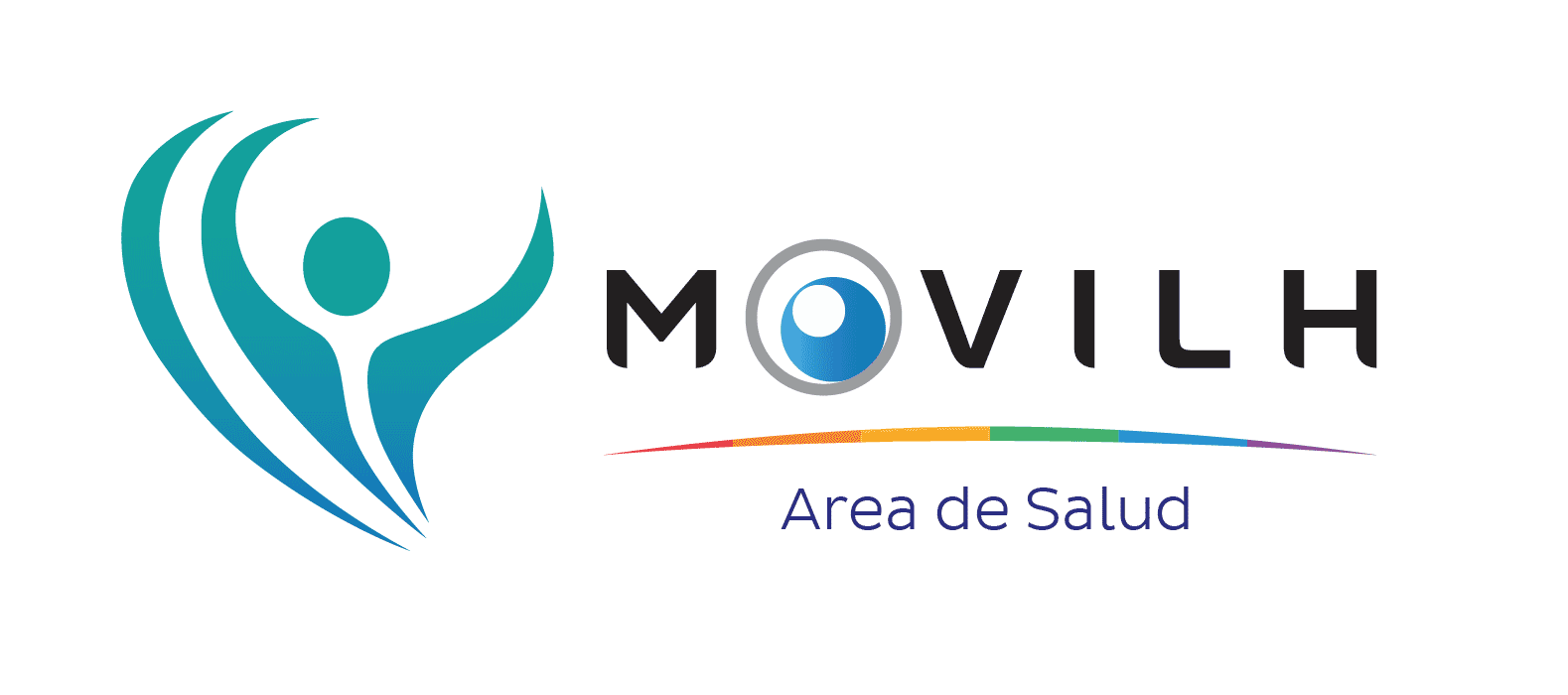 VIH / Sida
………………………………………………………………………………………………………………………………………
Cuándo has consultado a un médico por tu vida sexual, ¿Por qué lo has hecho ?
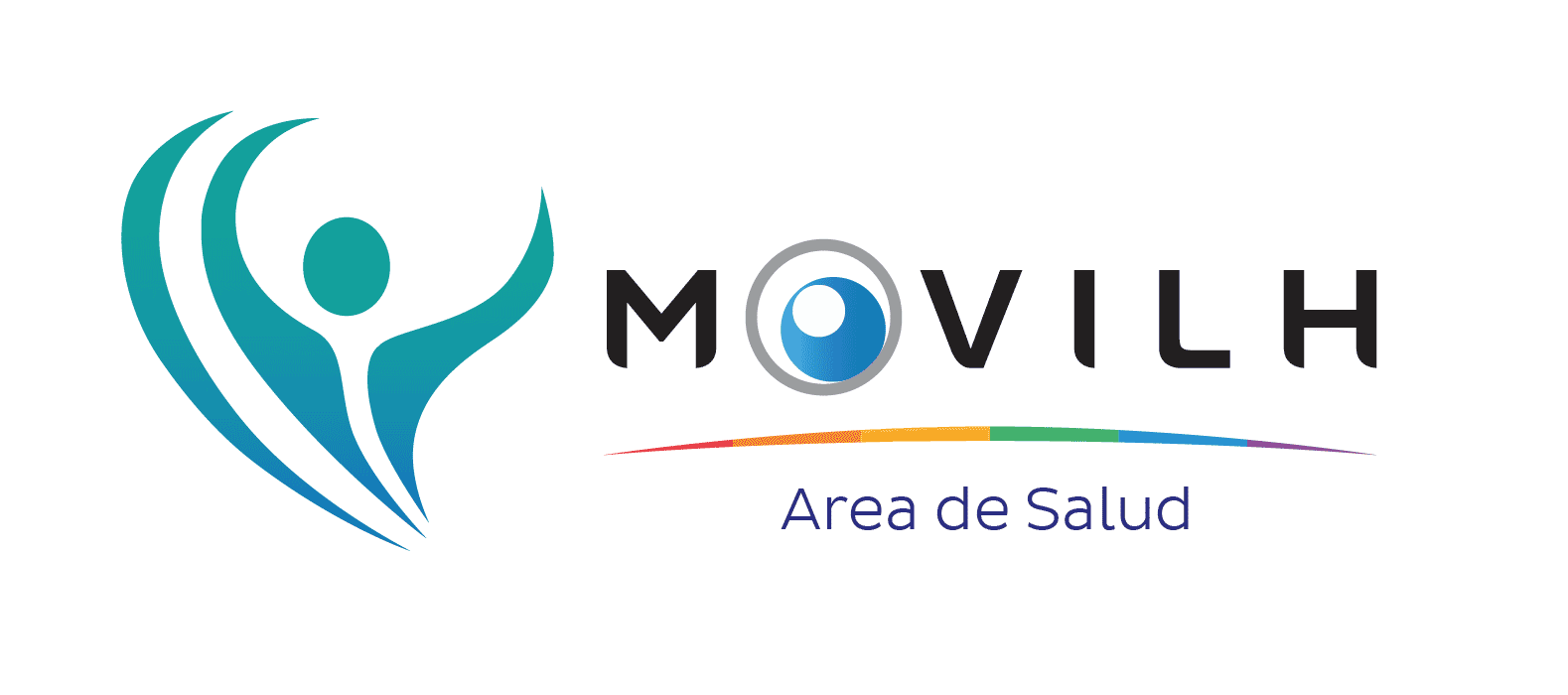 VIH / Sida
………………………………………………………………………………………………………………………………………
¿Crees que las campañas de prevención de VIH/SIDA que realiza el Estado de Chile son efectivas?
78,8%
No
21,2%
Sí
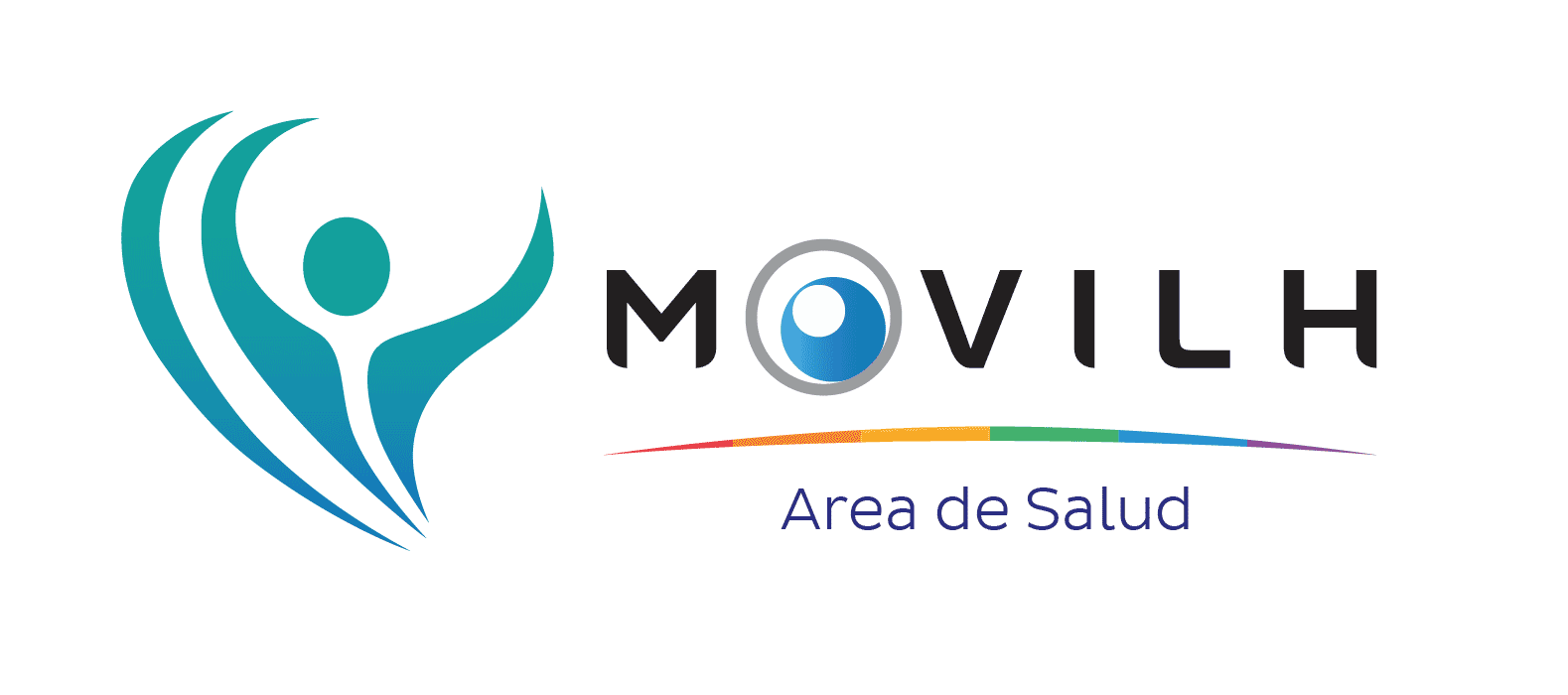 VIH / Sida
………………………………………………………………………………………………………………………………………
¿Alguna vez  en tu vida te hiciste el test de Elisa o examen de VIH?
71 %
Sí
29%
No
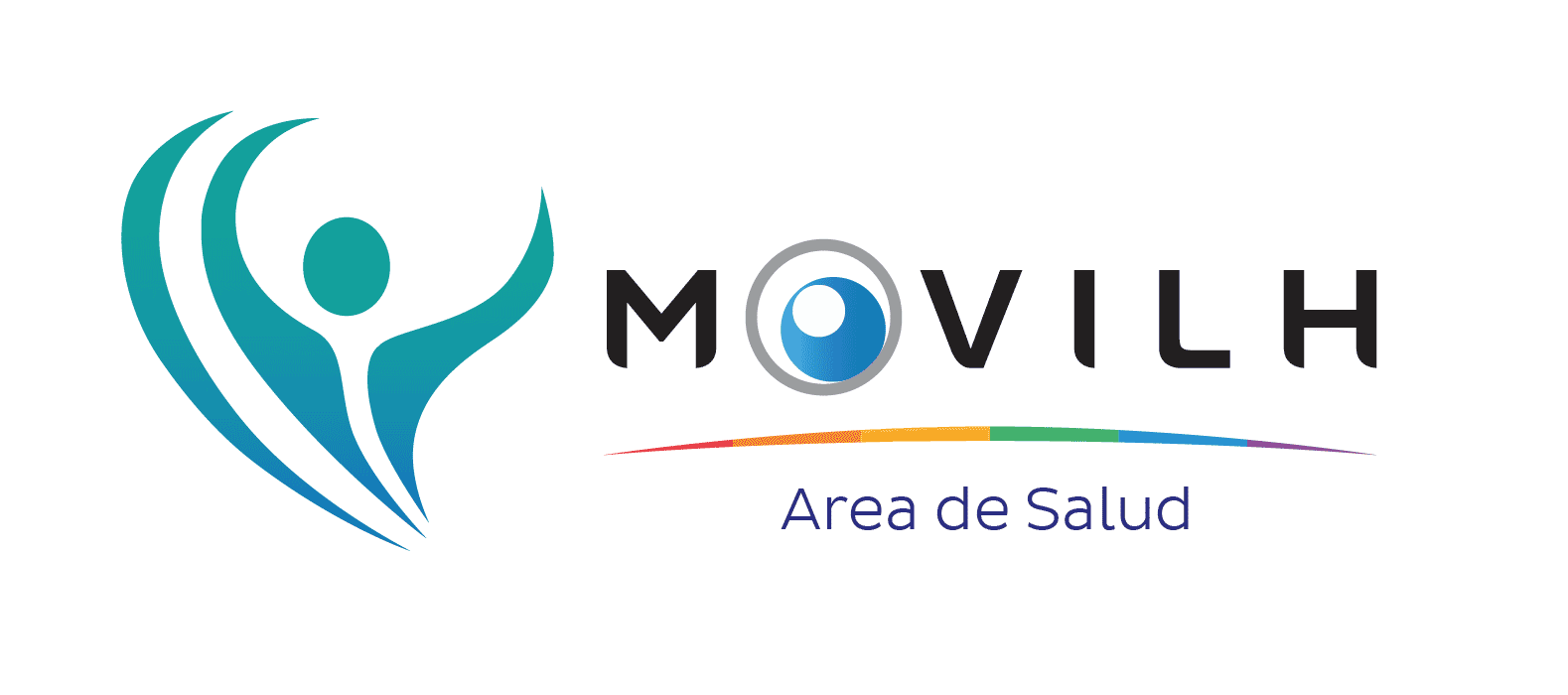 VIH / Sida
………………………………………………………………………………………………………………………………………
¿Cuándo fue la última vez que te hiciste el examen de VIH?
7,4 %
Hace más de dos años
4,7%
Hace dos años
21,1 %
Hace menos de tres meses
5,7%
Hace año y medio
12,6%
Hace un año
29%
Nunca me he hecho el examen
19,5%
Hace seis meses atrás
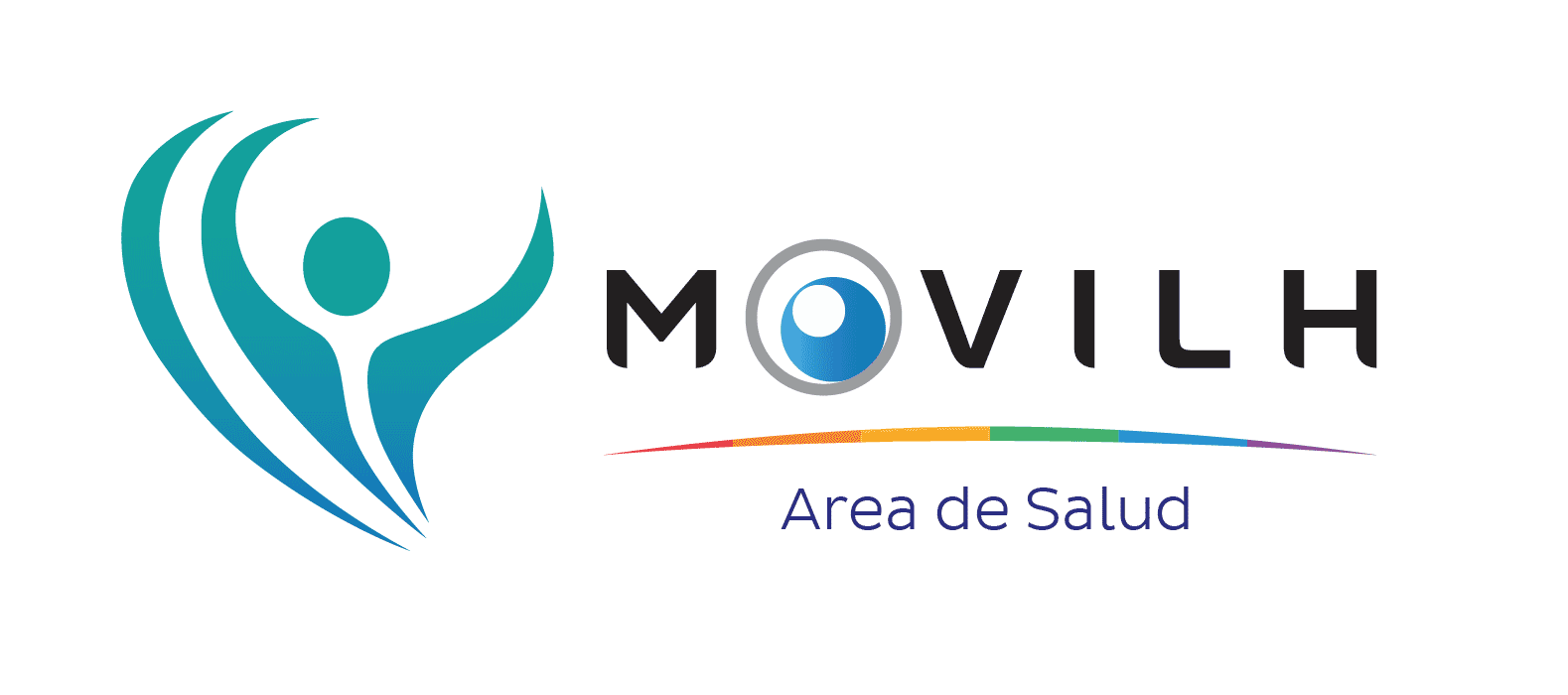 VIH / Sida
………………………………………………………………………………………………………………………………………
Cuando te hiciste el examen de VIH ¿por qué fue?
2,1 %
Mi pareja me lo pidió
1 %
Otro
4,8%
Por problemas de salud que podrían estar relacionados
36,9%
Como parte de un chequeo general
5,8%
Para empezar una nueva relación
29%
Nunca me he hecho el examen
20,4%
Pensé que estaba en riesgo
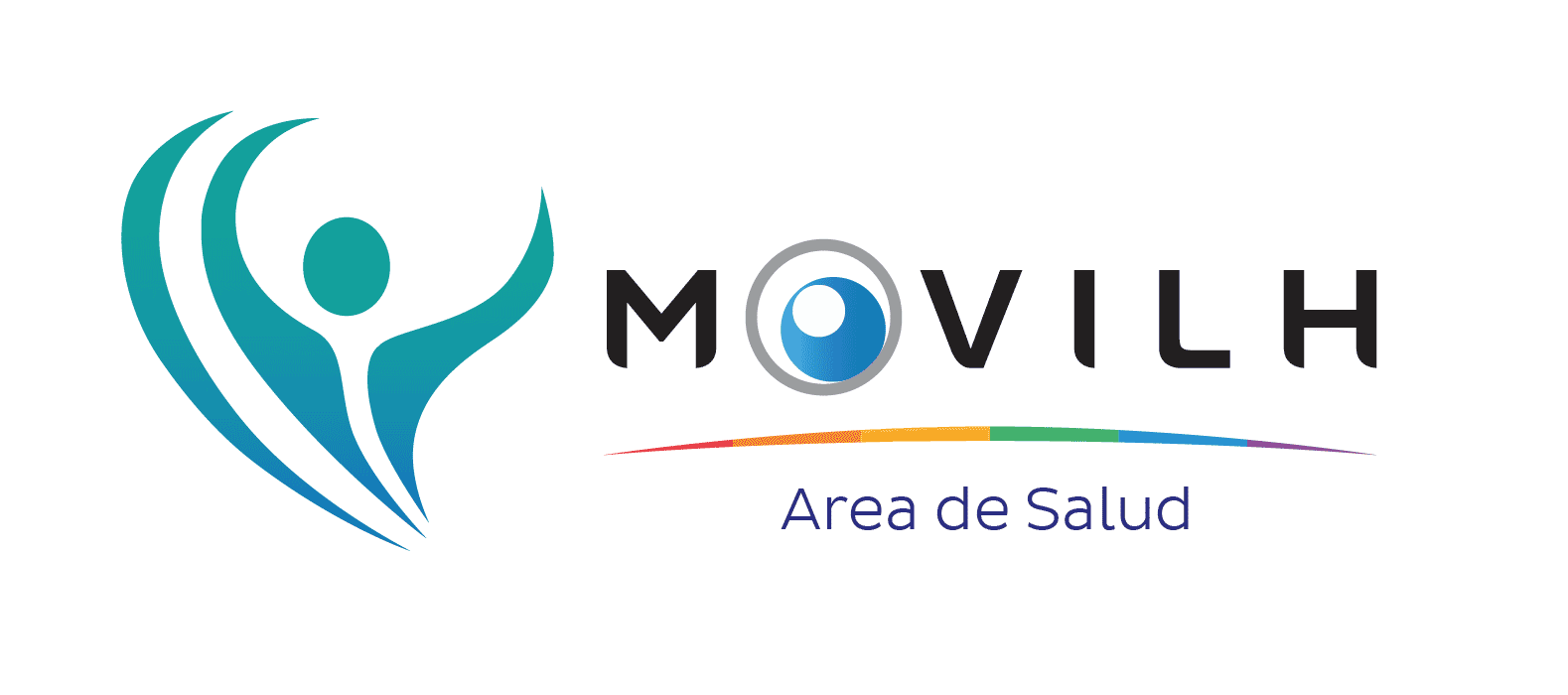 VIH / Sida
………………………………………………………………………………………………………………………………………
¿Conociste el resultado del último examen de VIH/SIDA que te hiciste?
3,1%
Sí, pero no quiero decirlo
1,8 %
No, porque no me interesaba saberlo
6%
Si, soy seropositivo
61,1%
Sí, soy seronegativo
28%
Nunca me he hecho el examen
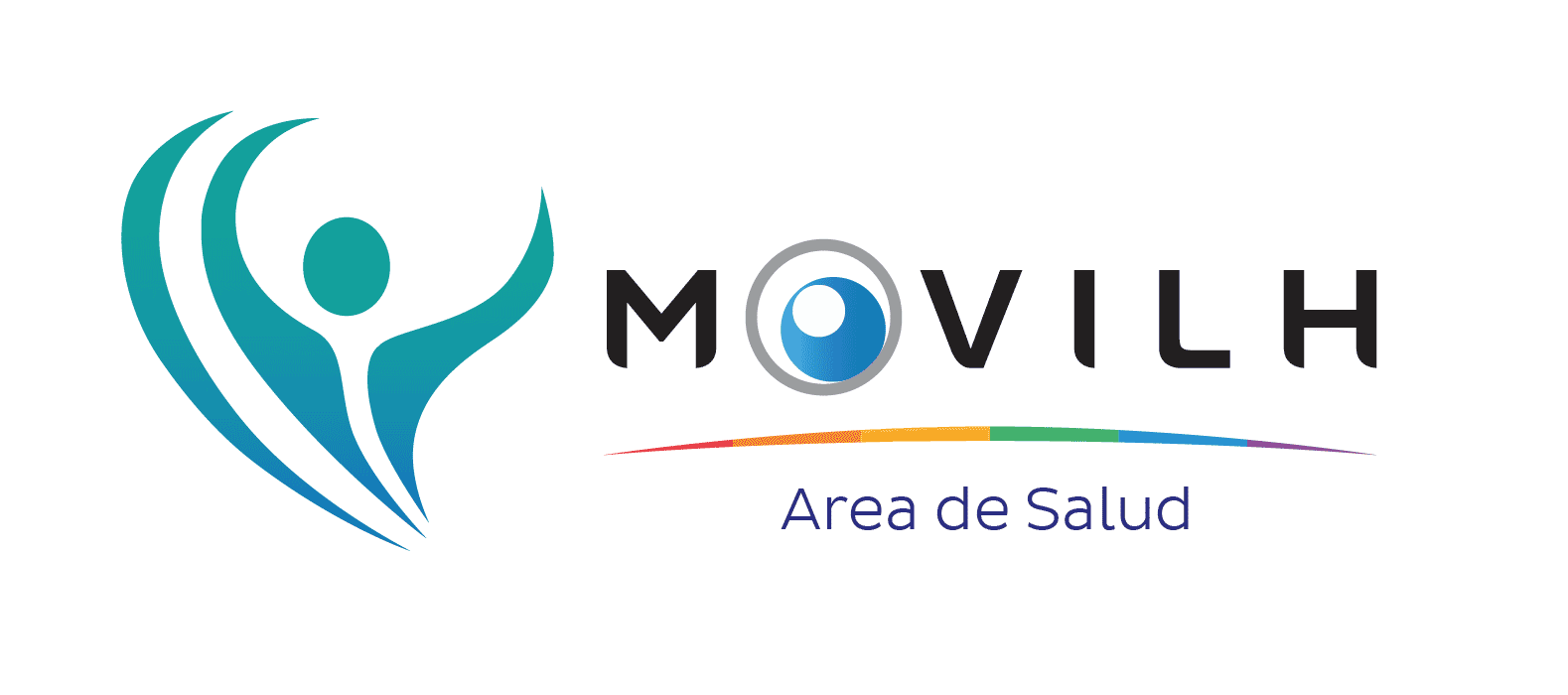 VIH / Sida
………………………………………………………………………………………………………………………………………
Si nunca te has hecho el examen del VIH/SIDA ¿Por qué ha sido?
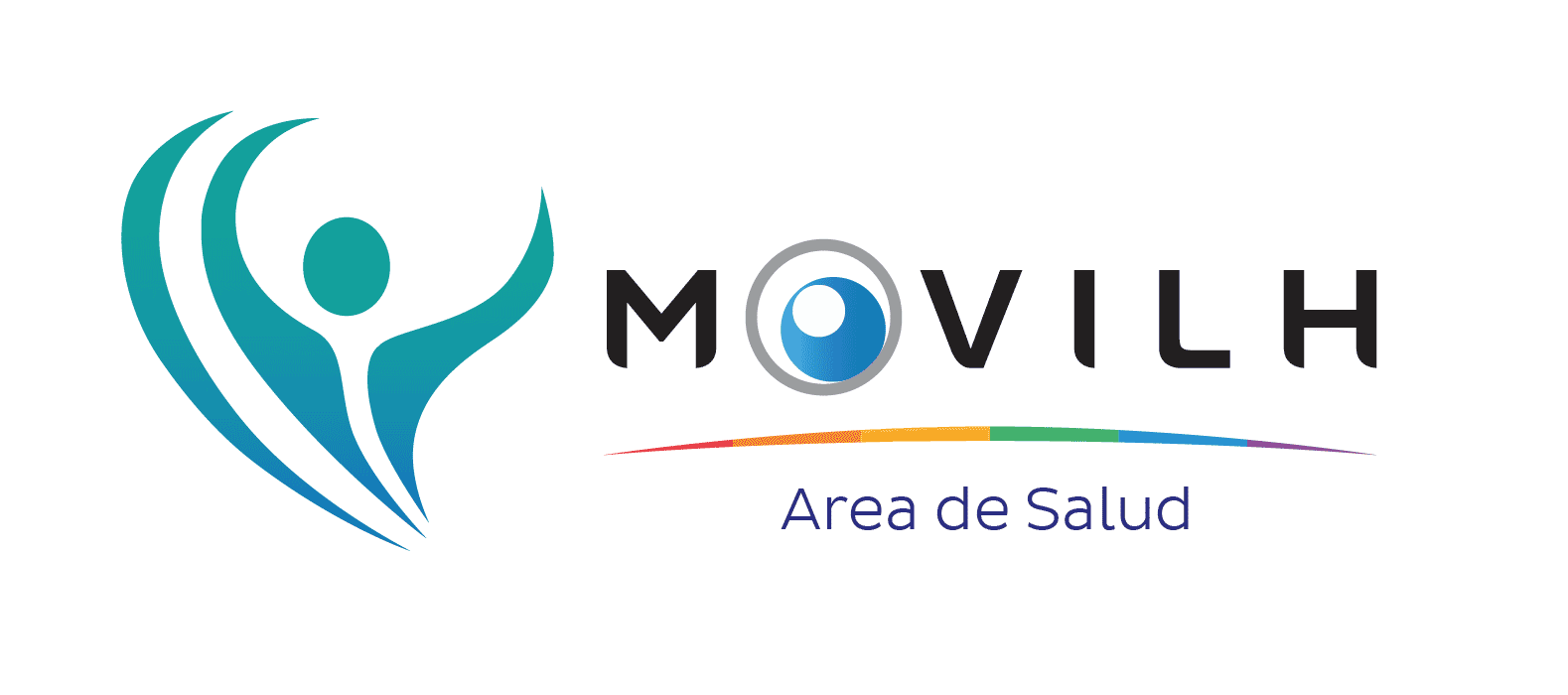 VIH / Sida
………………………………………………………………………………………………………………………………………
¿Alguna vez en tu vida tuviste relaciones sexuales con una persona sabiendo que vivía con VIH?
5,1 %
Sí, a veces con condón
3,3%
Nunca he tenido relaciones sexuales
0,7 %
Sí, nunca con condón
19,4%
Sí, siempre con condón
71,5%
No
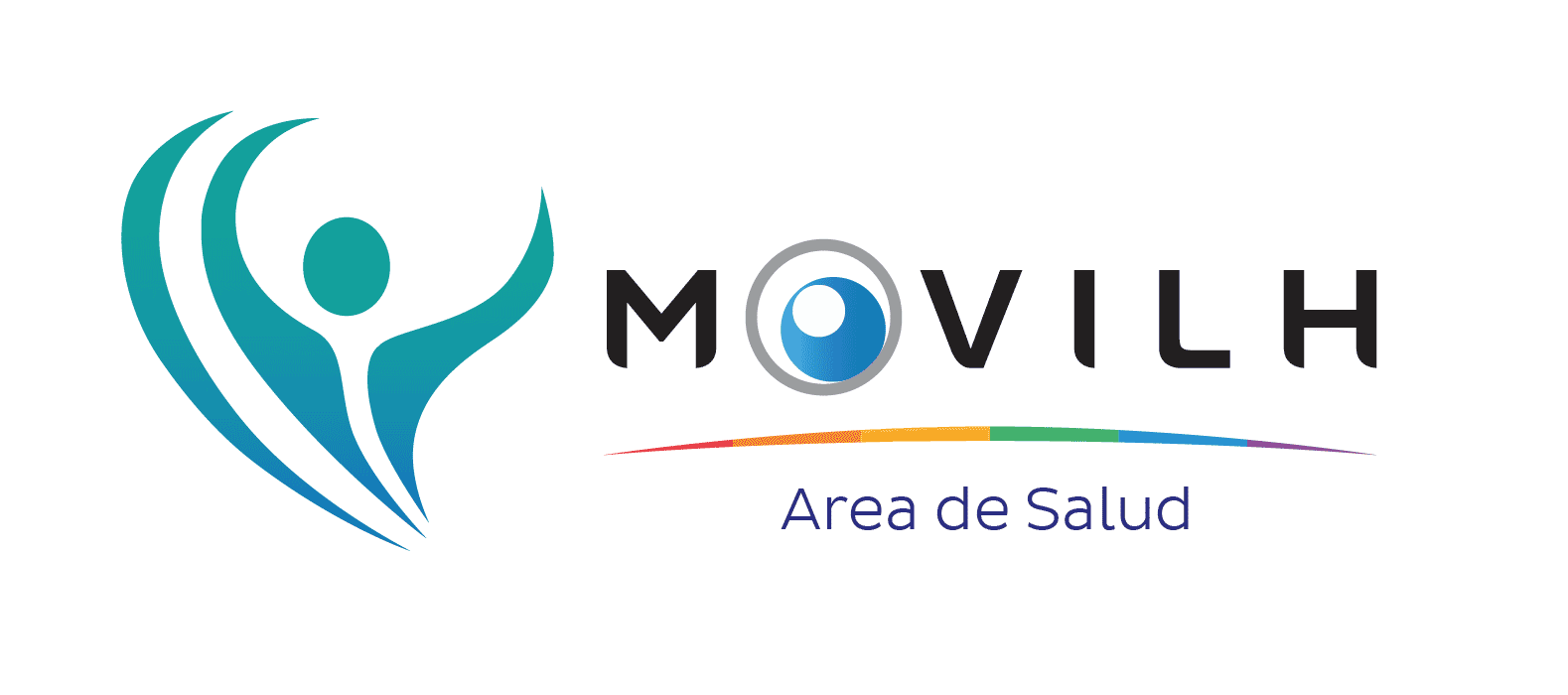 VIH / Sida
………………………………………………………………………………………………………………………………………
¿Has tenido una o más parejas que viven con VIH?
12,5%
No sé
14,9%
Sí
72,6 %
No
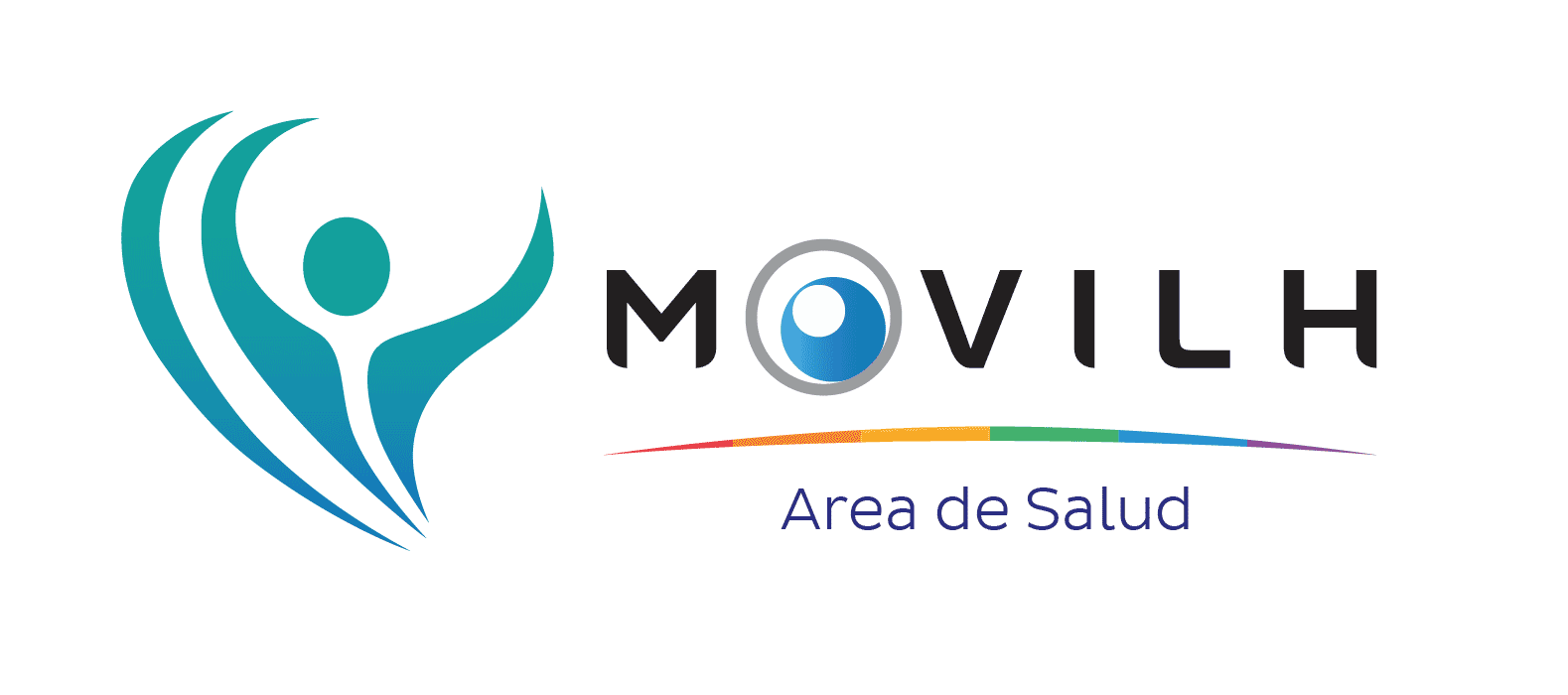 VIH / Sida
………………………………………………………………………………………………………………………………………
En el último año, ¿has tenido alguno de estos problemas de salud?
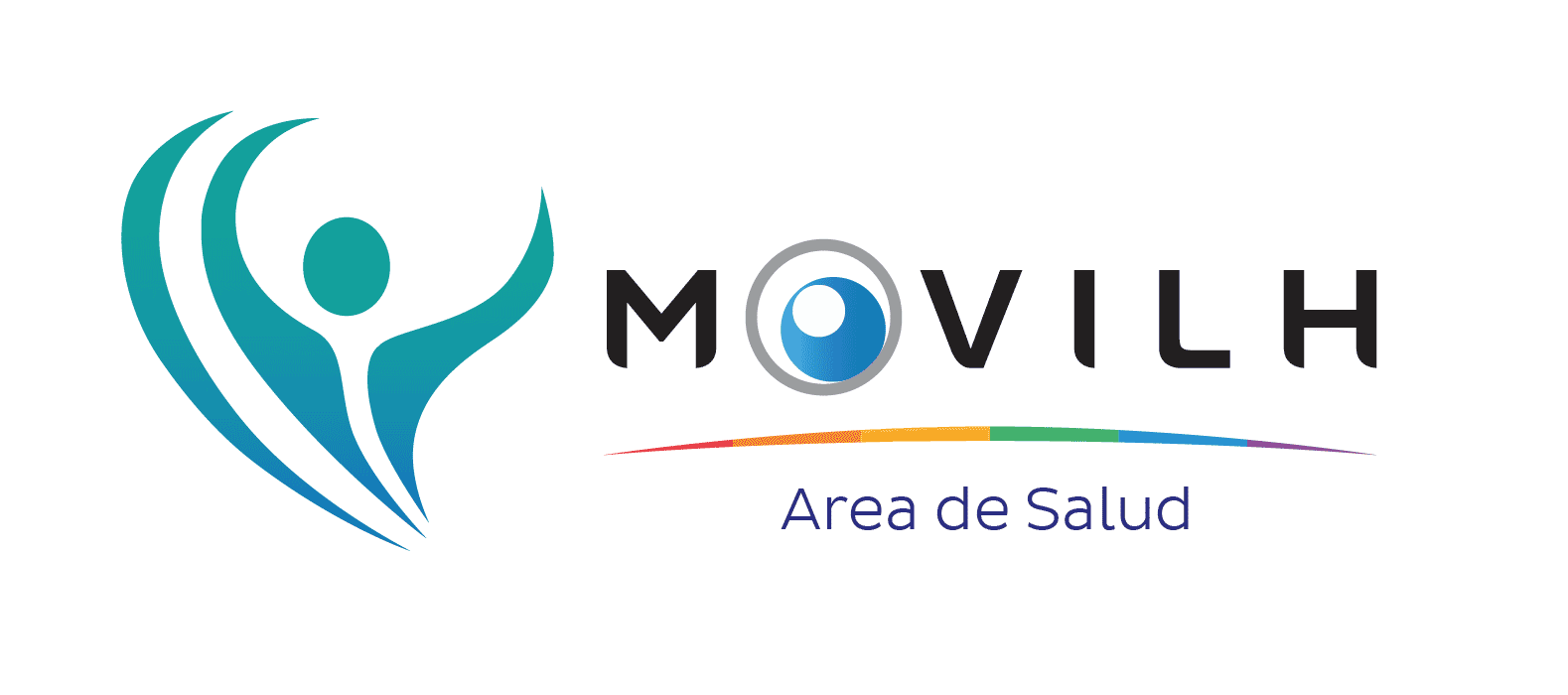 VIH / Sida
………………………………………………………………………………………………………………………………………
¿La última vez que tuviste ITS seguiste algún tratamiento?
2,1 %
Sí, pero no lo terminé
6,3%
No
63,4%
Nunca he tenido una ITS
28,2%
Sí, lo terminé
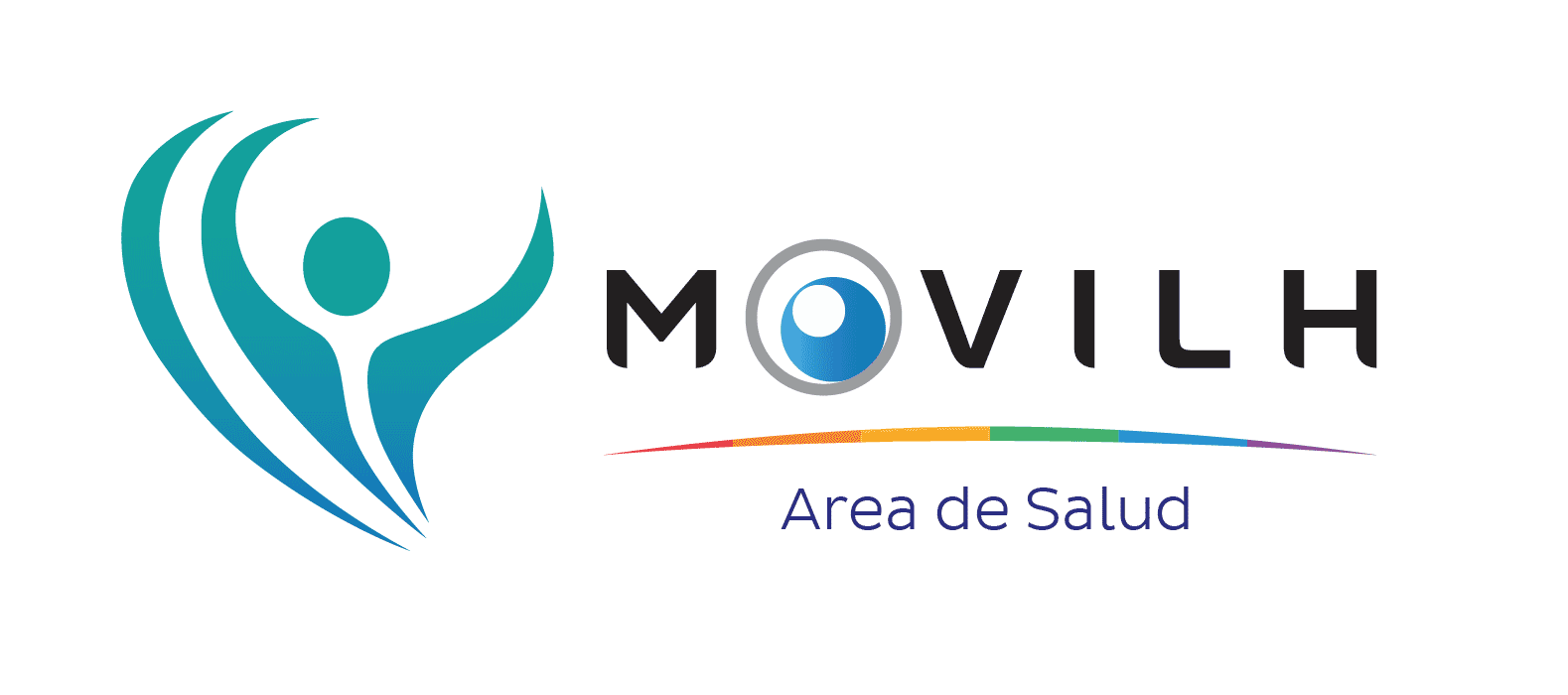 VIH / Sida
………………………………………………………………………………………………………………………………………
¿Cuándo tiene problemas de salud sexual, qué haces?
4,8%
A veces he consultado a un médico y otras no
3 %
He consultado a un médico, pero no siempre he seguido los tratamientos
4,5%
Nunca he consultado a un médico
51,8%
No he tenido problemas de salud sexual
35,9%
Siempre he consultado a un médico y he seguido los tratamientos
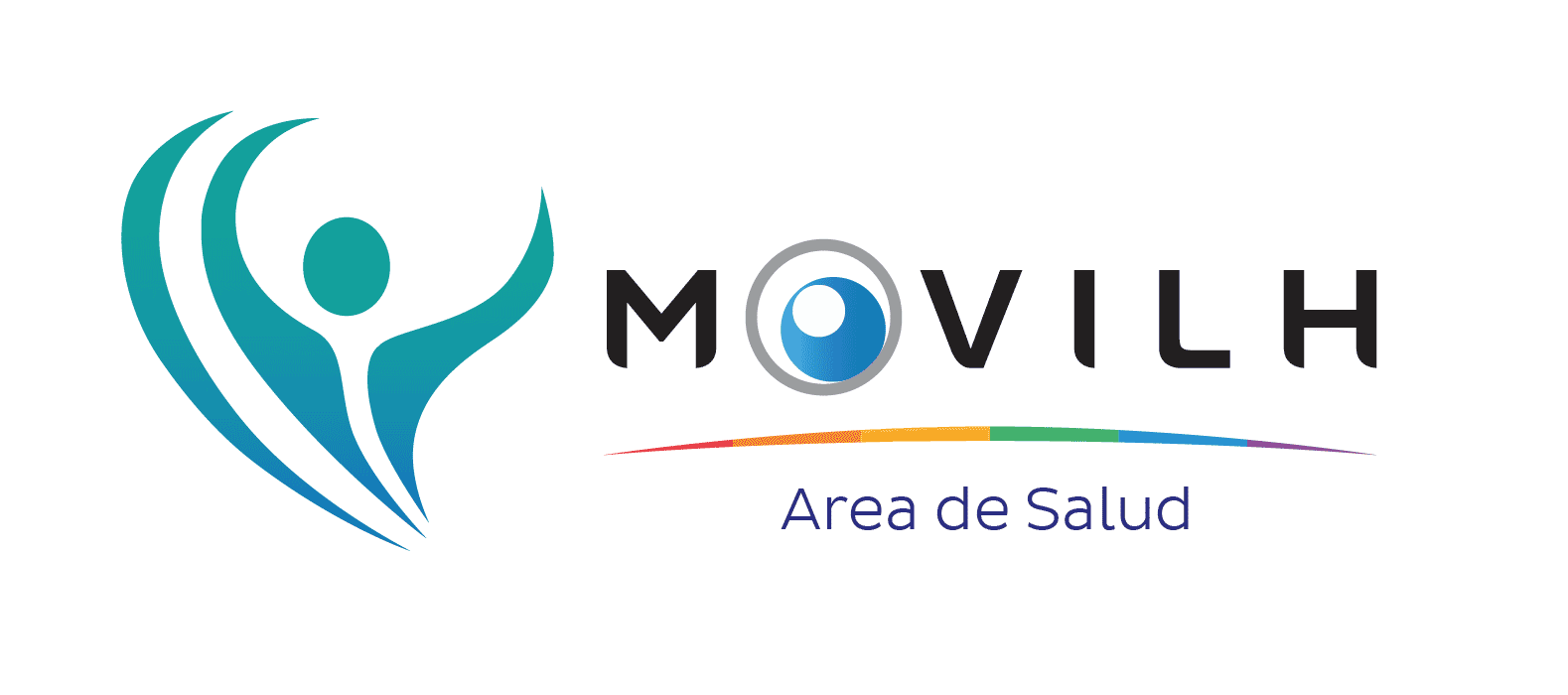 VIH / Sida
………………………………………………………………………………………………………………………………………
El VIH se puede transmitir en una relación entre un varón y una mujer, si no se usa preservativo
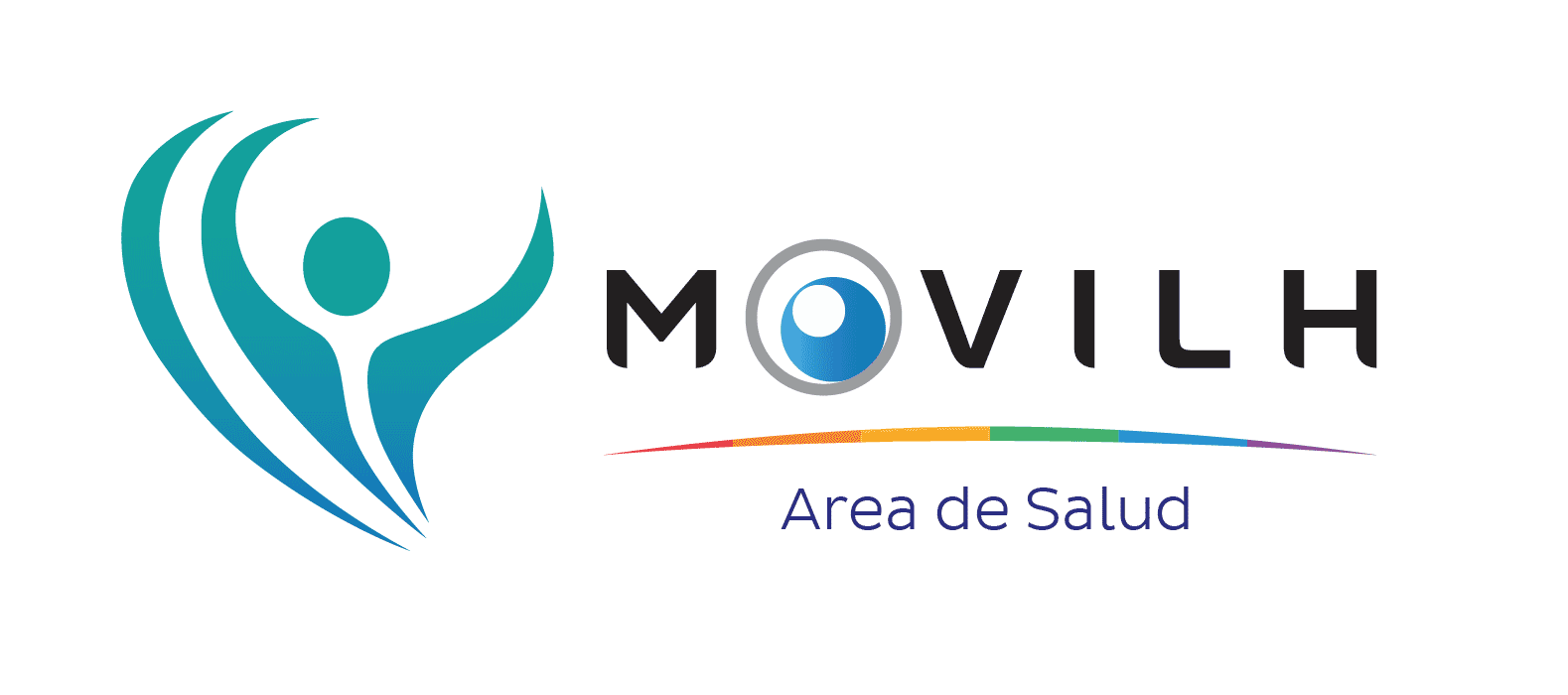 VIH / Sida
………………………………………………………………………………………………………………………………………
El VIH se puede transmitir de la madre al hijo durante el embarazo
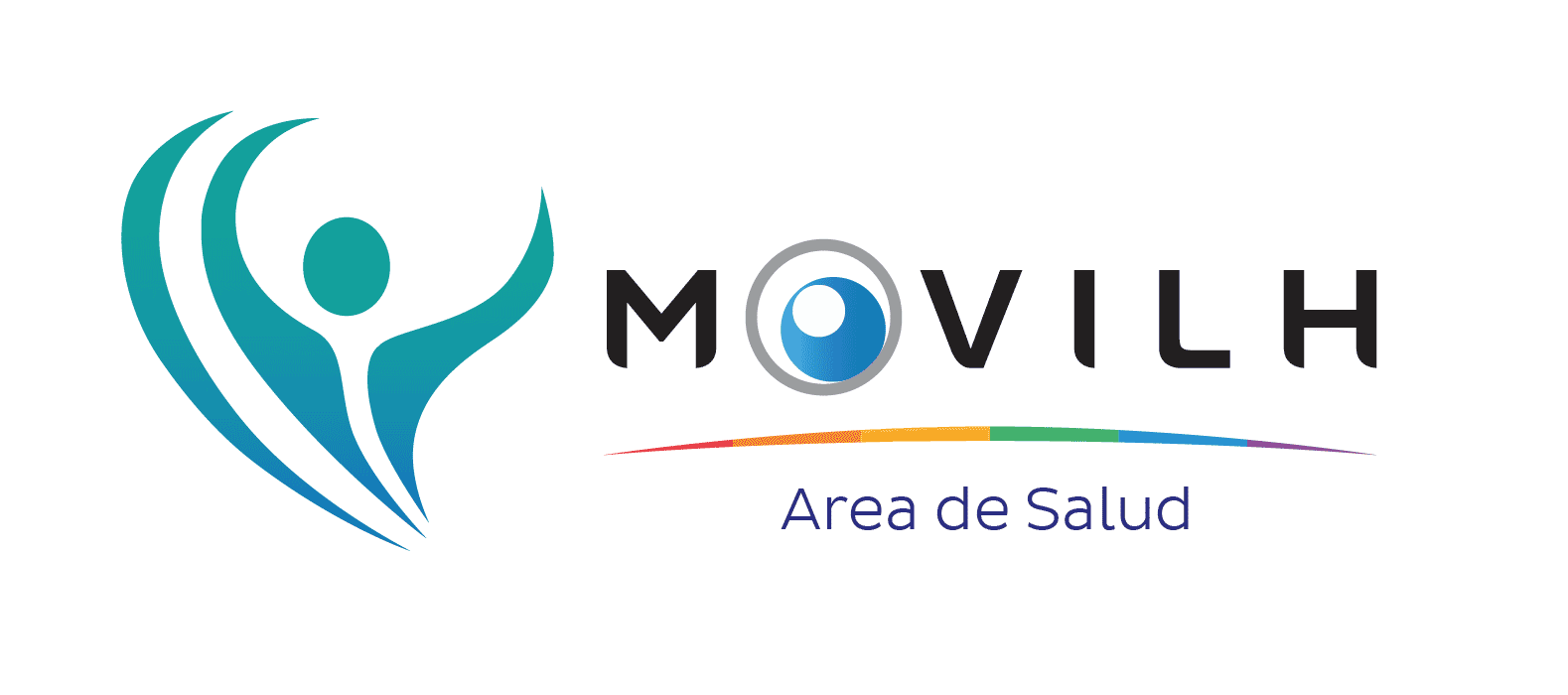 VIH / Sida
………………………………………………………………………………………………………………………………………
El VIH se puede transmitir por una picadura de mosquito
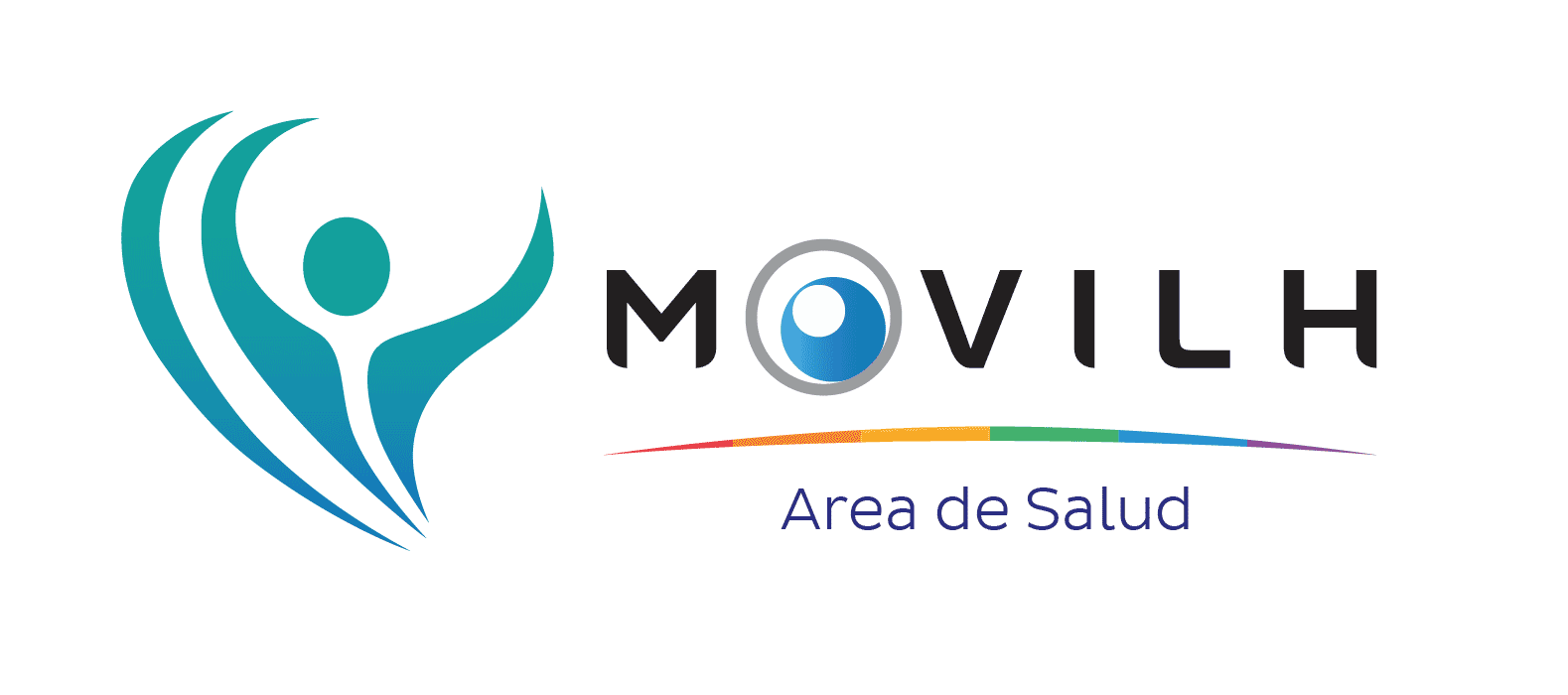 VIH / Sida
………………………………………………………………………………………………………………………………………
Hay tratamientos para el VIH que mantienen en buen estado de salud y alargan la vida
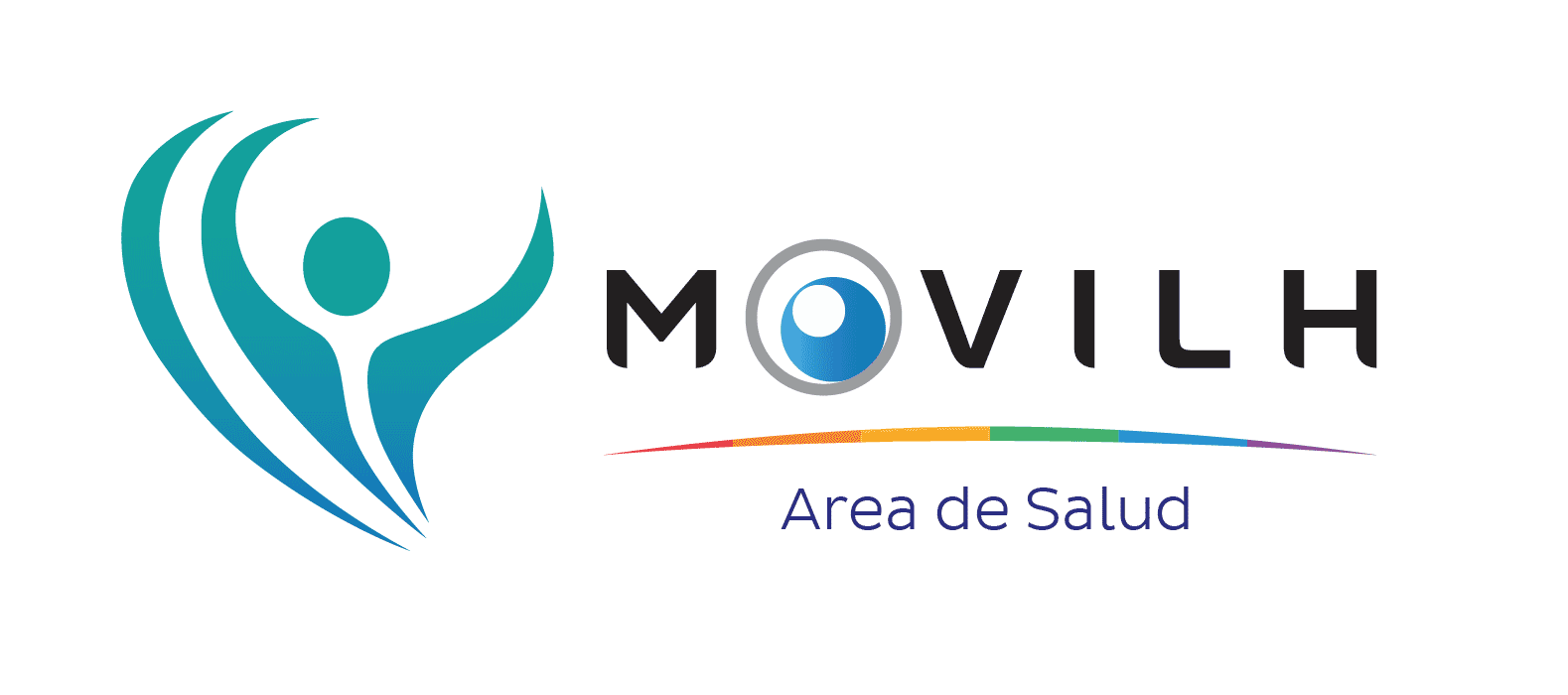 VIH / Sida
………………………………………………………………………………………………………………………………………
En general una persona que tiene el virus VIH está en condiciones físicas de seguir trabajando normalmente
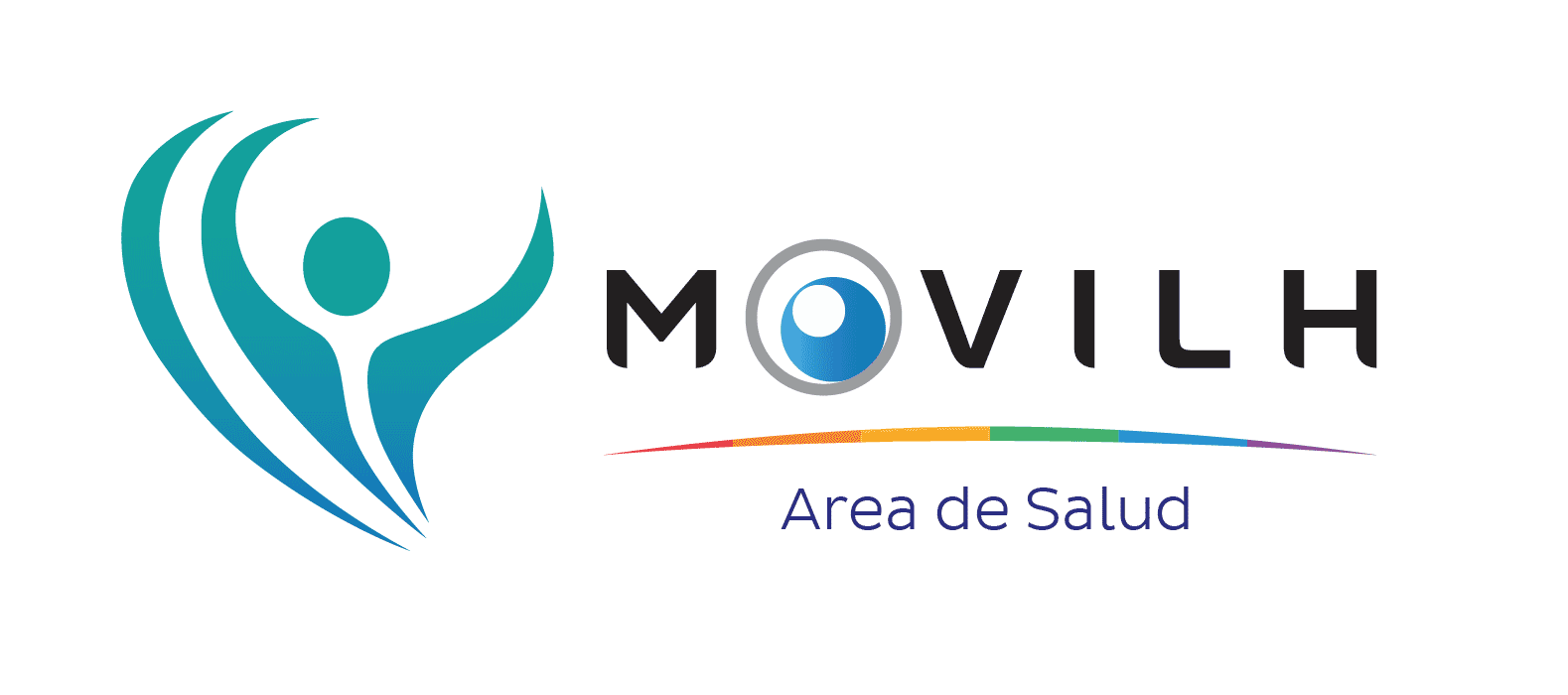 VIH / Sida
………………………………………………………………………………………………………………………………………
Es posible que cualquier persona contraiga el VIH
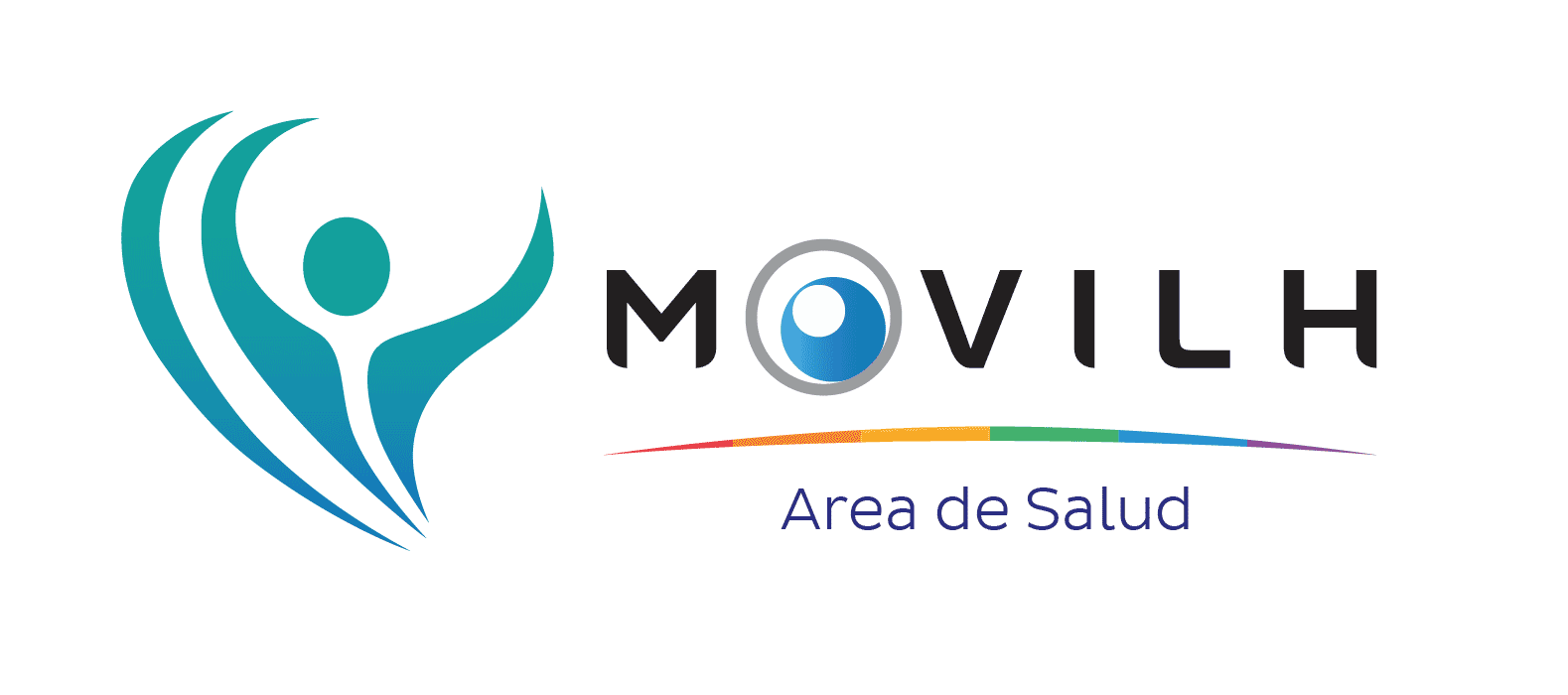 VIH / Sida
………………………………………………………………………………………………………………………………………
El condón previene la transmisión del VIH
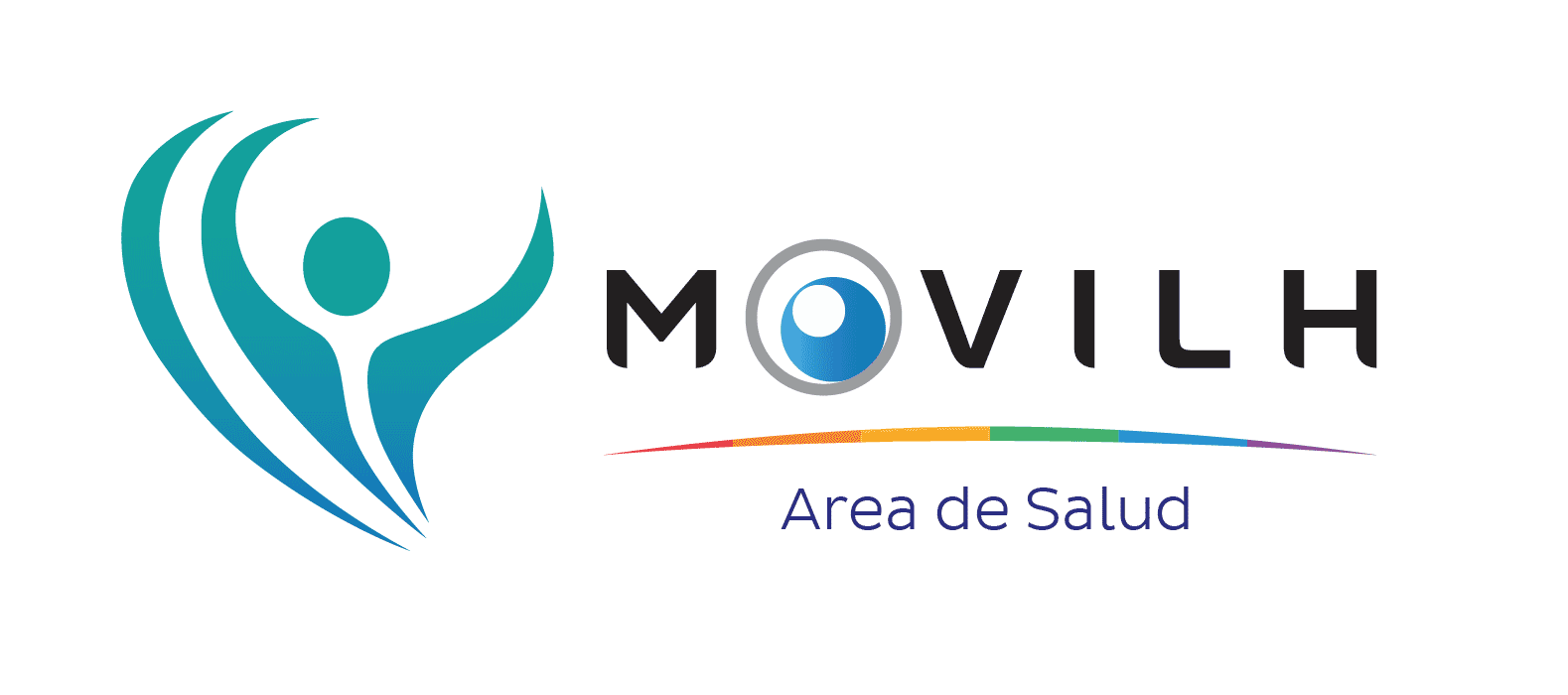 VIH / Sida
………………………………………………………………………………………………………………………………………
Una persona que se ve sana puede tener VIH/SIDA
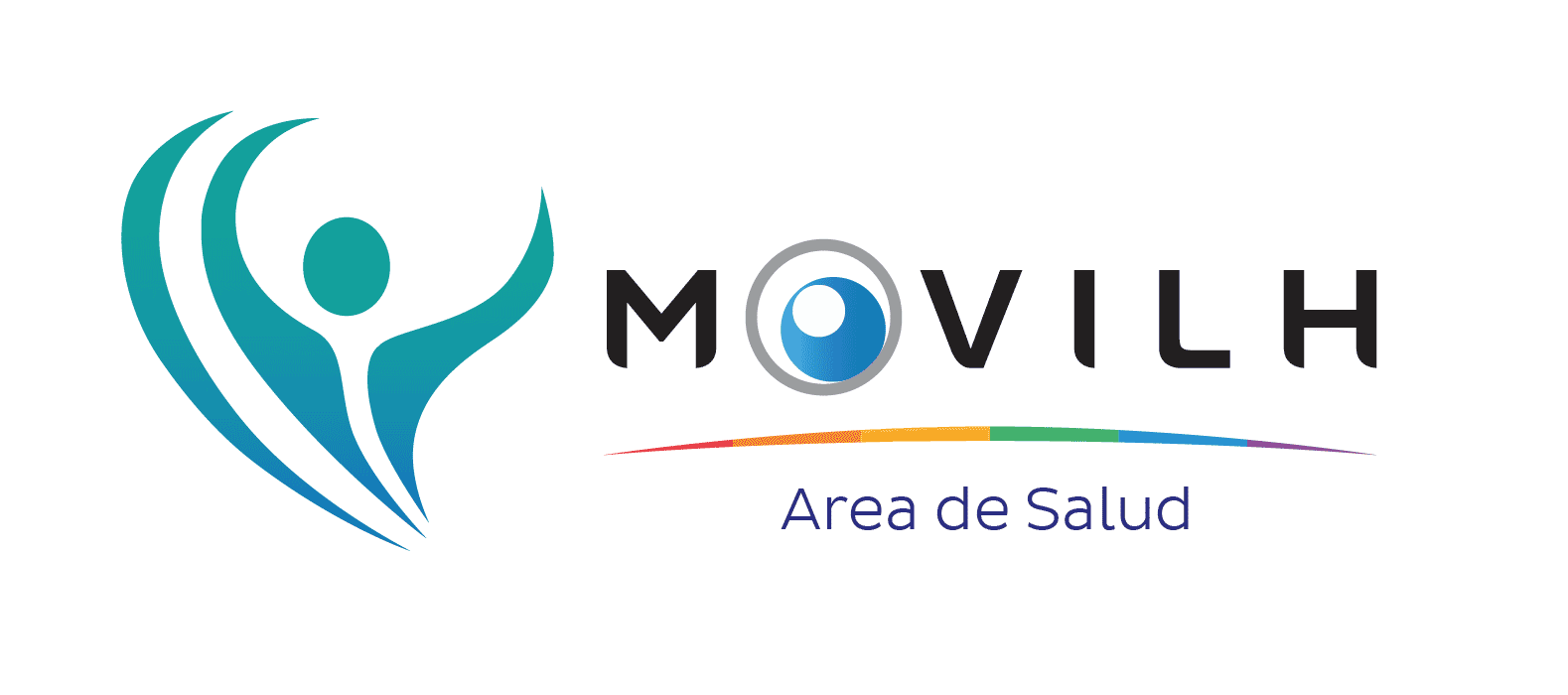 VIH / Sida
………………………………………………………………………………………………………………………………………
Las personas que viven con VIH/SIDA deben ser apartadas del resto
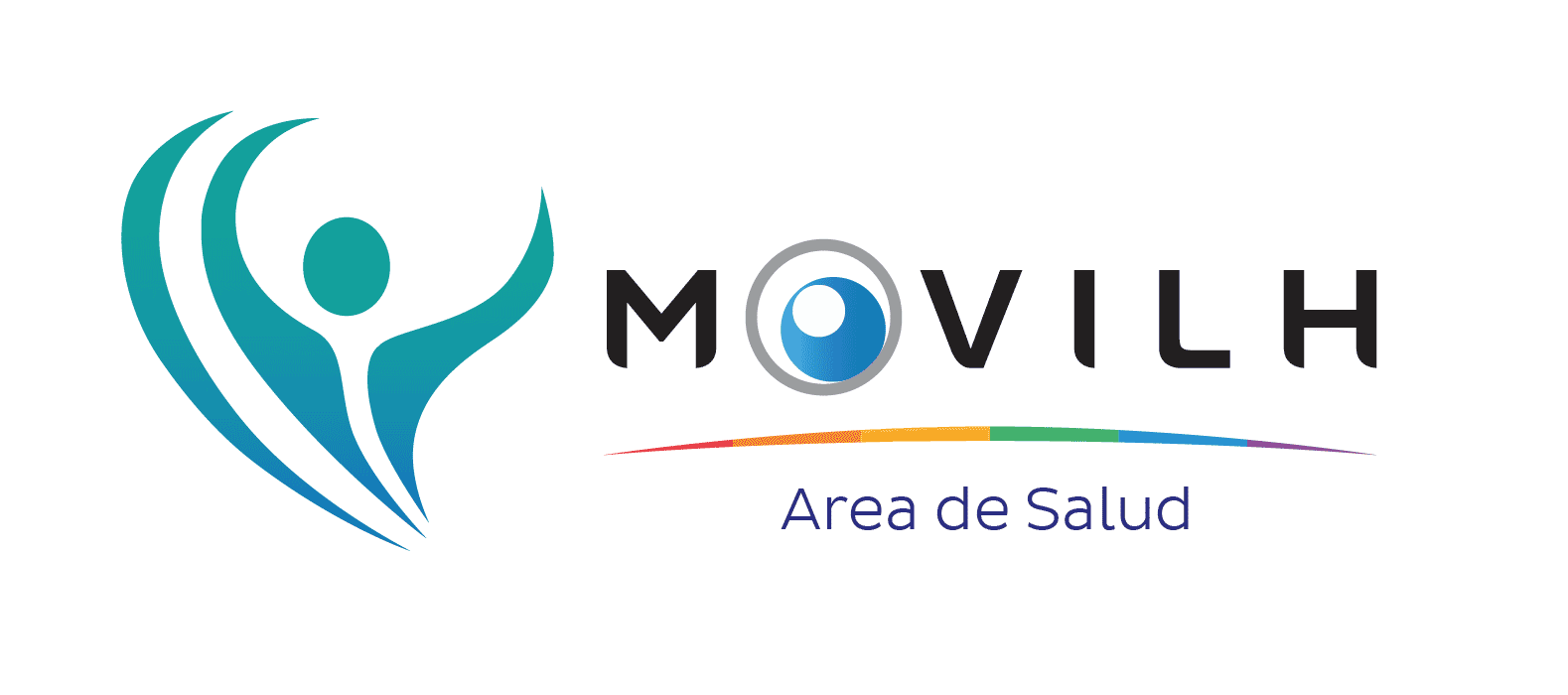 VIH / Sida
………………………………………………………………………………………………………………………………………
Estaría dispuesto a compartir mis utensilios de alimentos con alguien que tiene VIH/SIDA
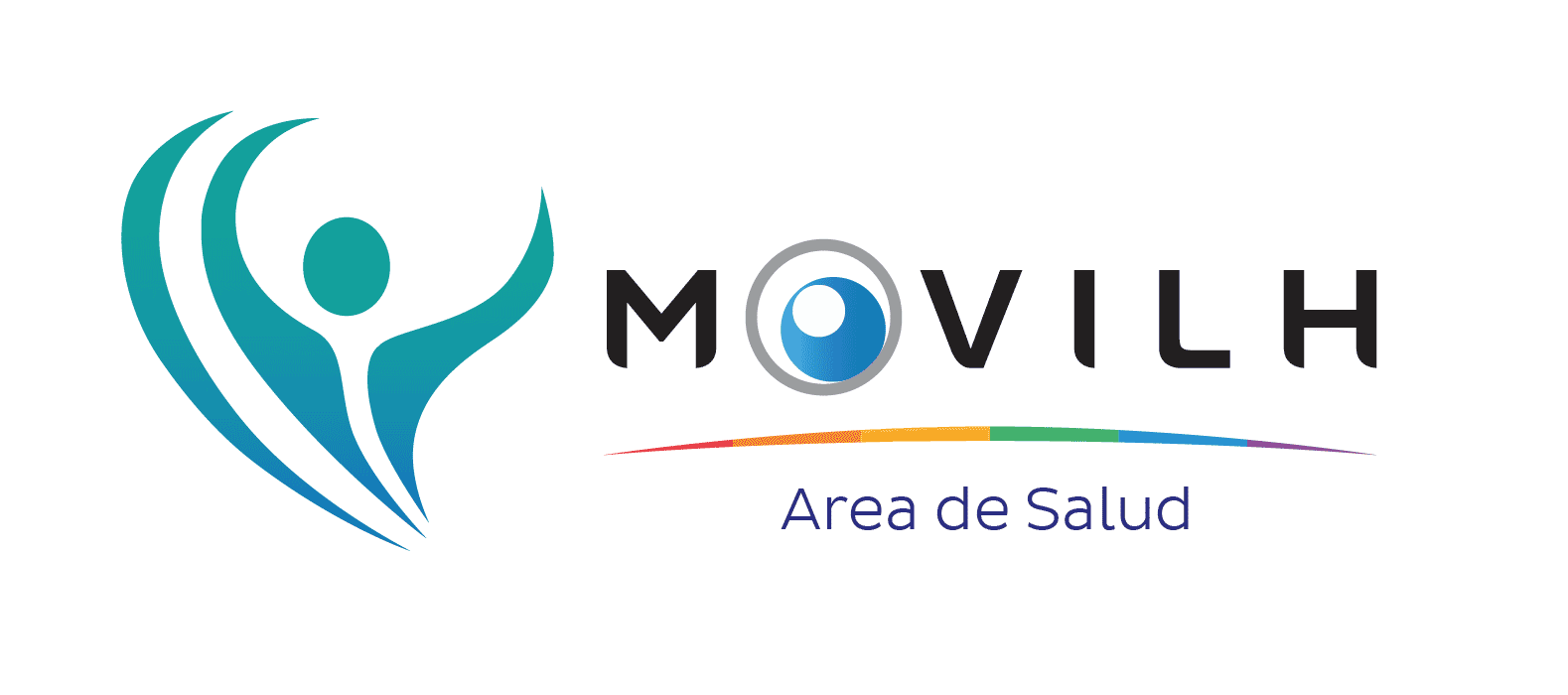 VIH / Sida
………………………………………………………………………………………………………………………………………
Cuidaría de alguien de mi familia si supiera que tiene VIH/SIDA
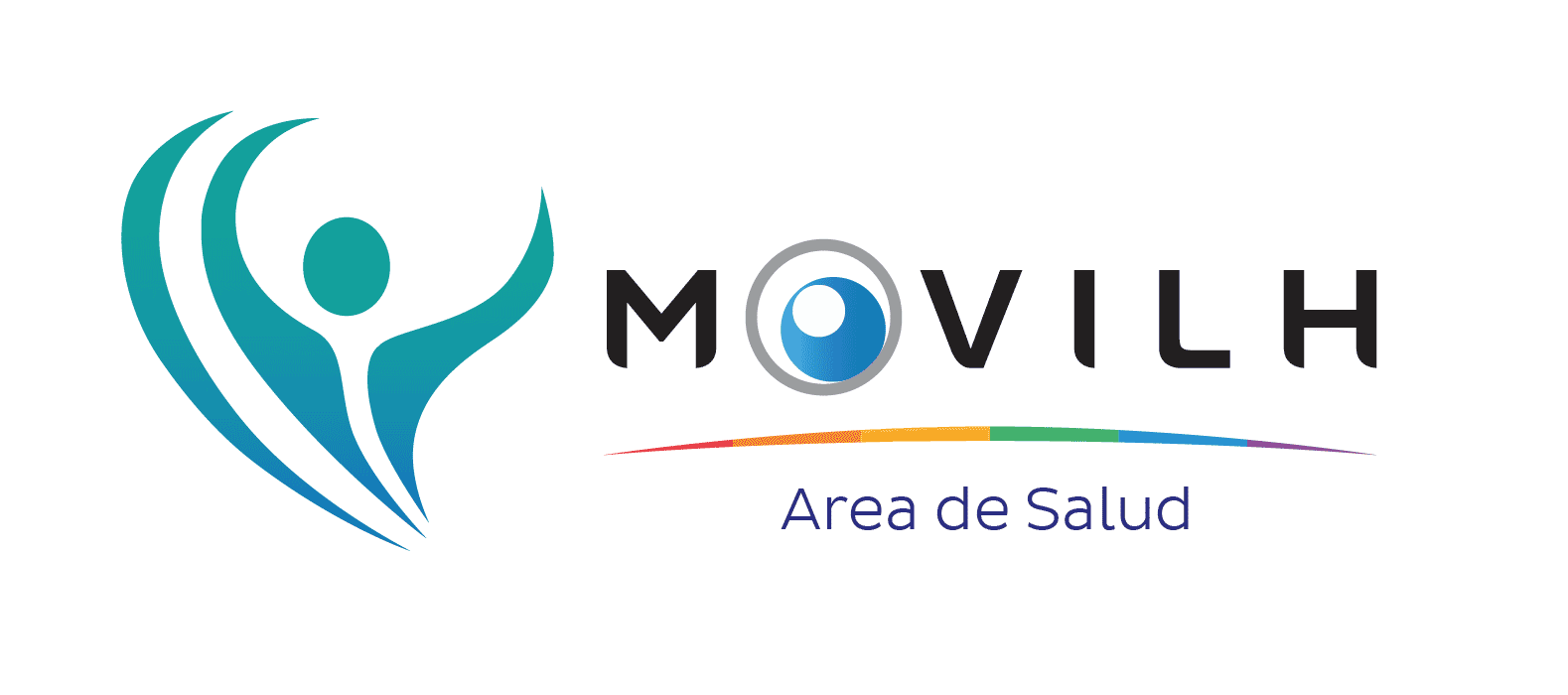 VIH / Sida
………………………………………………………………………………………………………………………………………
Seguiría compartiendo con un compañero de trabajo o estudio de la misma manera que siempre luego de saber que tiene VIH/SIDA
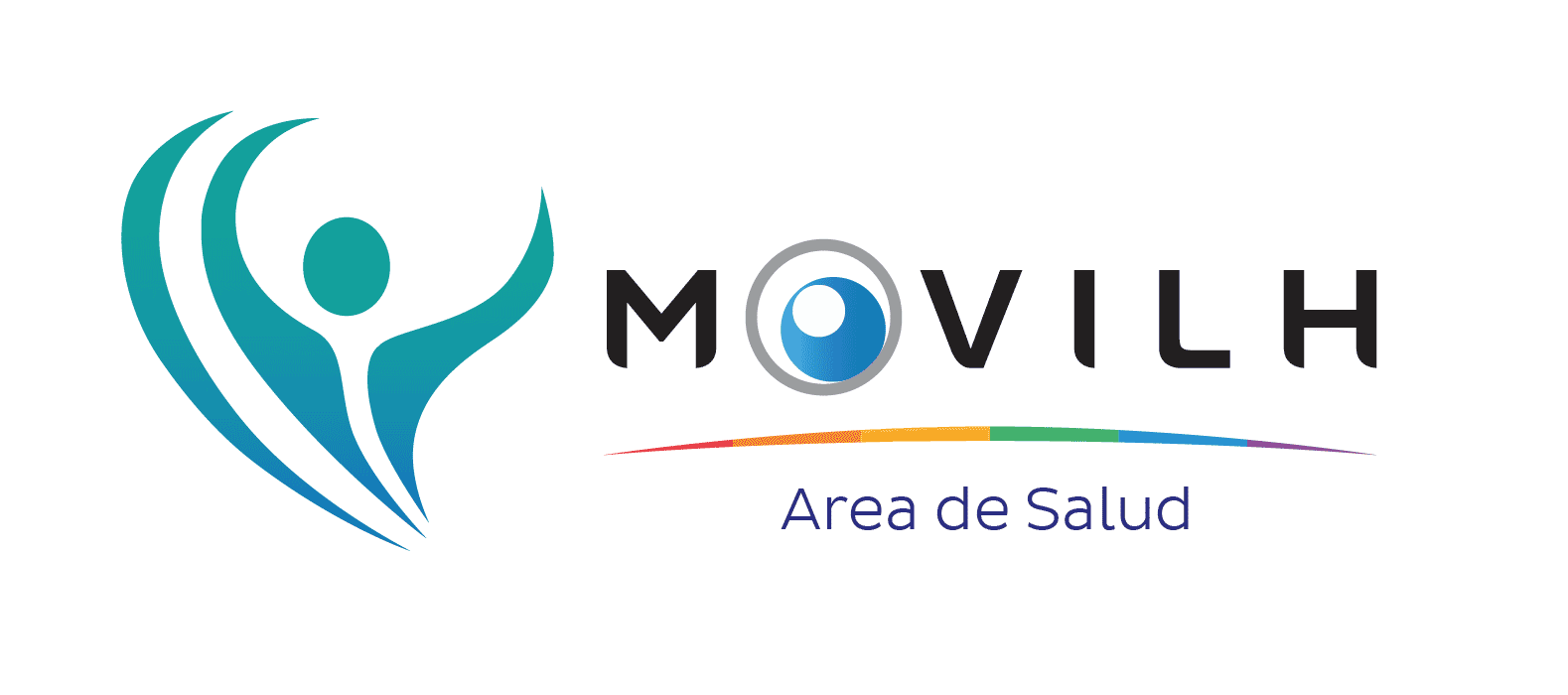 VIH / Sida
………………………………………………………………………………………………………………………………………
El VIH se puede transmitir entre dos hombres en una relación sexual si no usan preservativo
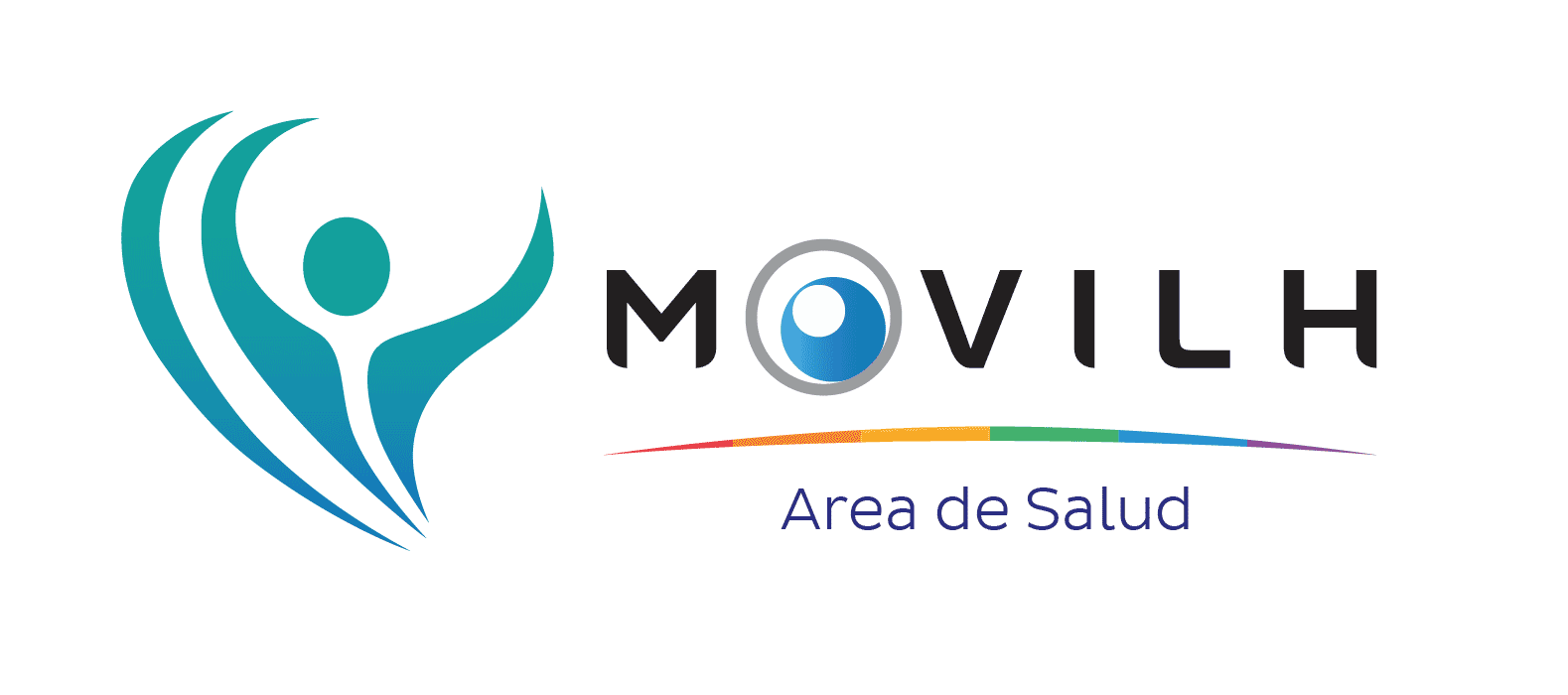 VIH / Sida
………………………………………………………………………………………………………………………………………
Si tengo relaciones sexuales sin condón con una persona viviendo con VIH tendría mayor riesgo de adquirir el virus
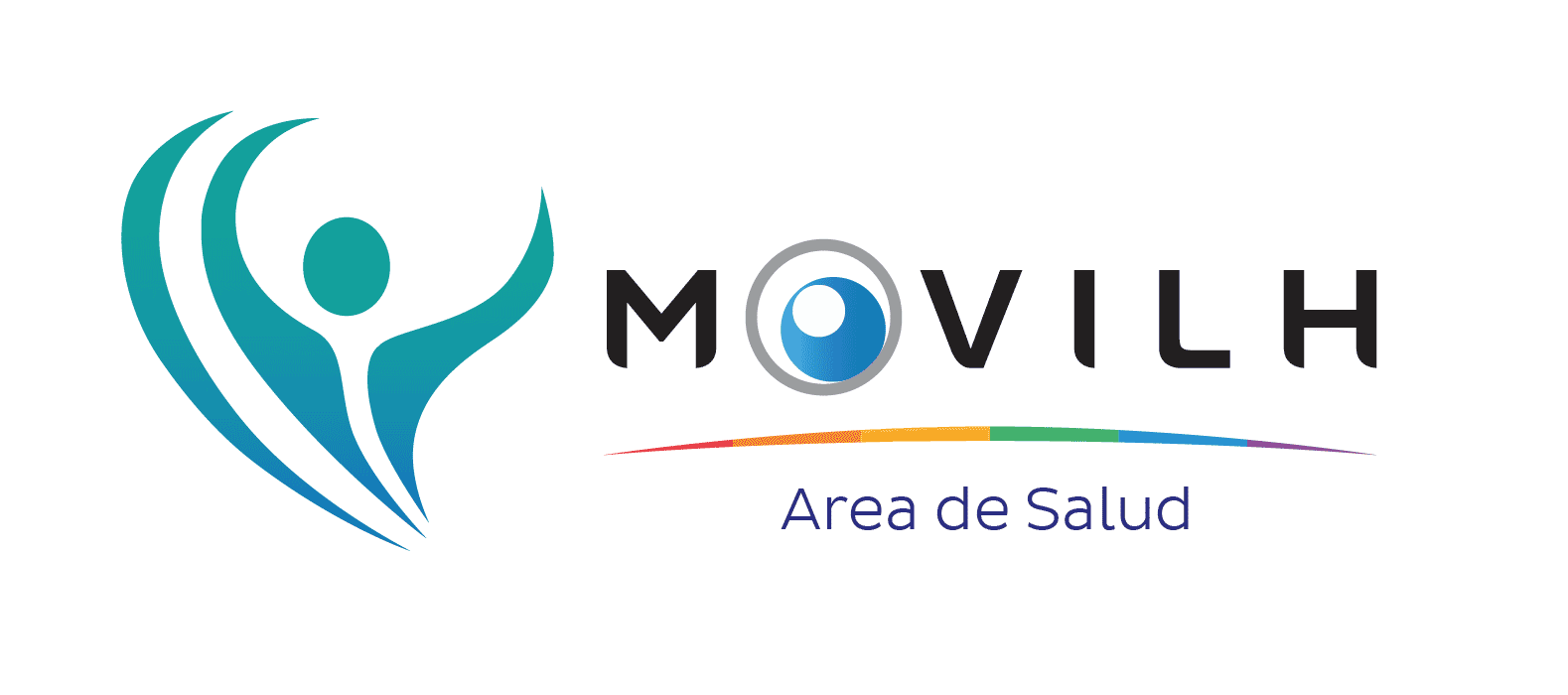